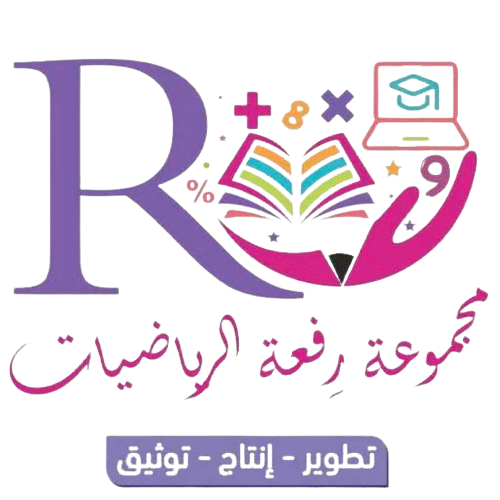 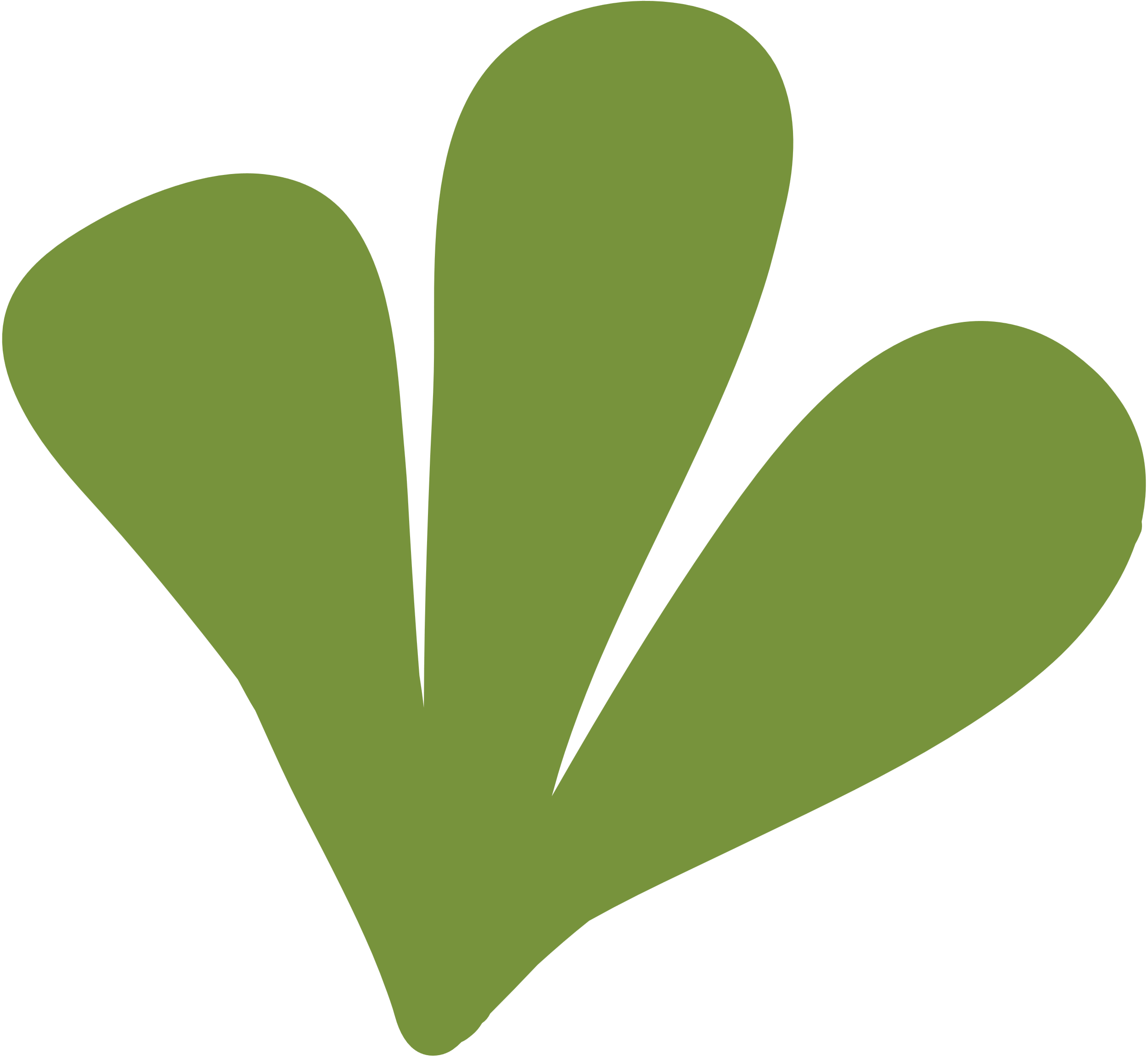 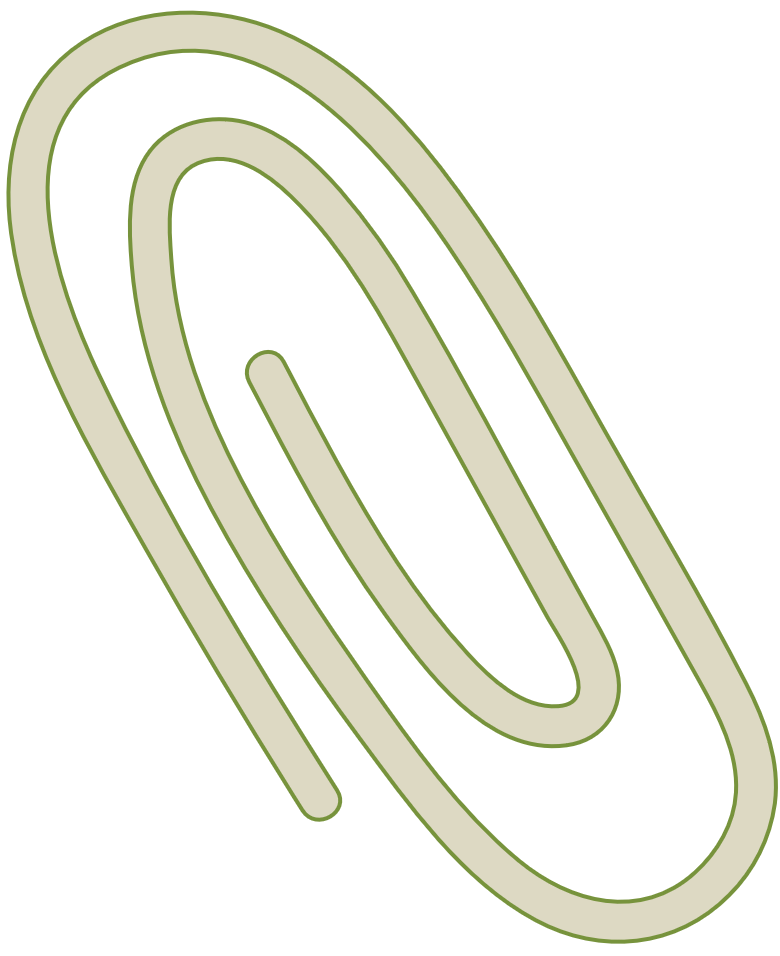 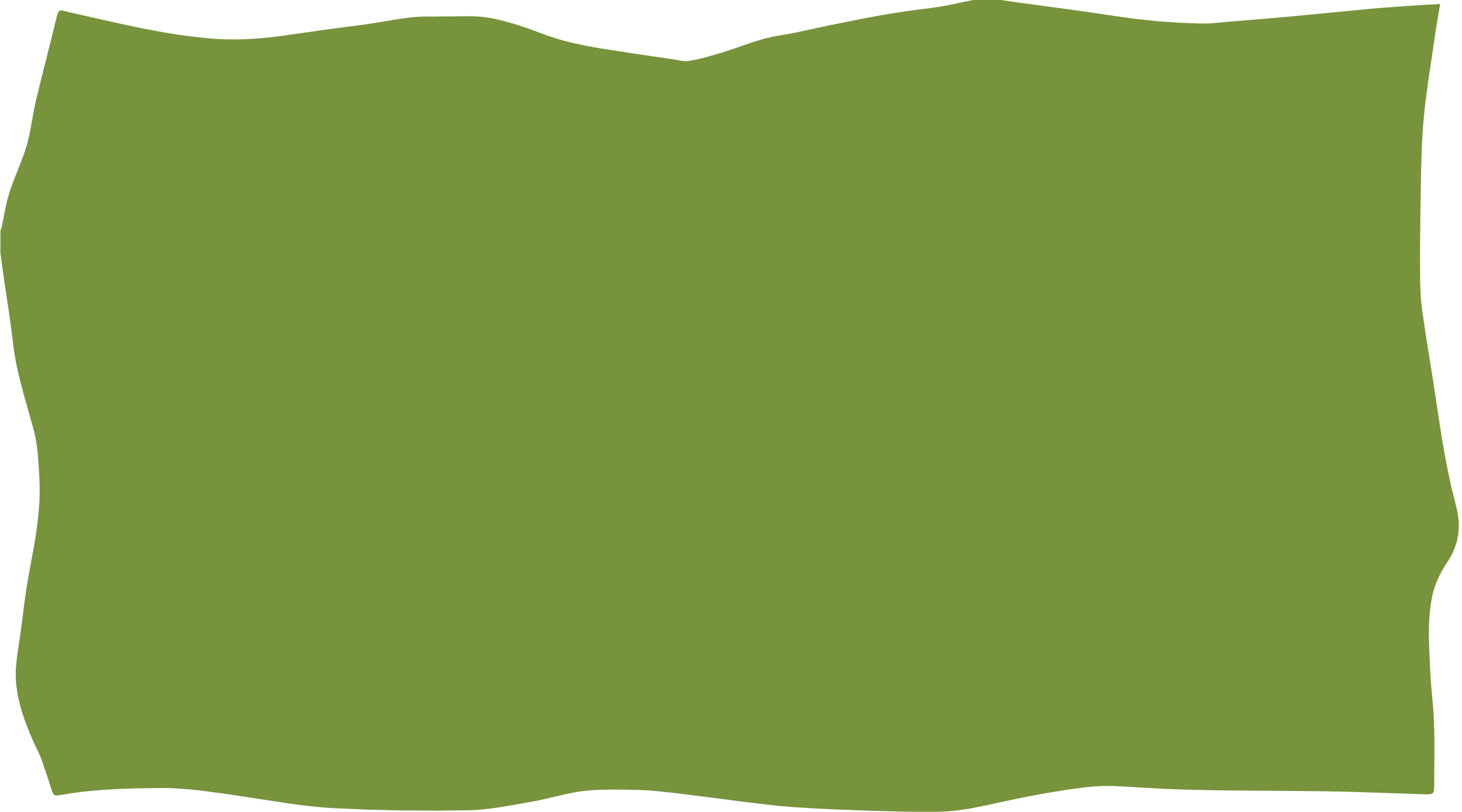 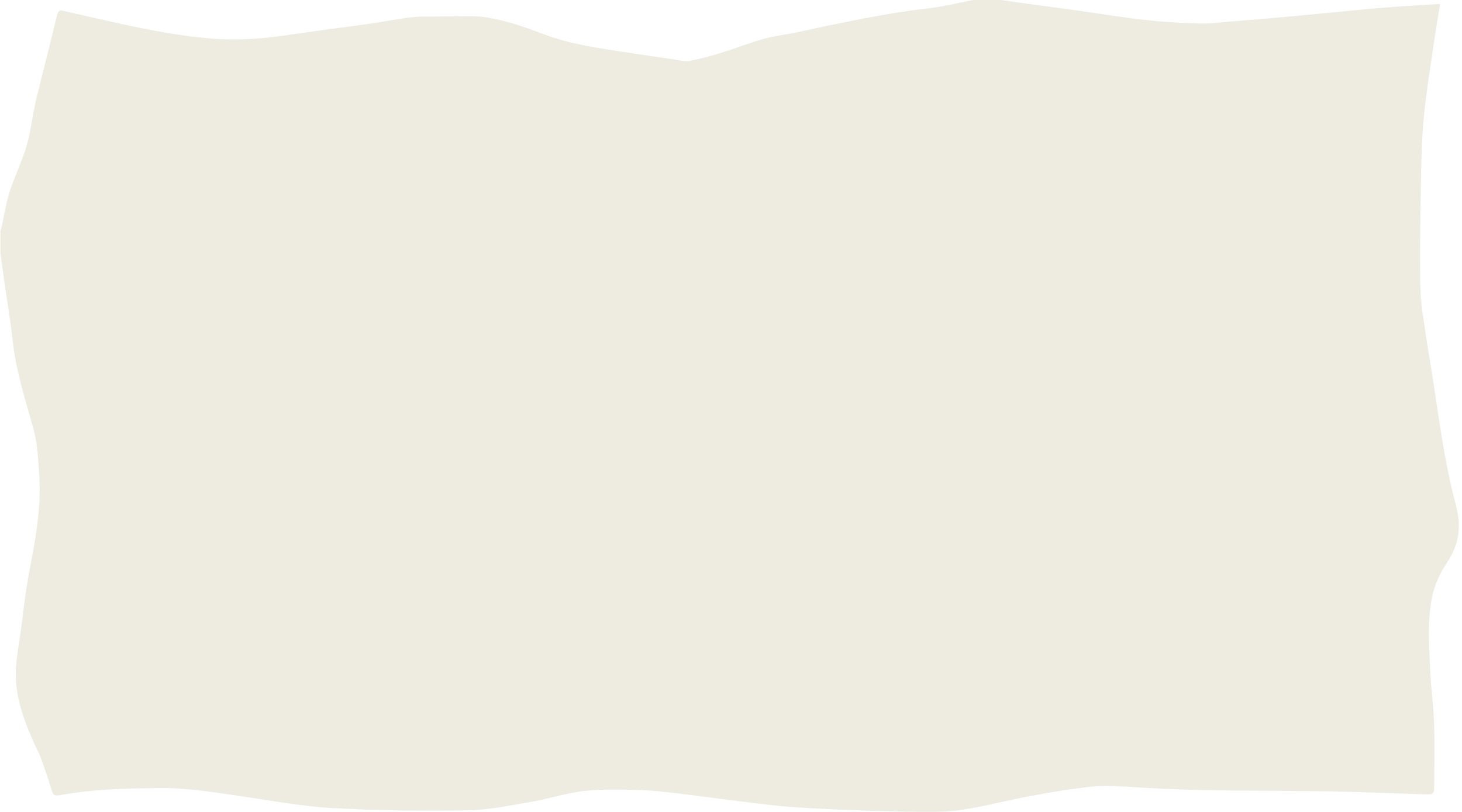 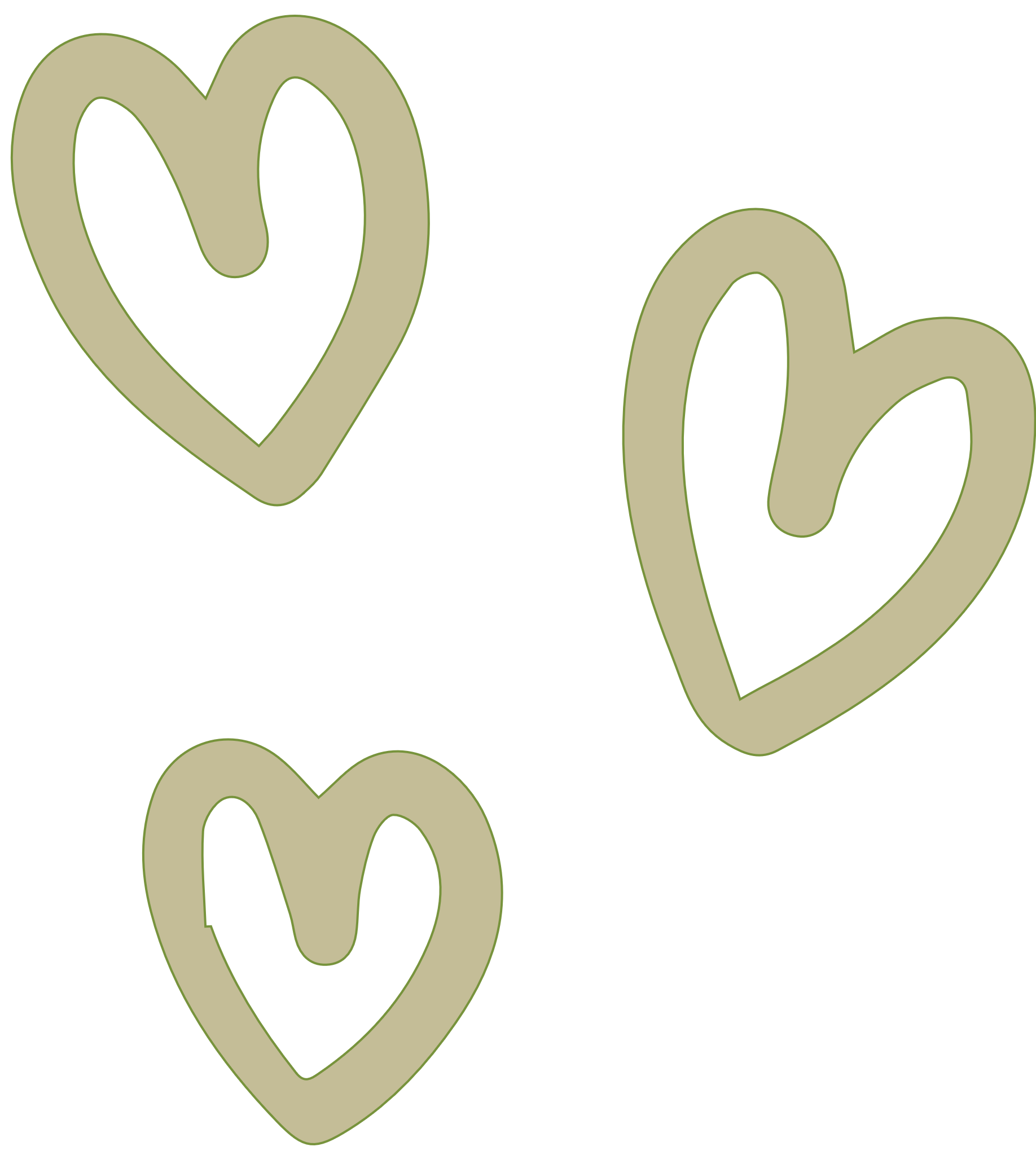 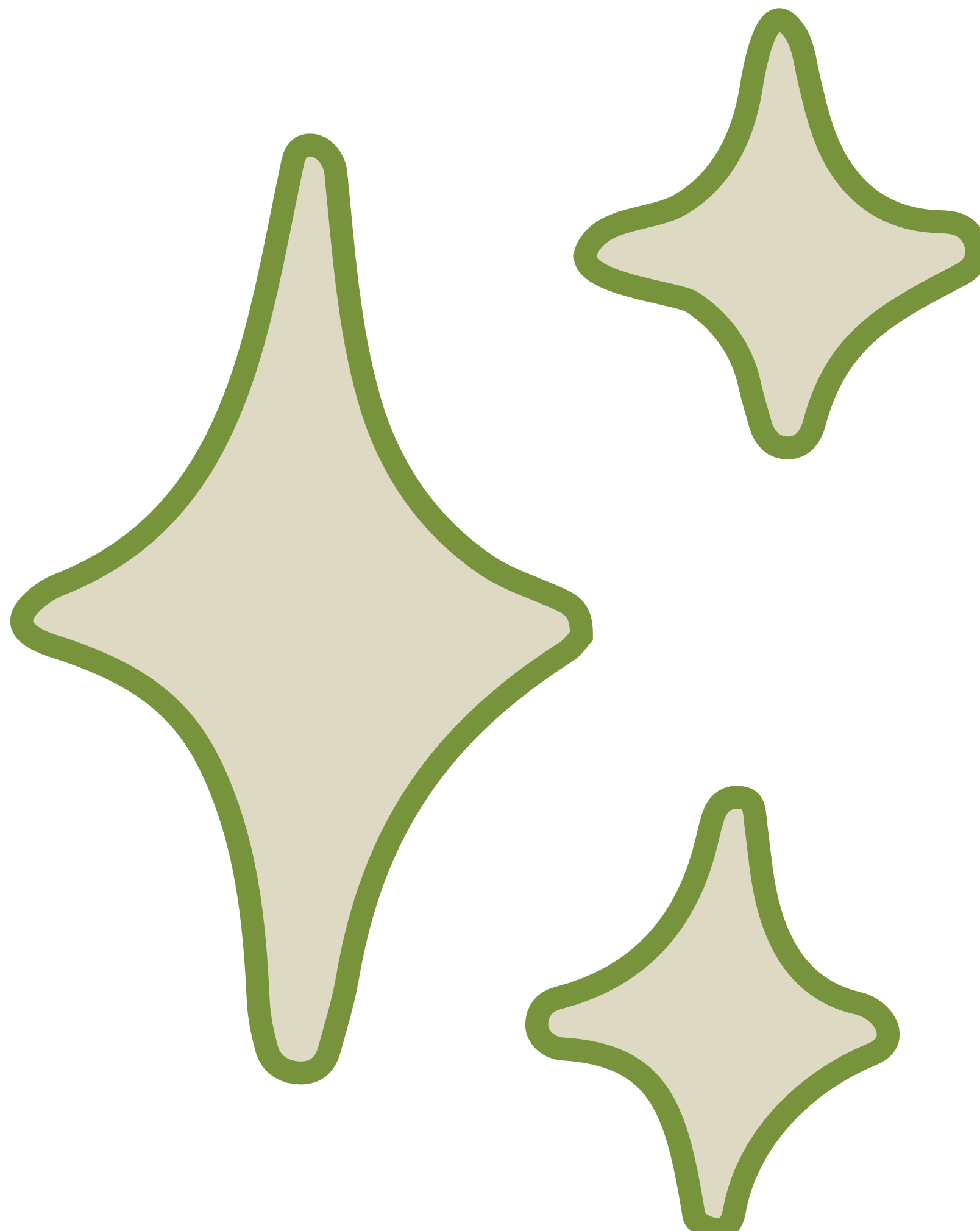 عدنا من جديد

بداية فصل دراسي جديد
مليء بالجد والاجتهاد
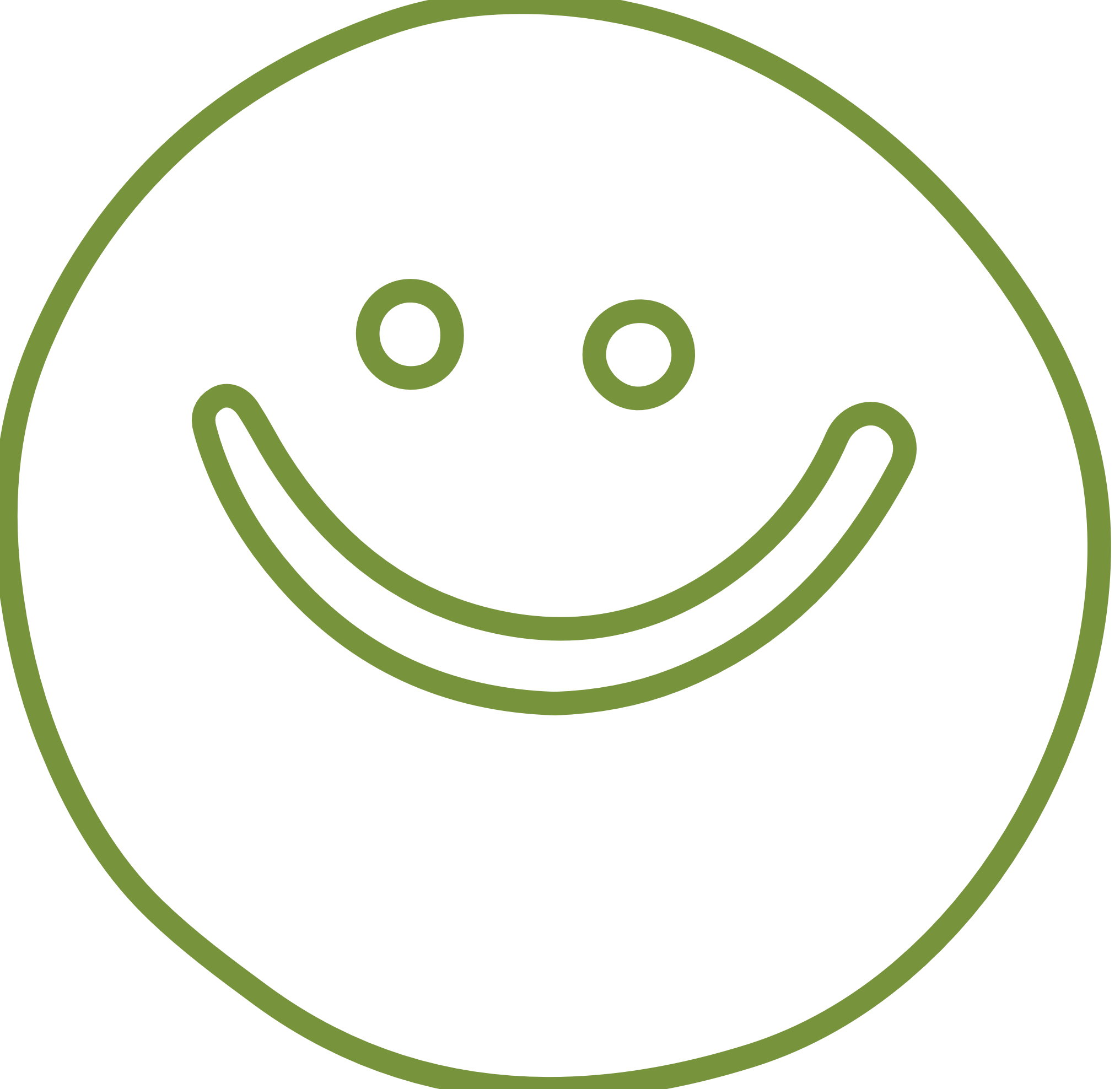 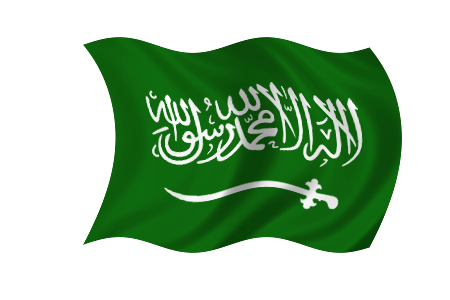 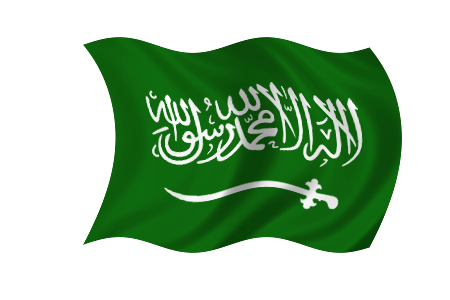 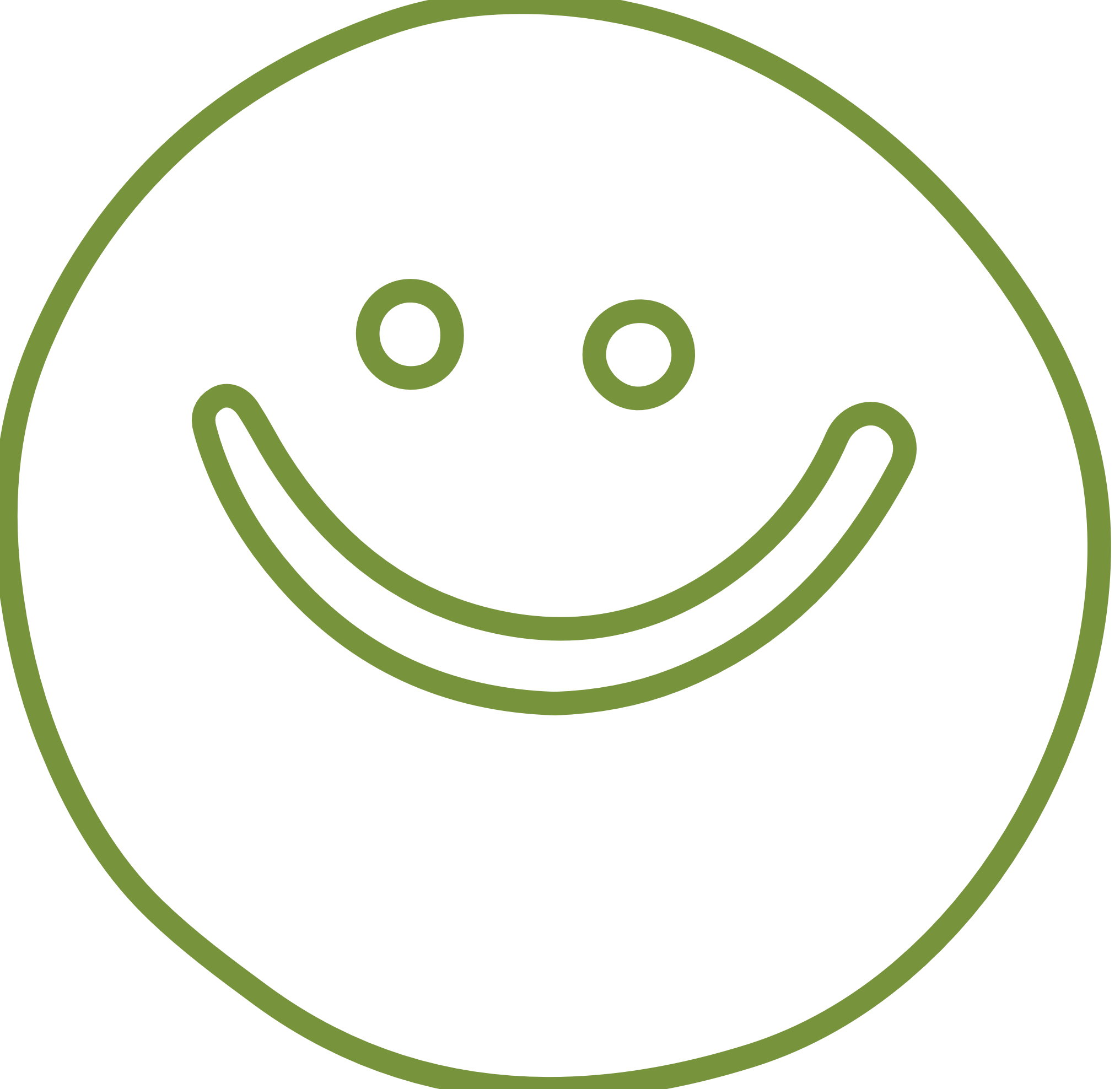 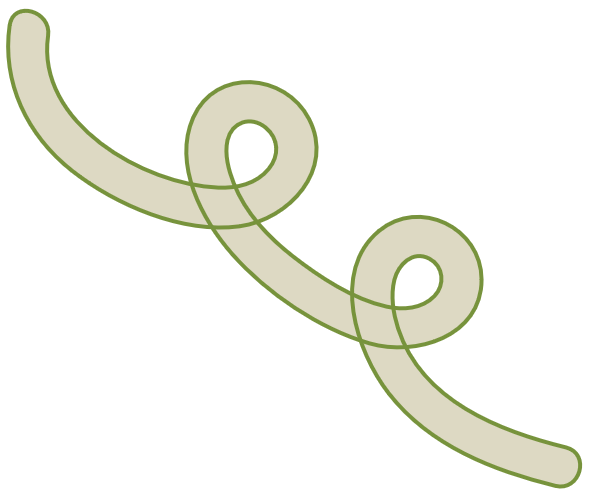 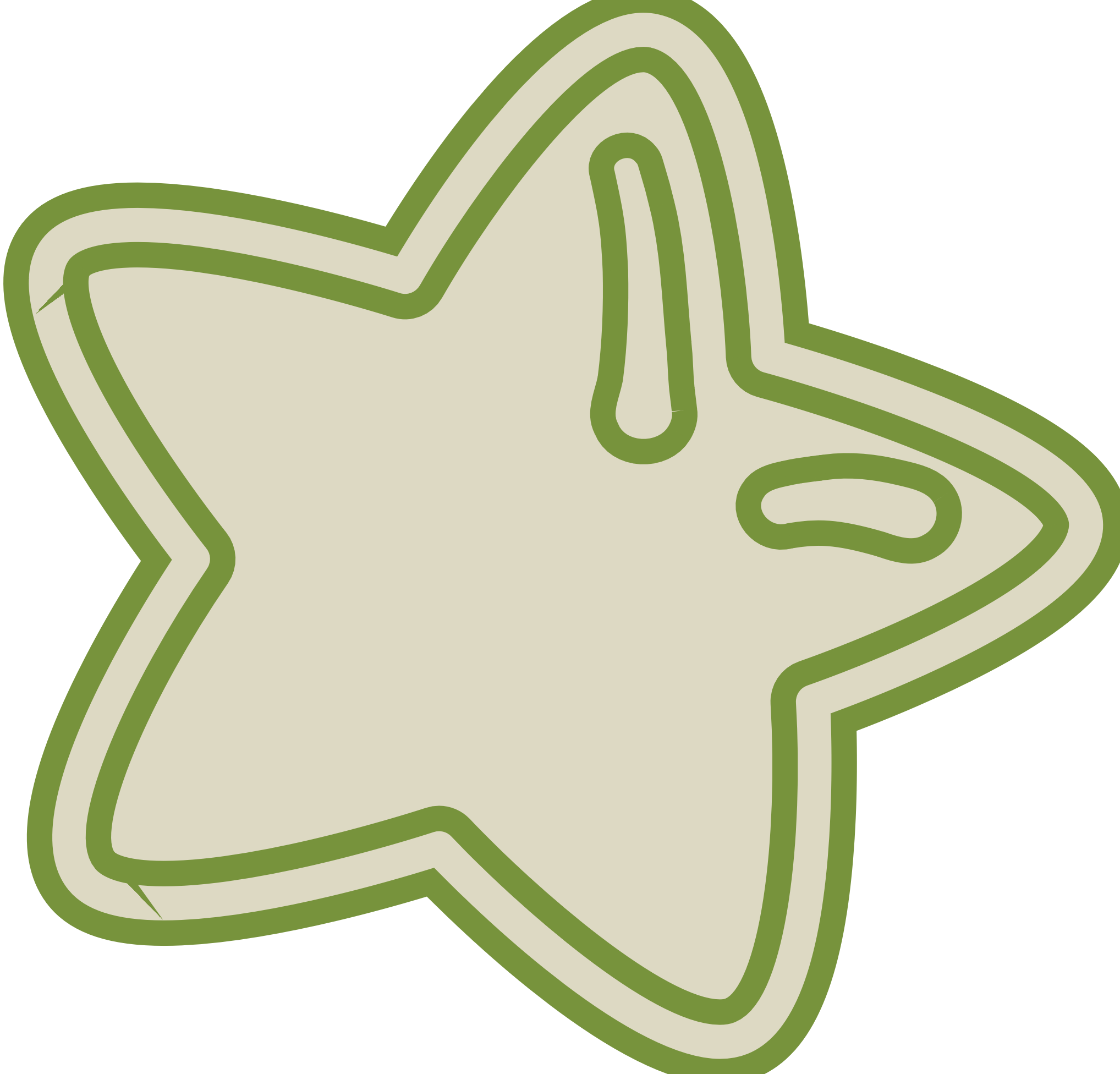 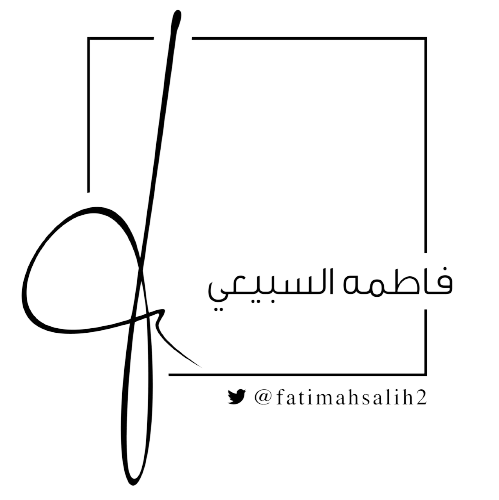 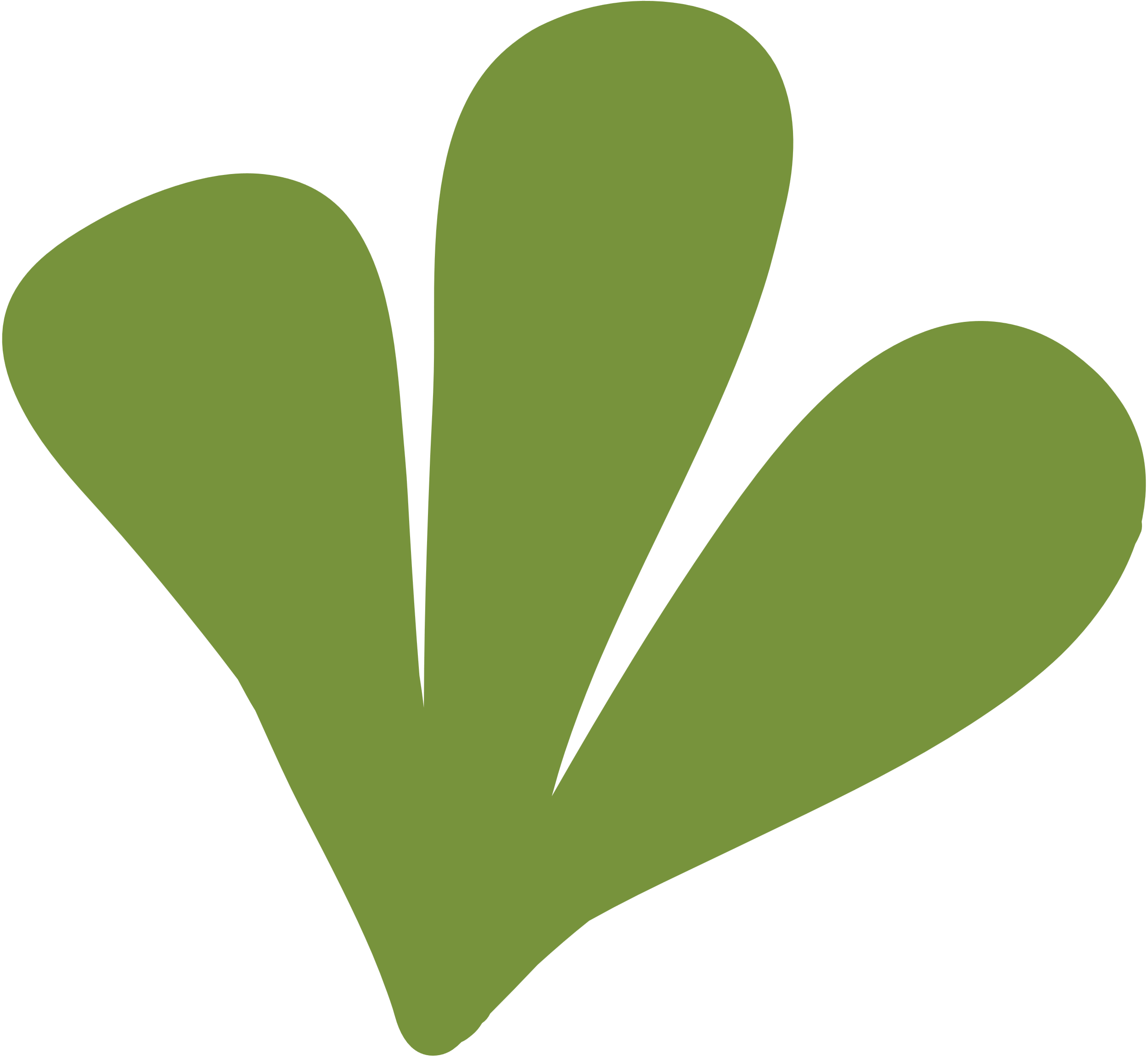 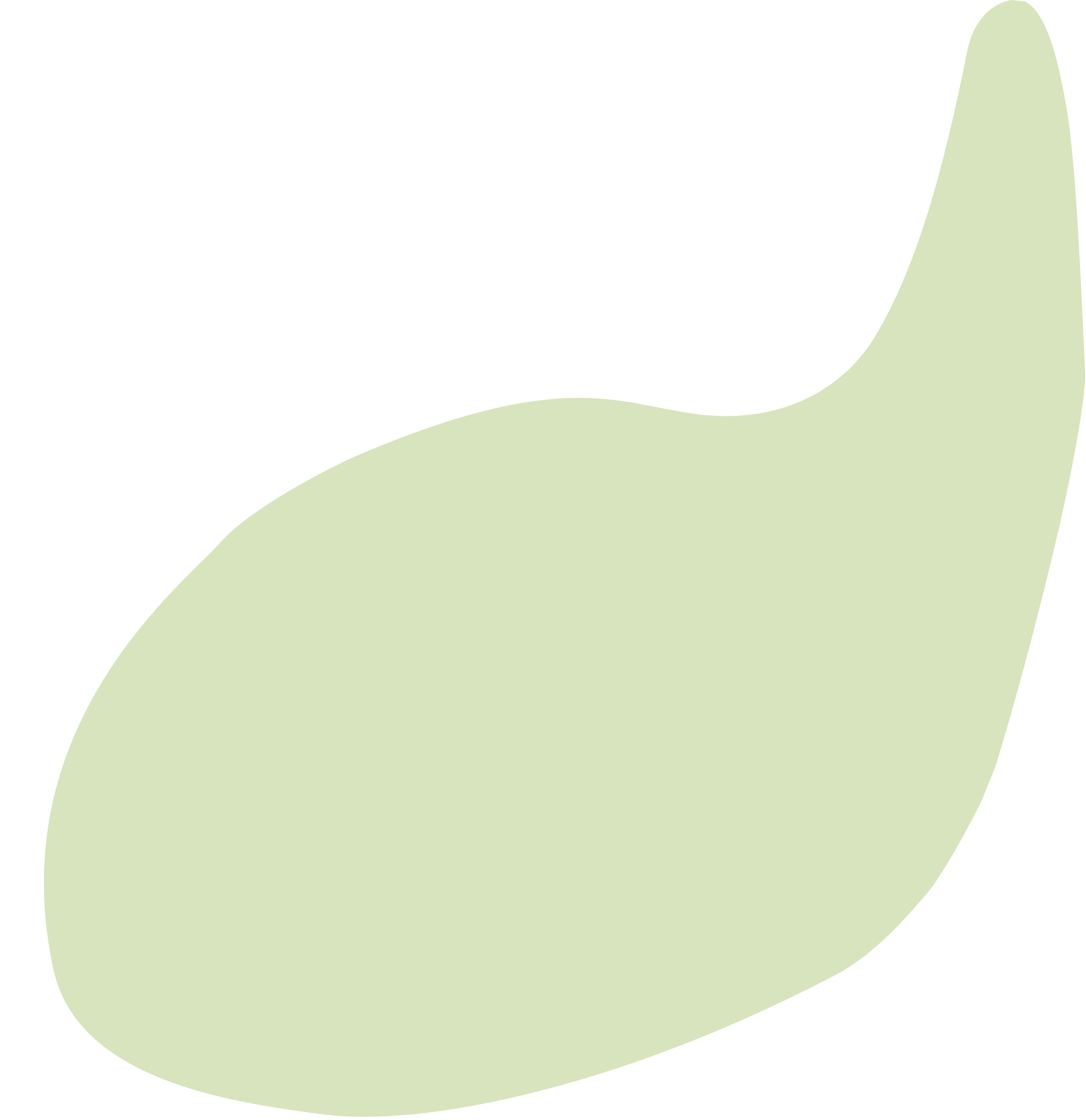 الموضوع
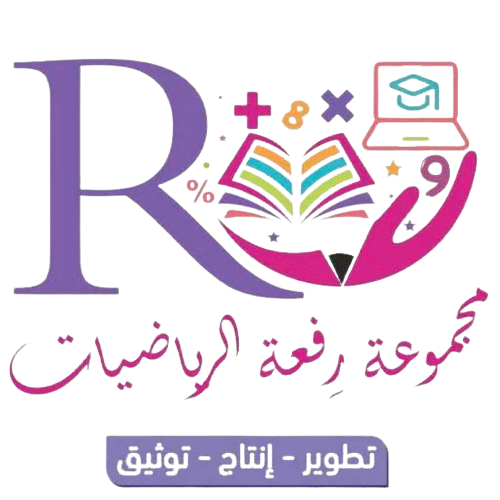 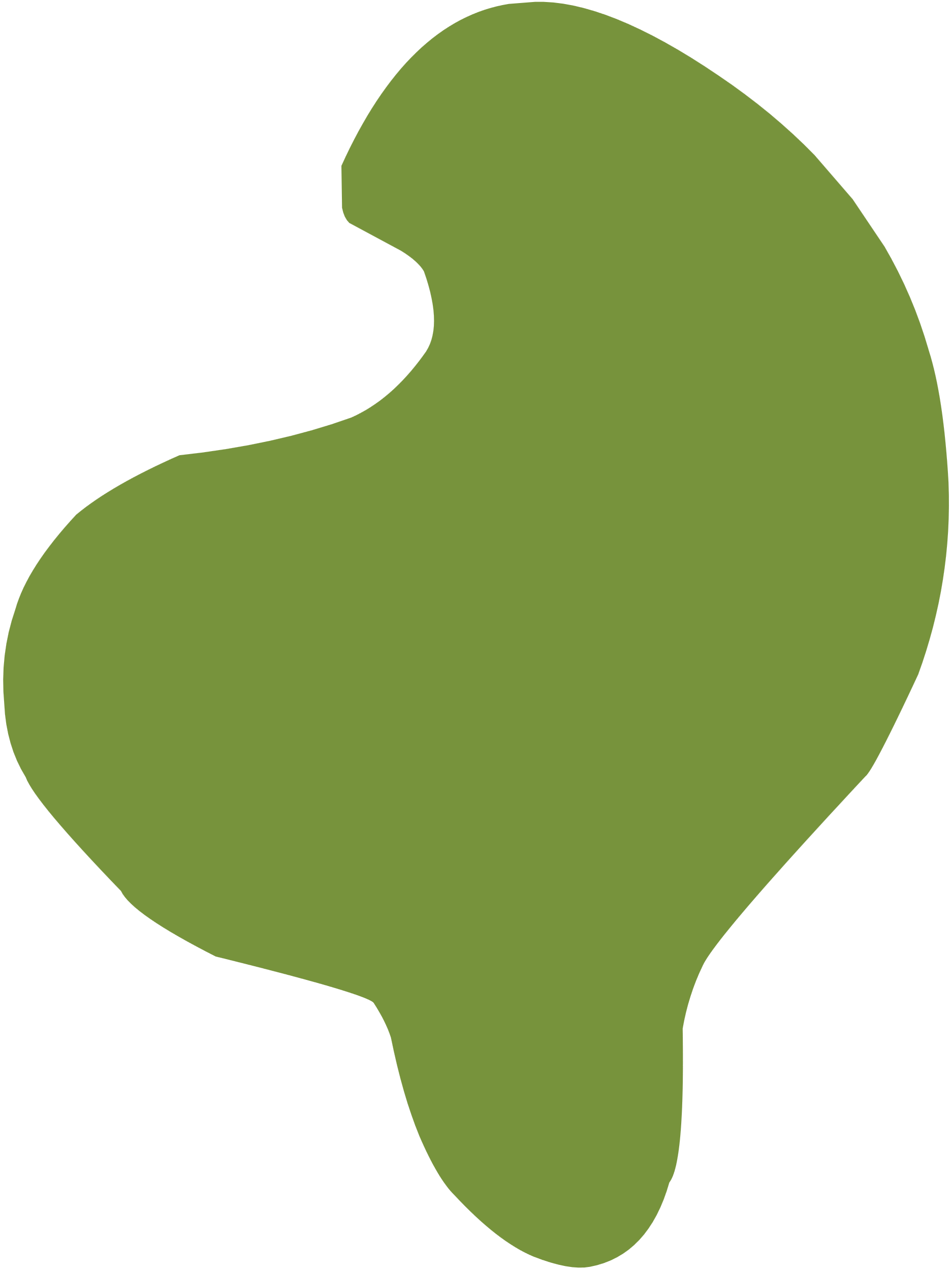 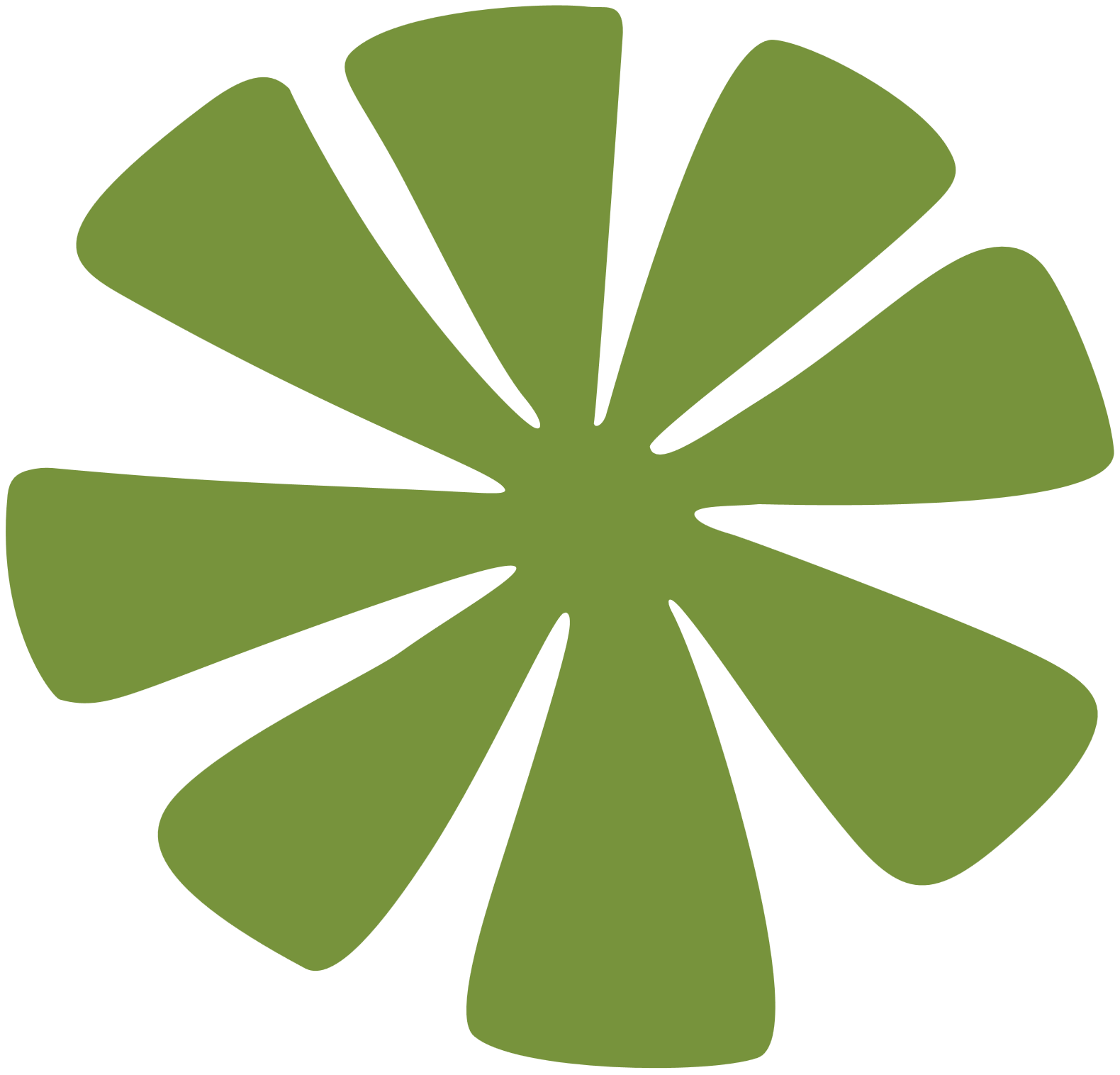 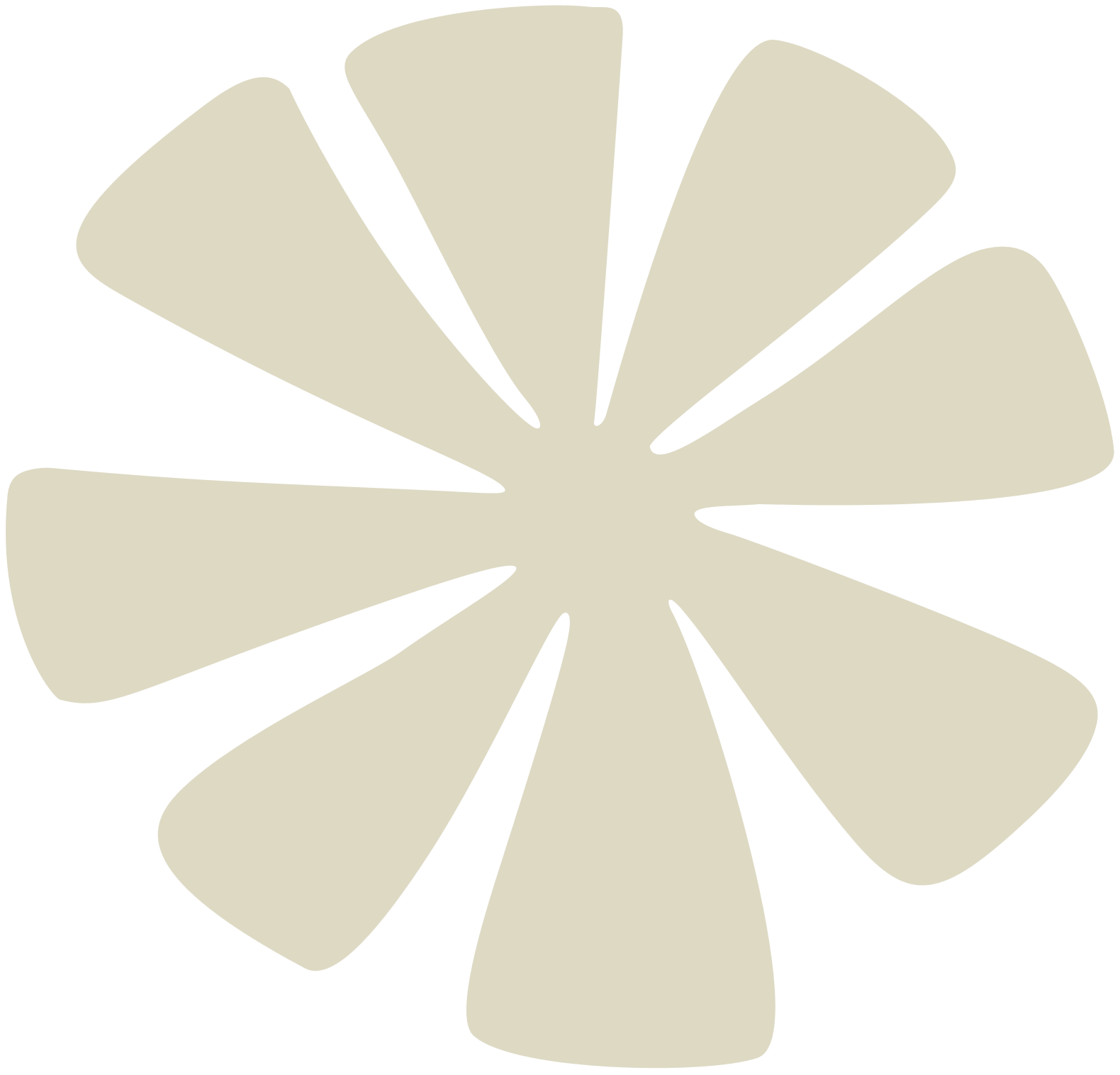 التهيئة
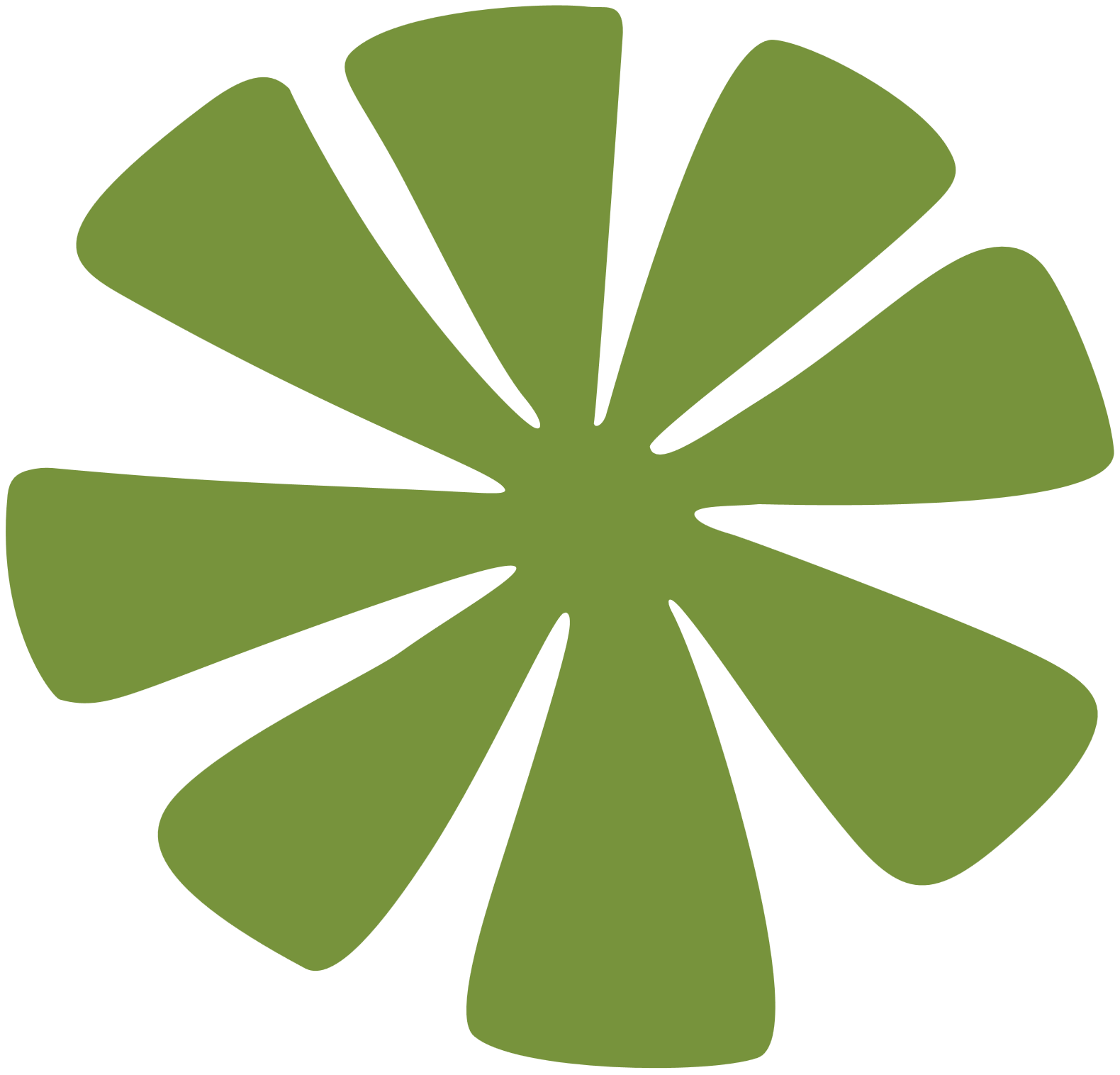 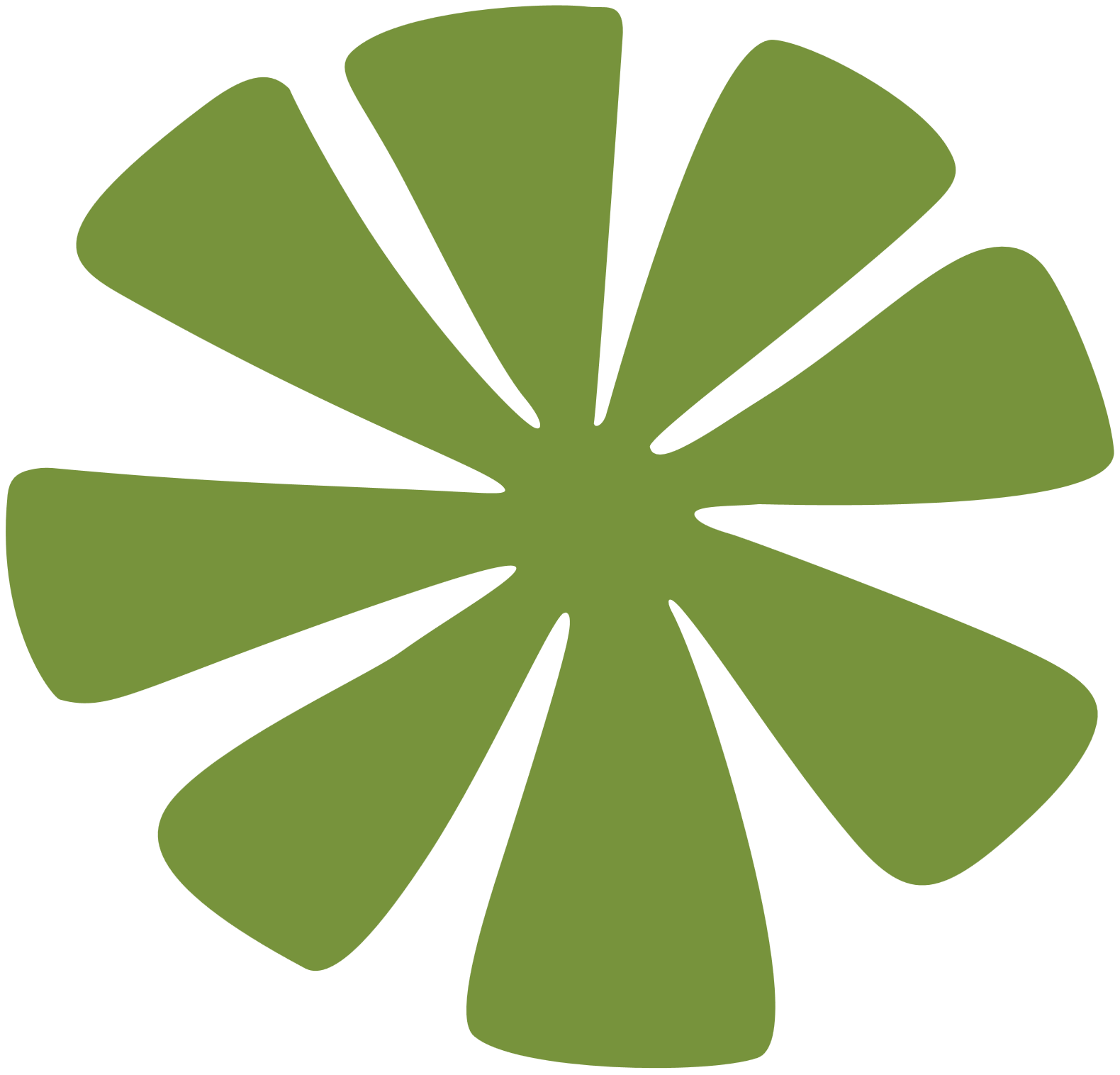 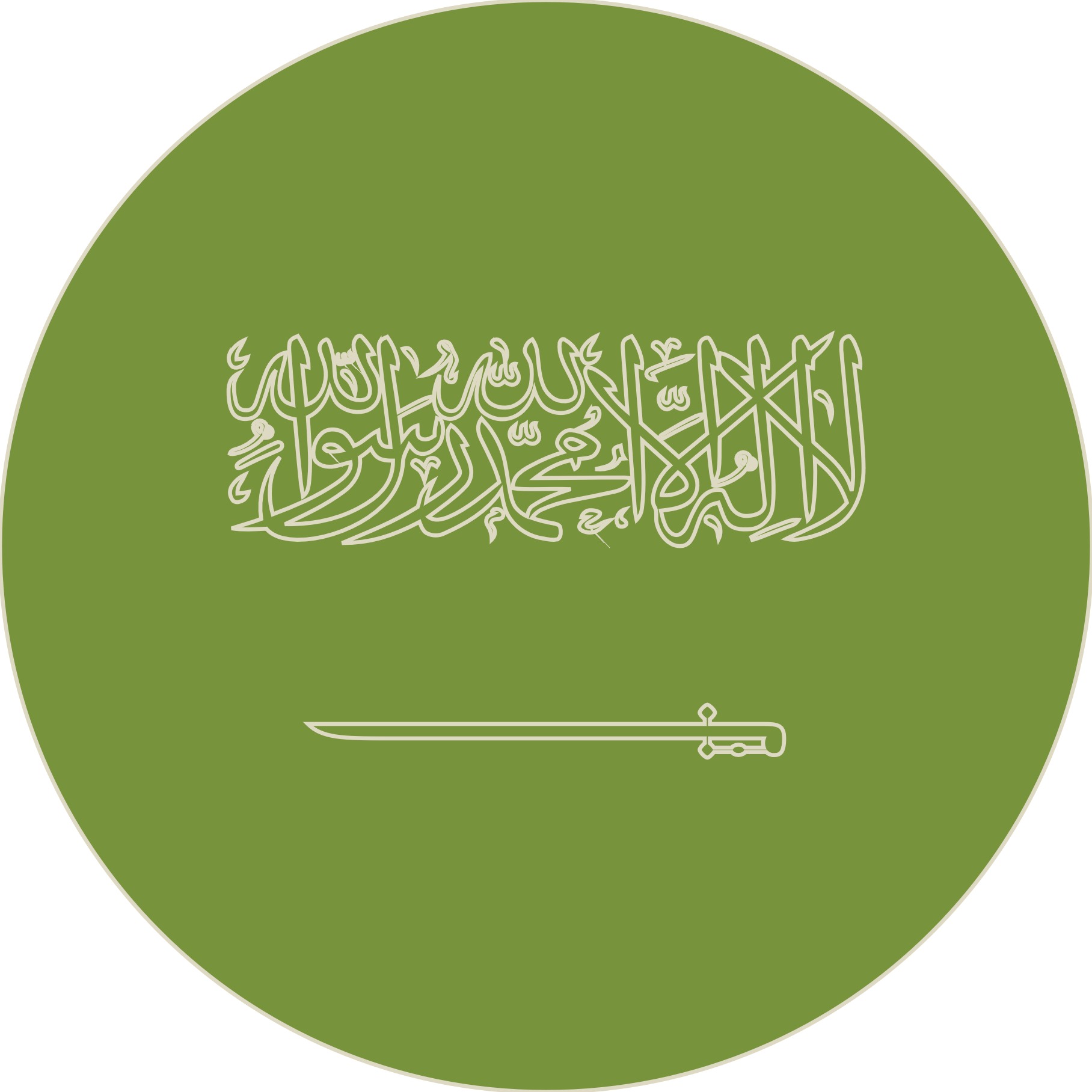 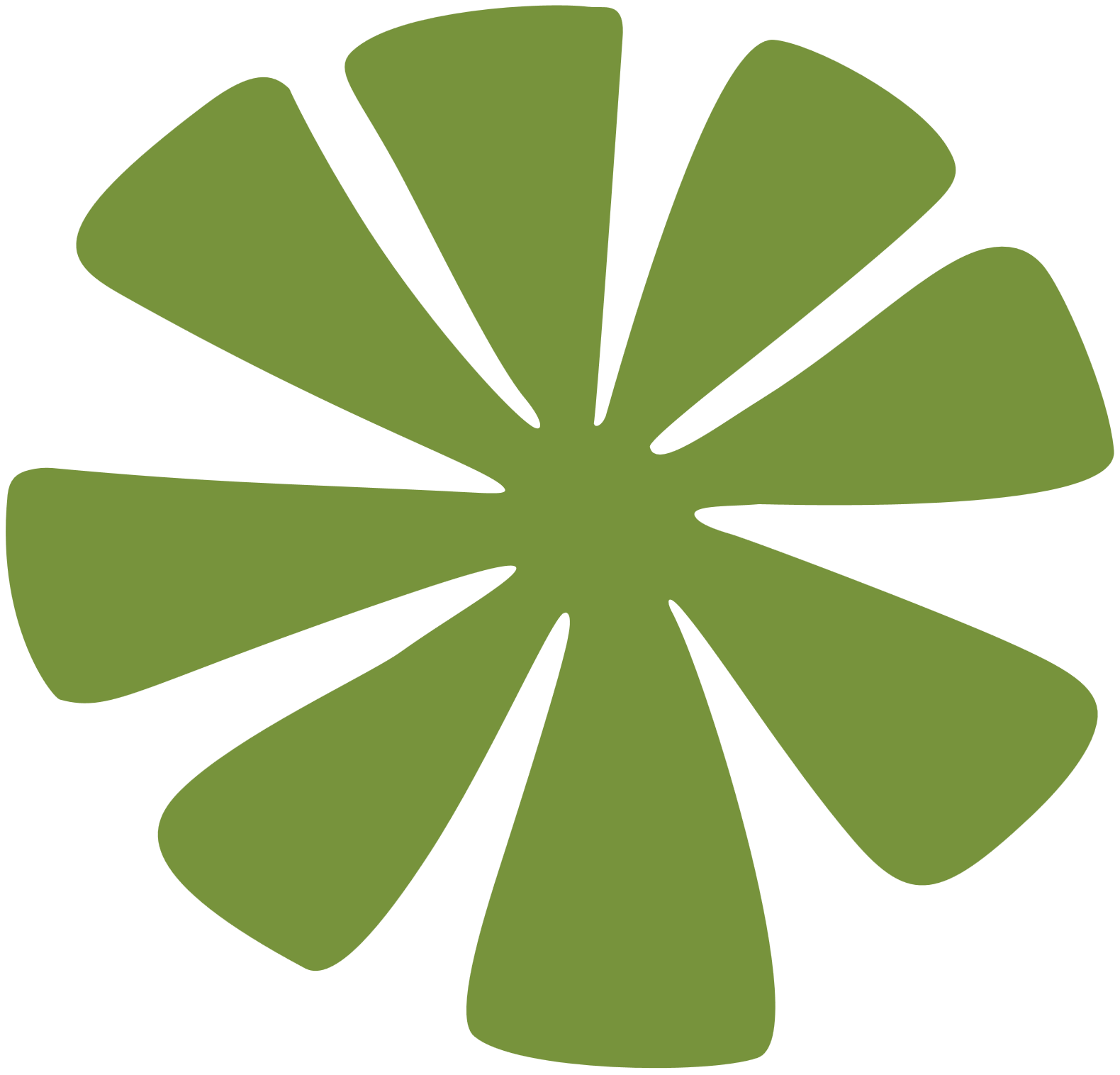 التاريخ
20 / 8 / 1444 هـ
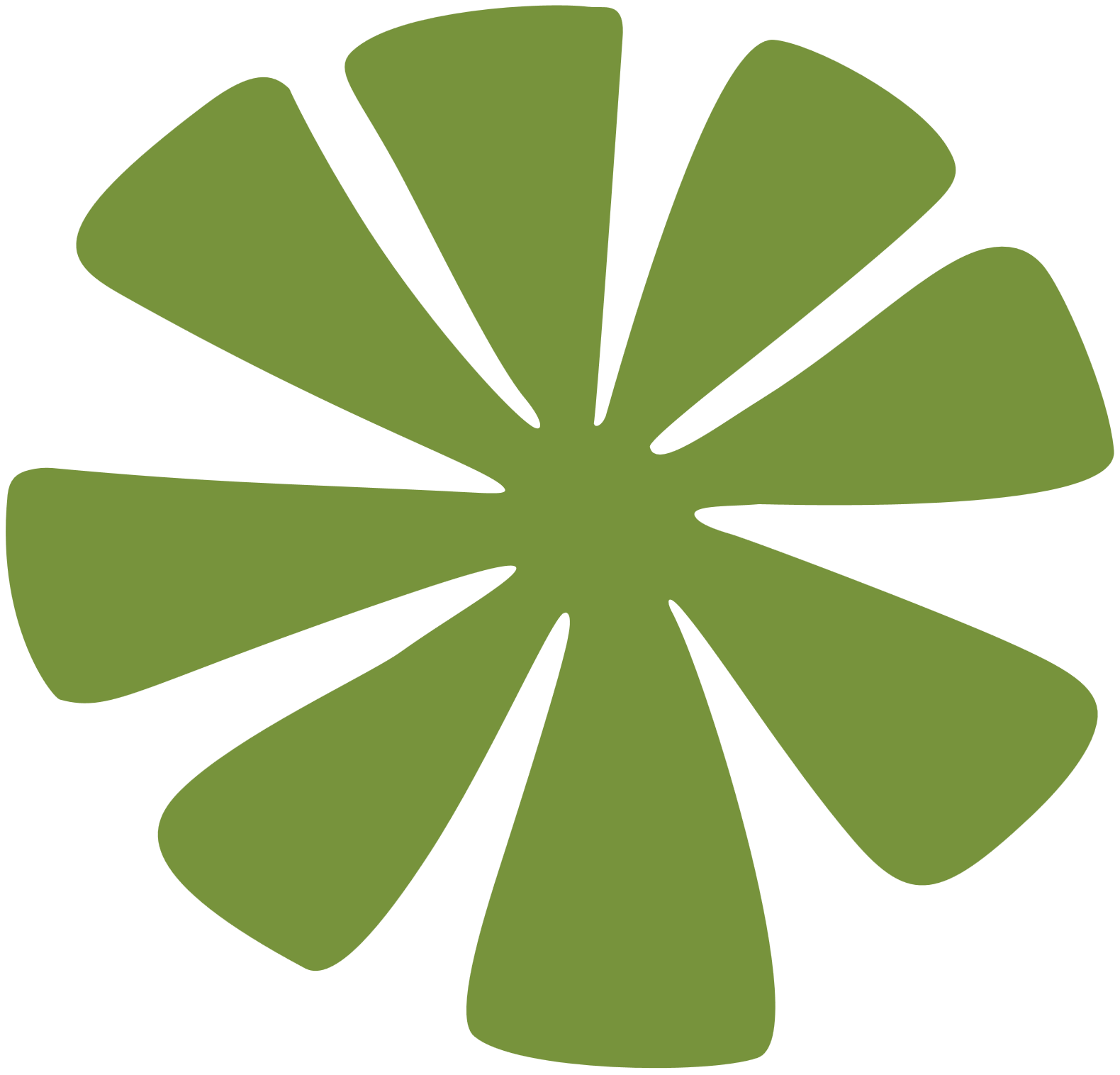 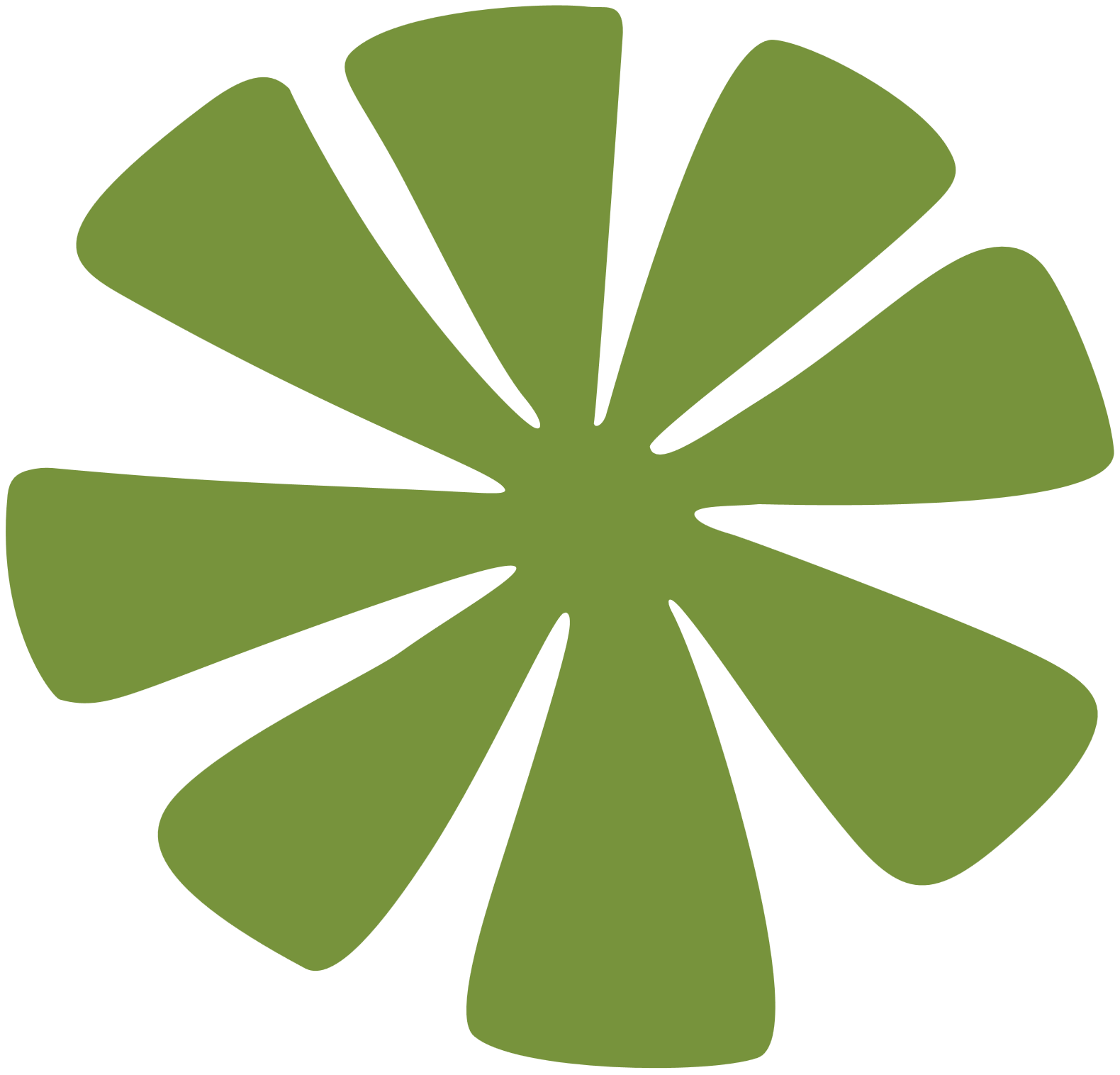 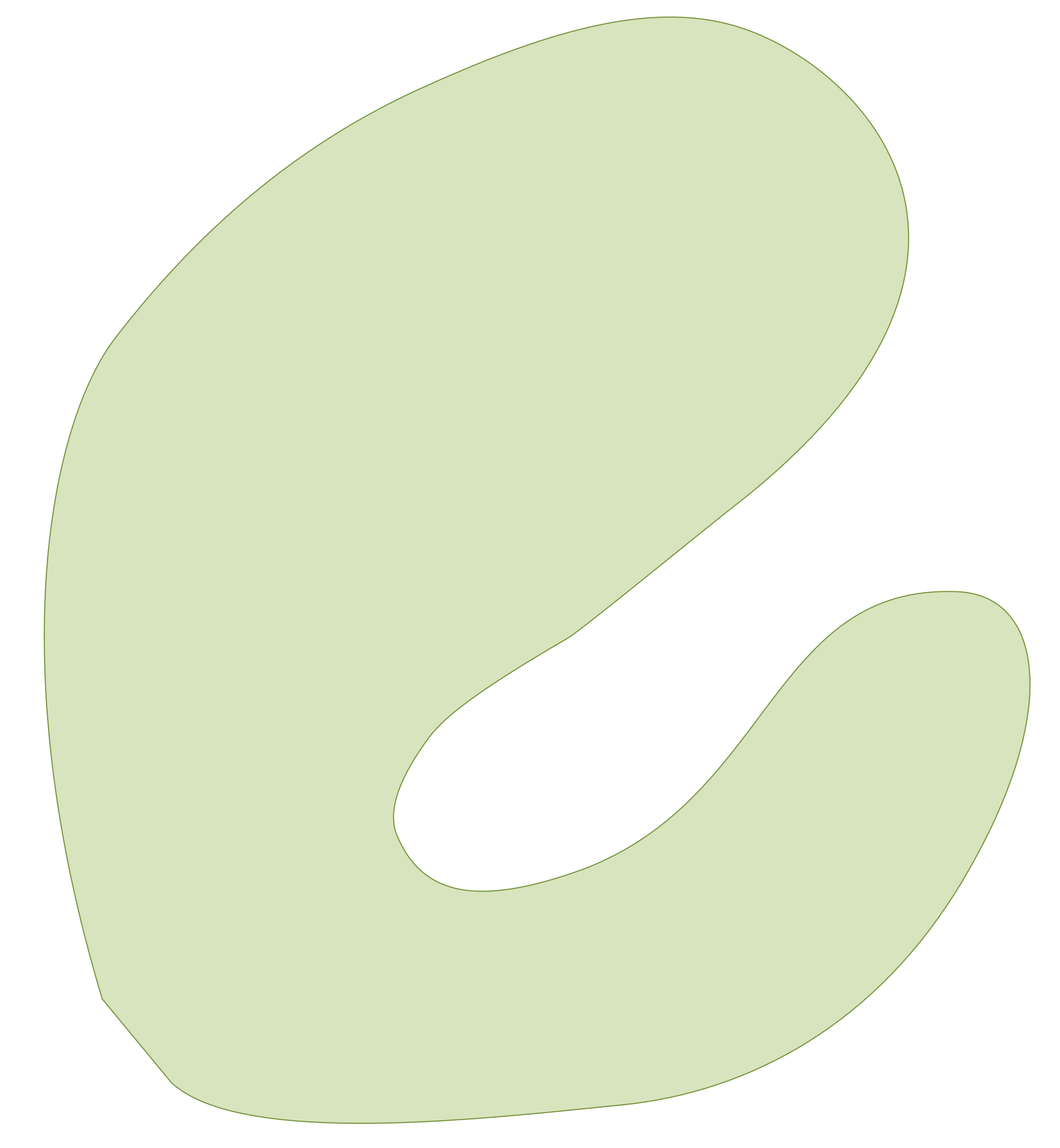 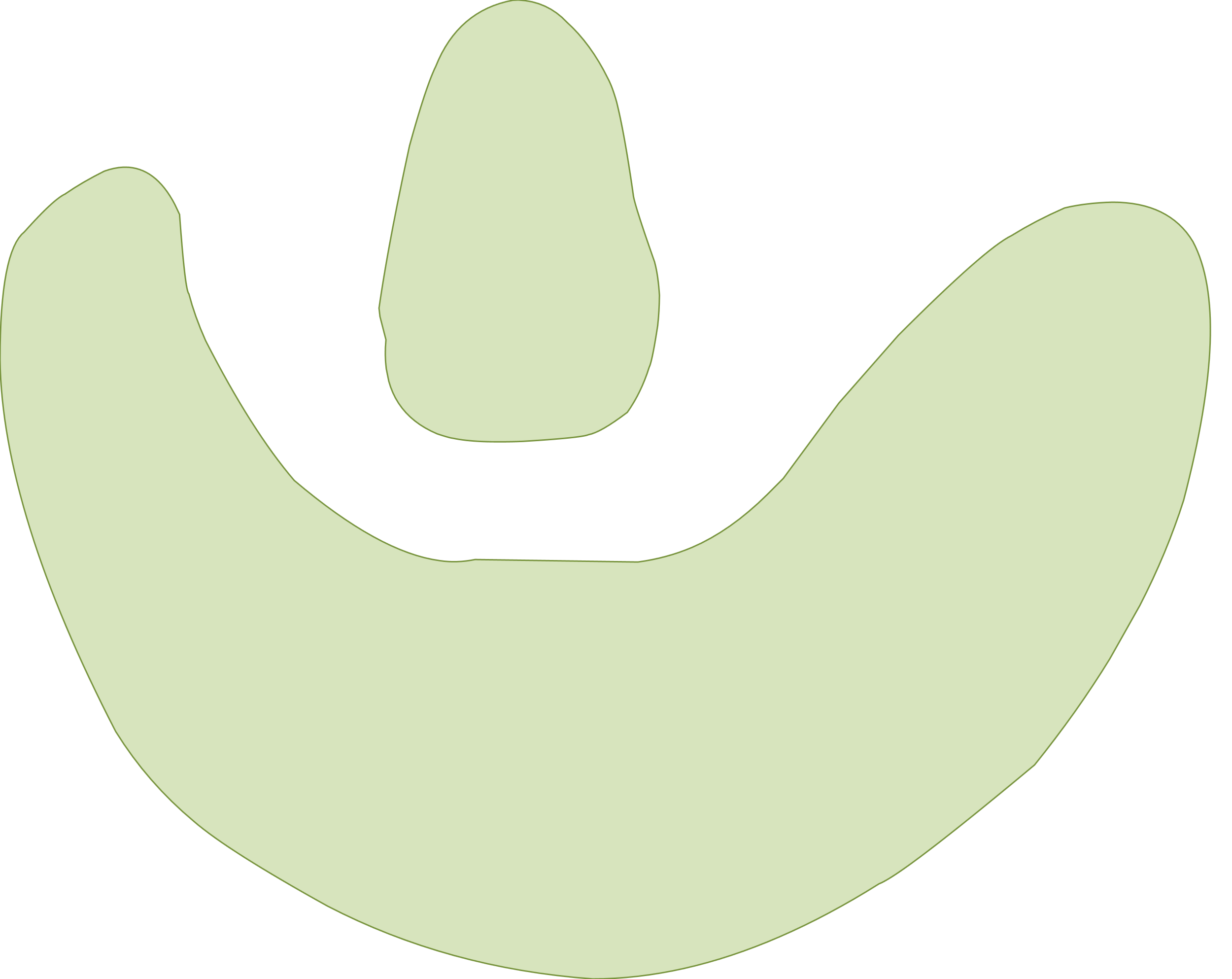 اليوم
الأحد
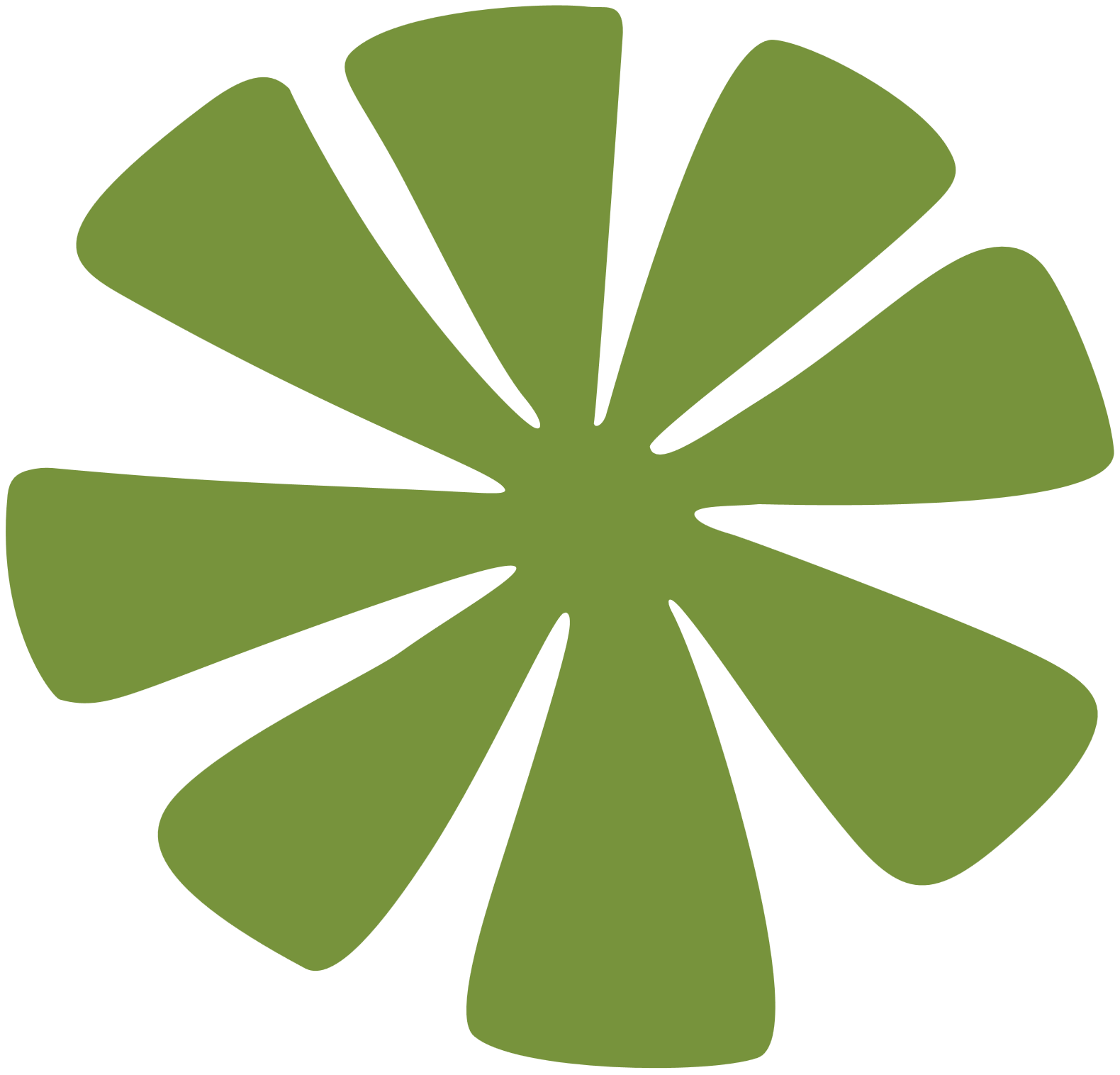 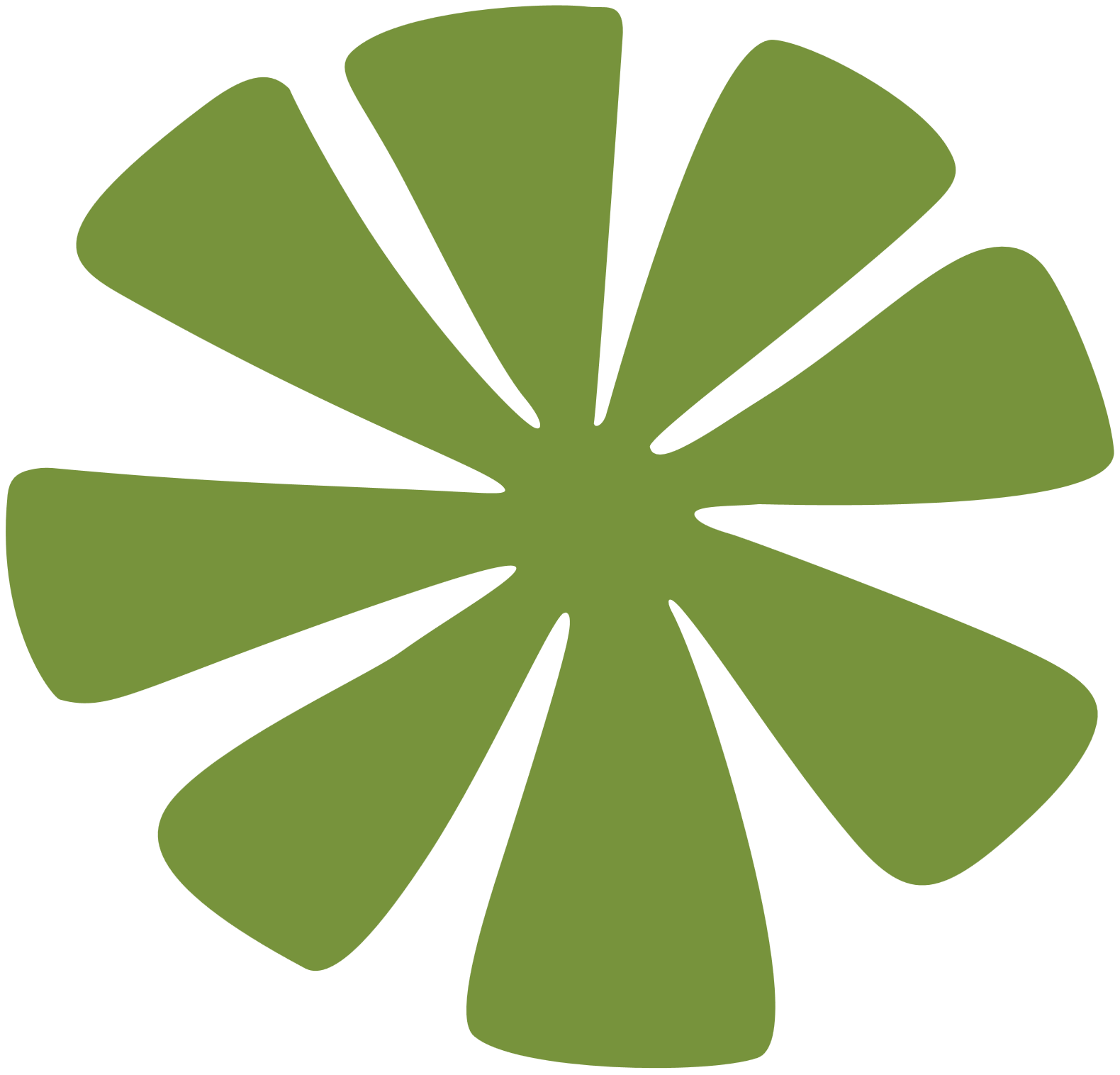 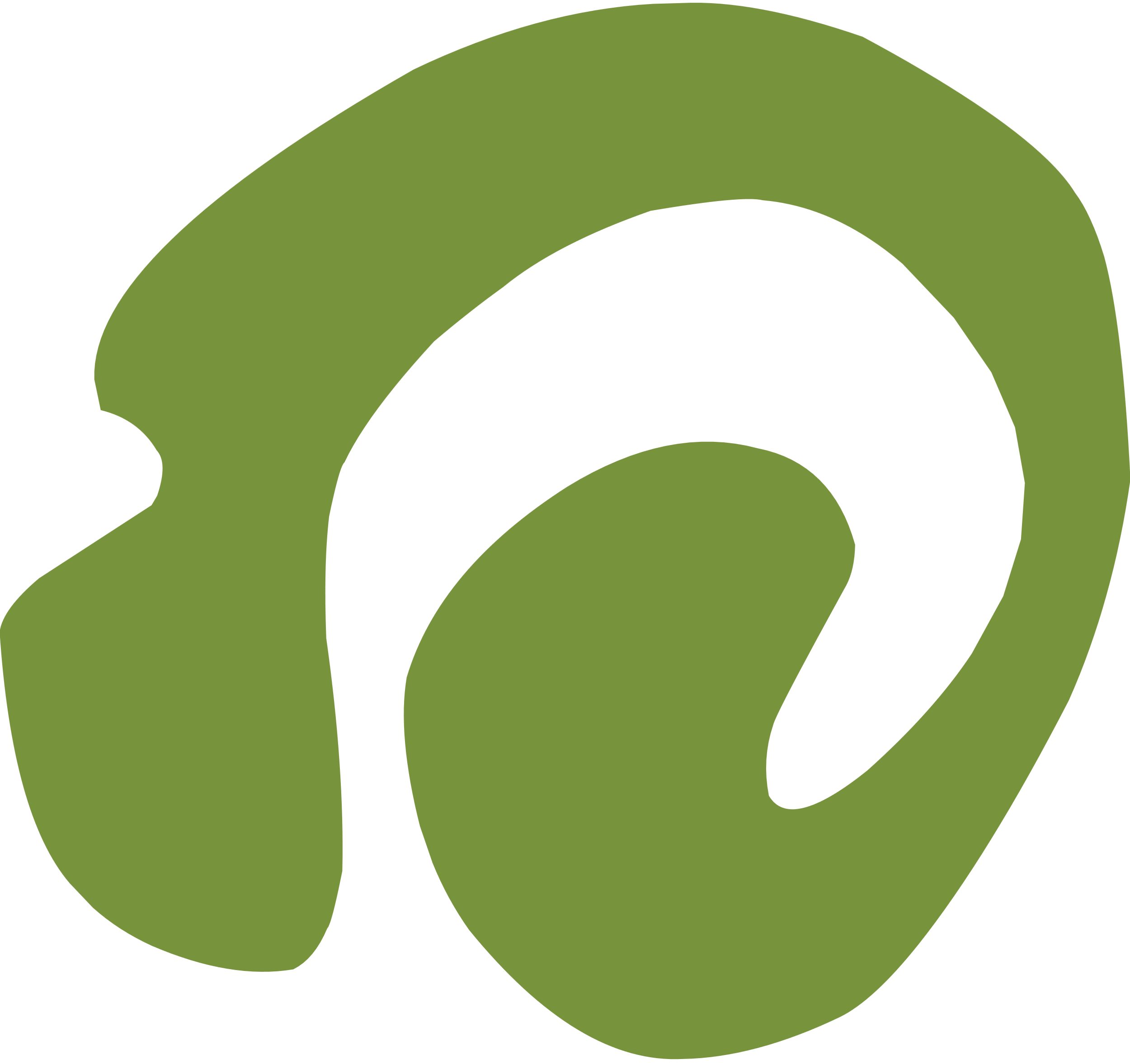 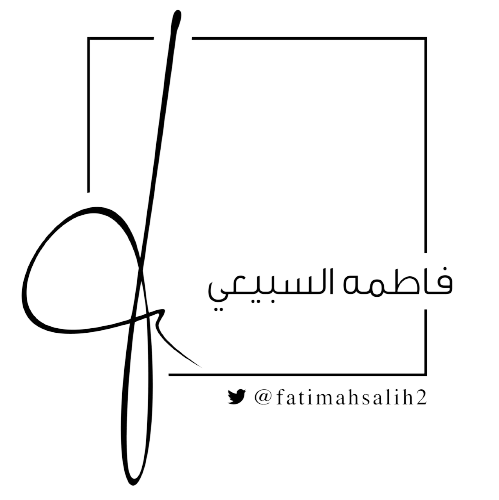 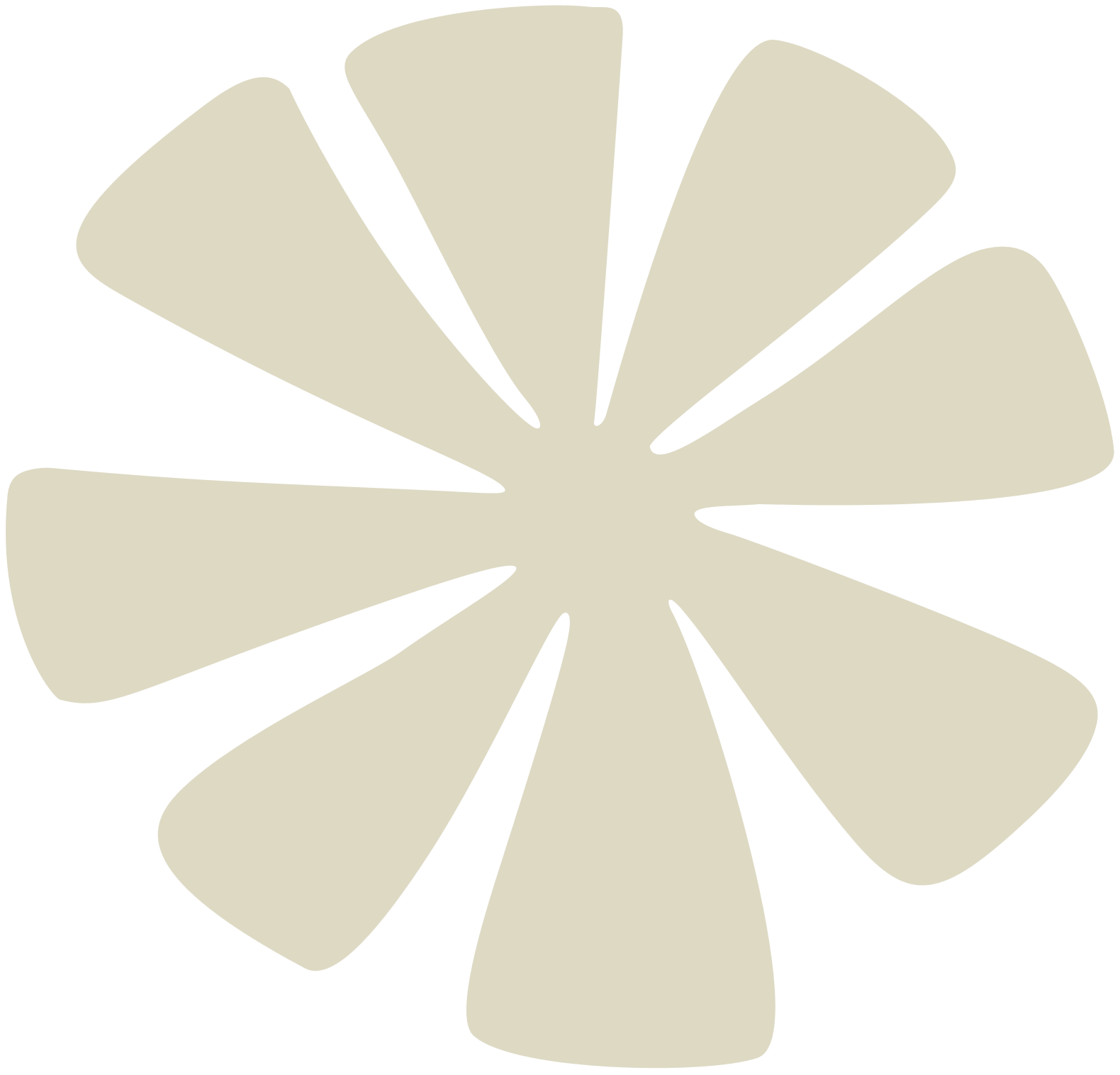 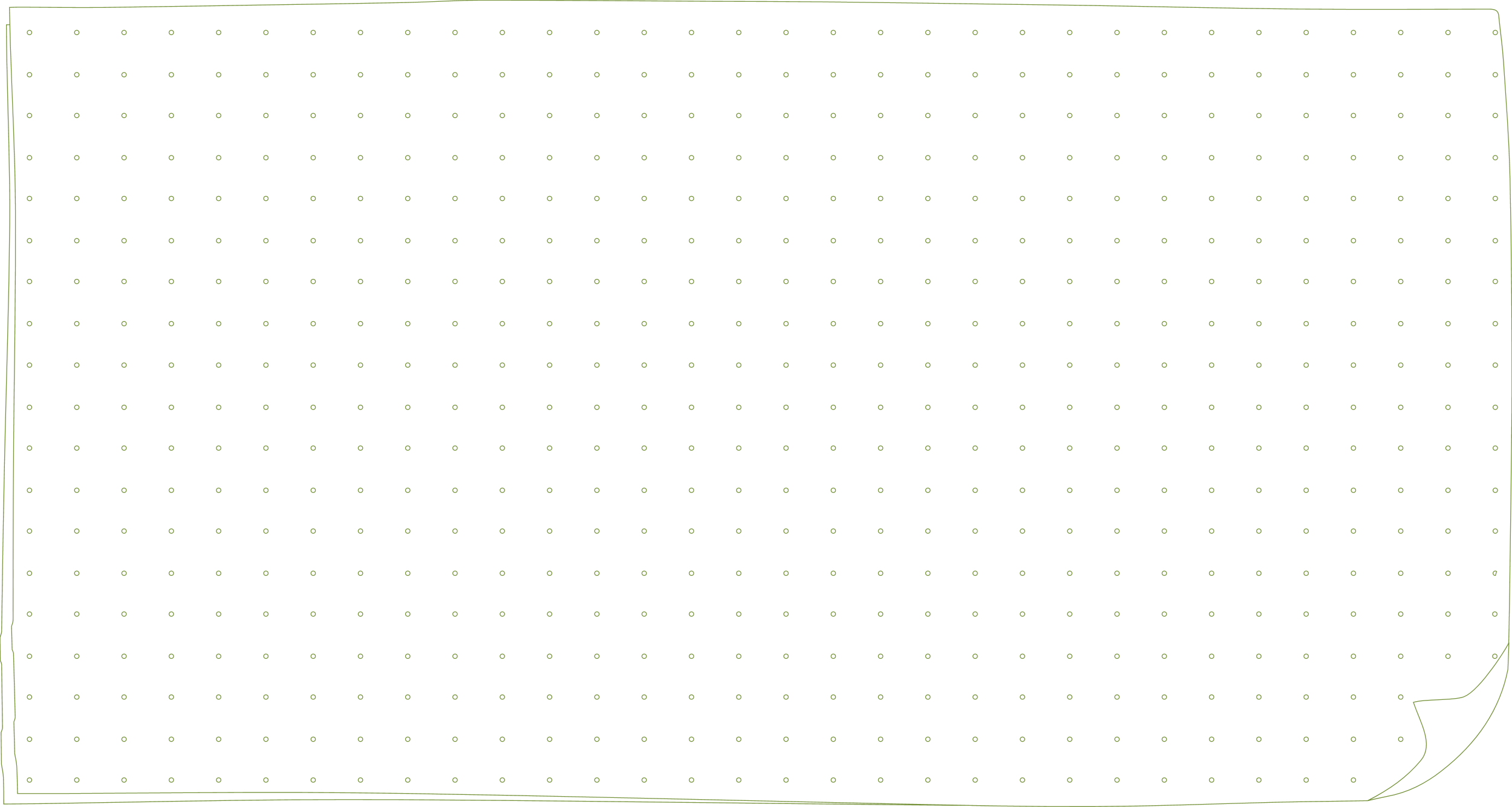 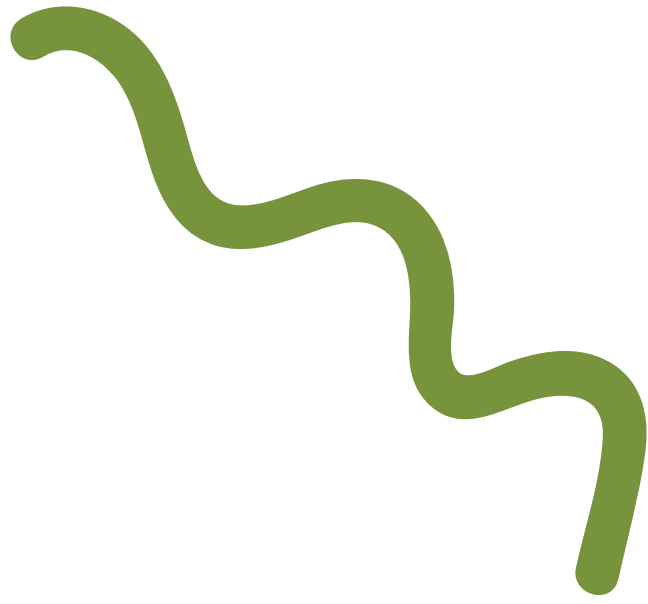 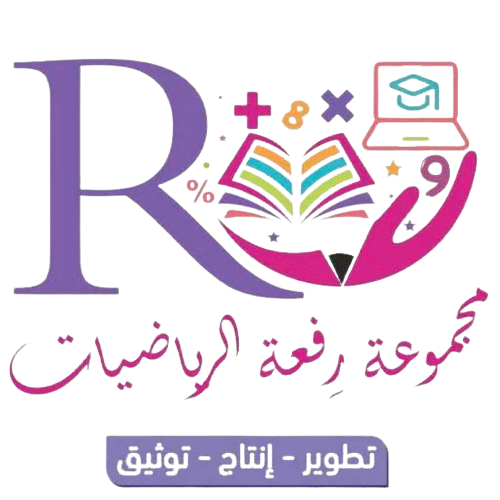 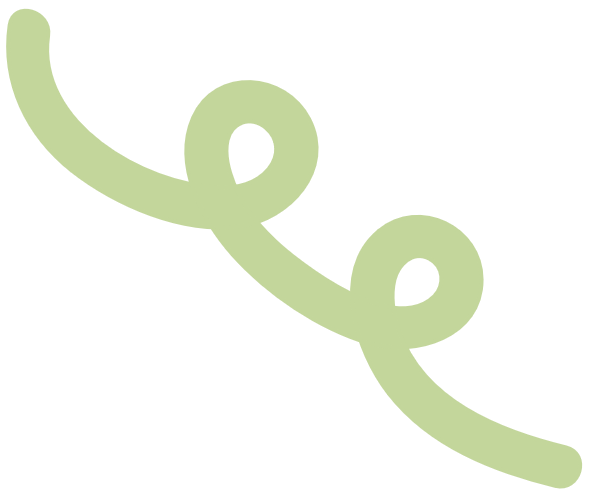 يوم العلم السعودي
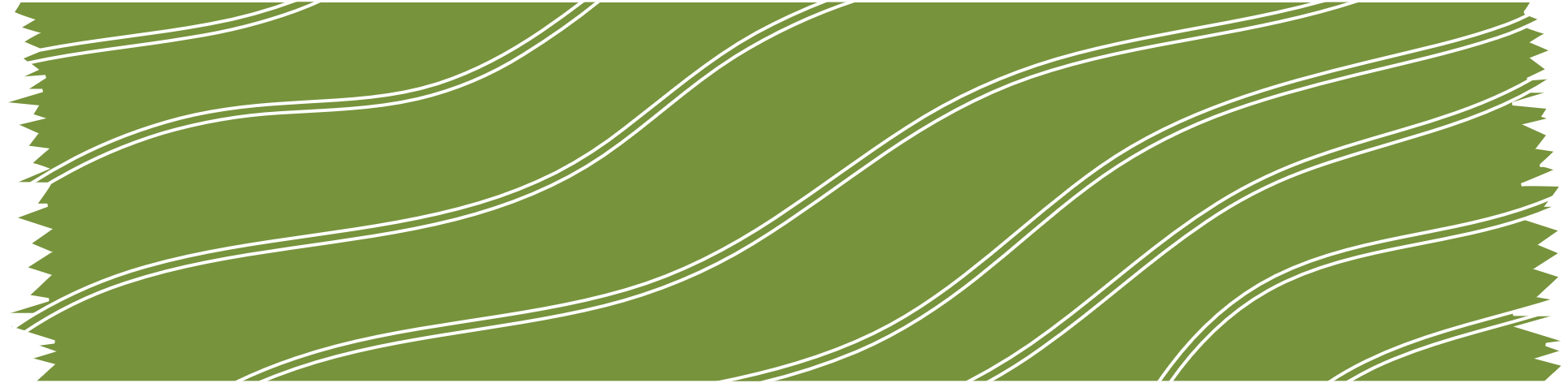 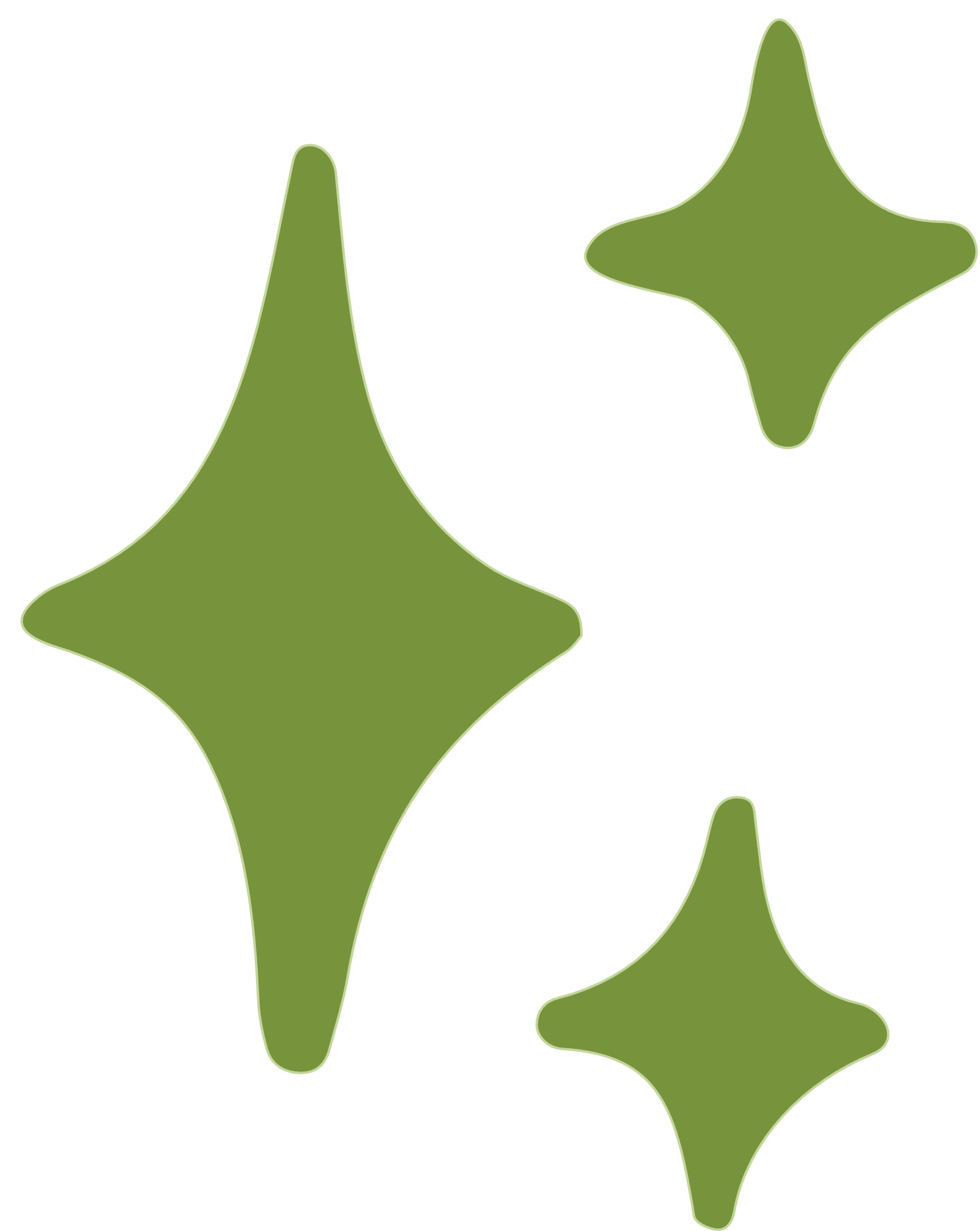 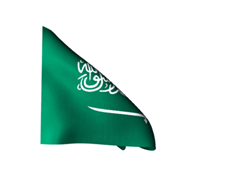 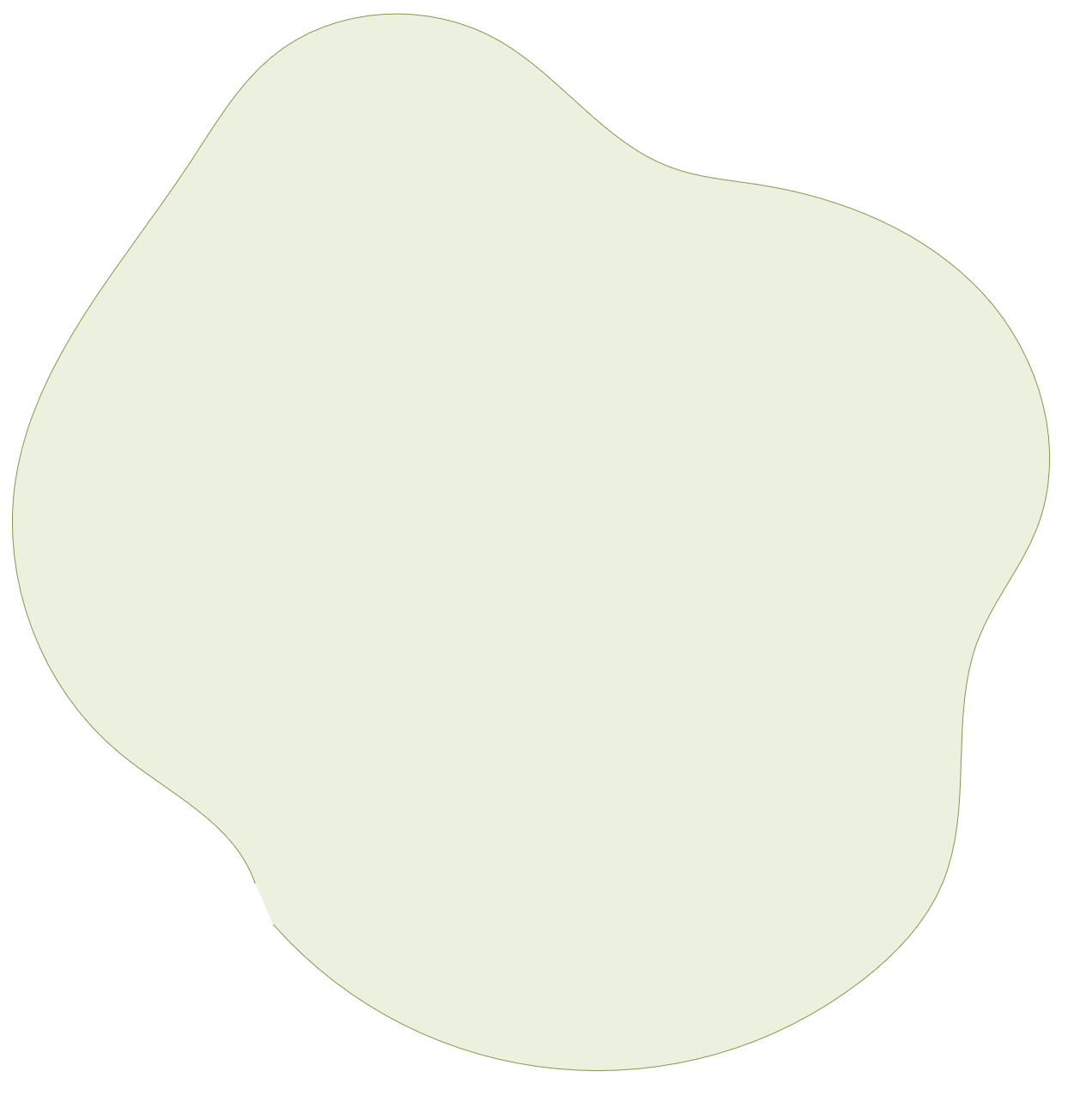 يوم العلم هو مناسبة وطنية تحتفي بها 
المملكة العربية السعودية بالعلم السعودي ، إذ جاء الأمر الملكي في عام  2023، 
بأن يكون يوم 11 مارس 
من كل عام يوماً خاصاً بالعلم .
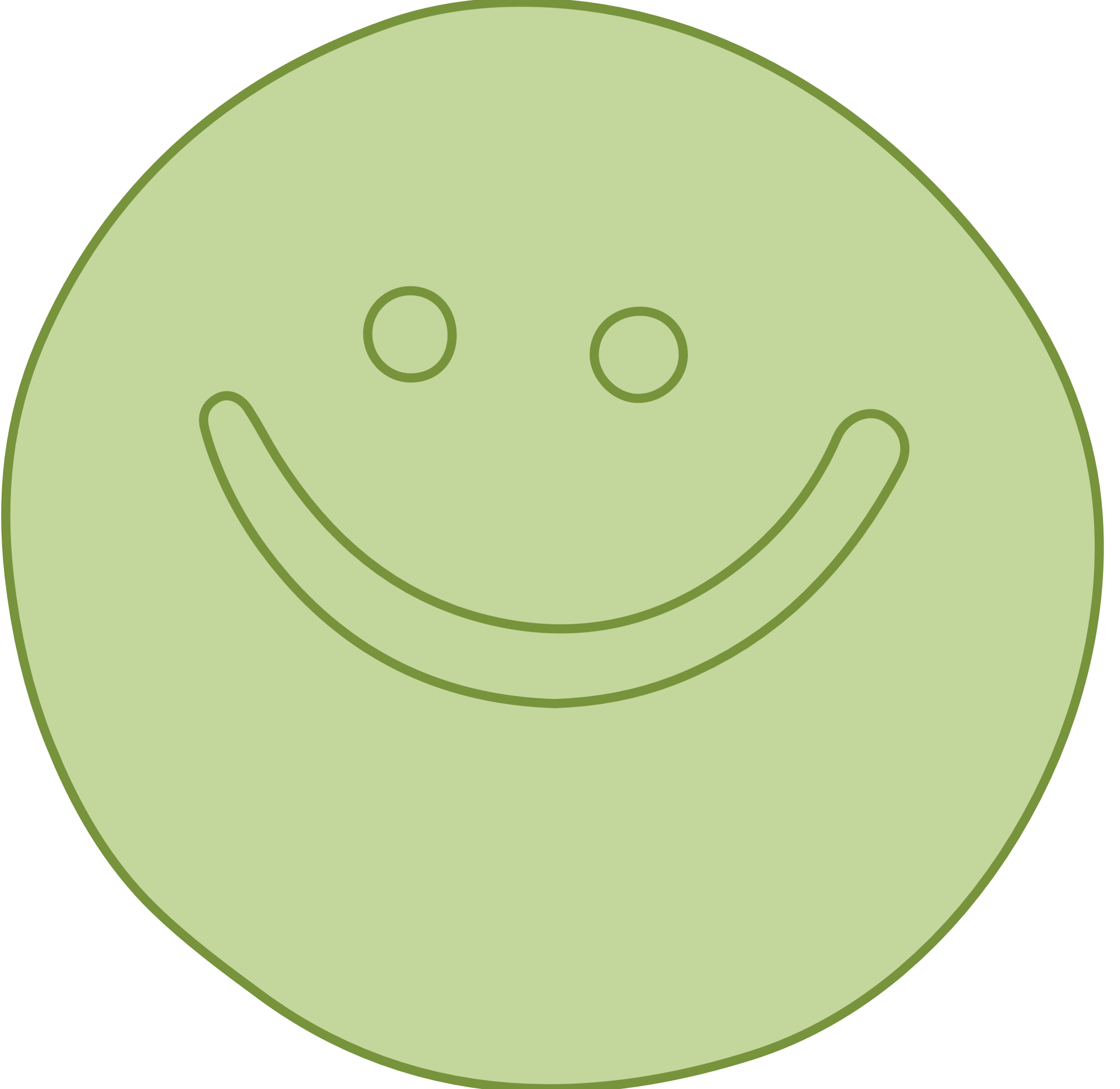 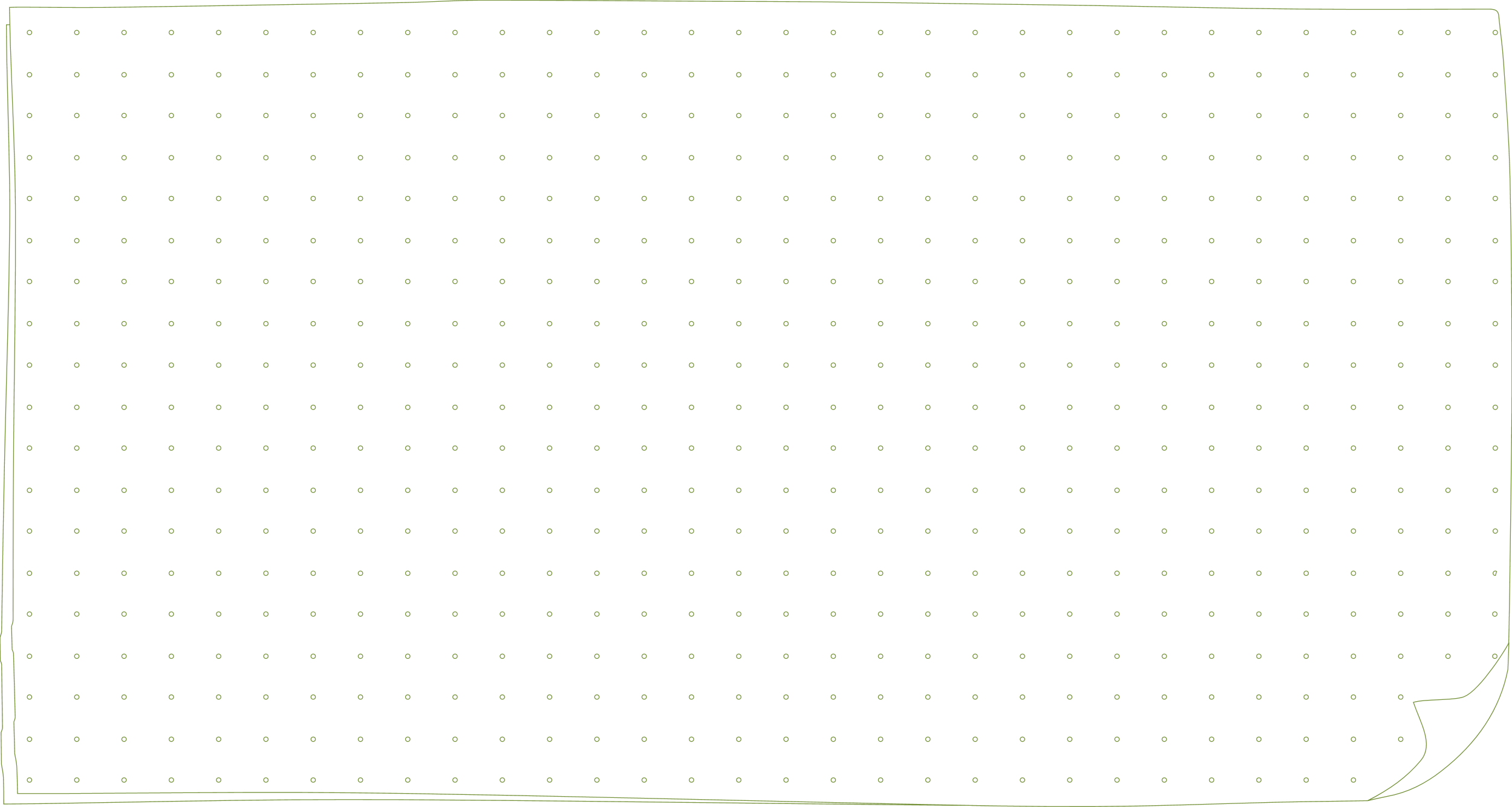 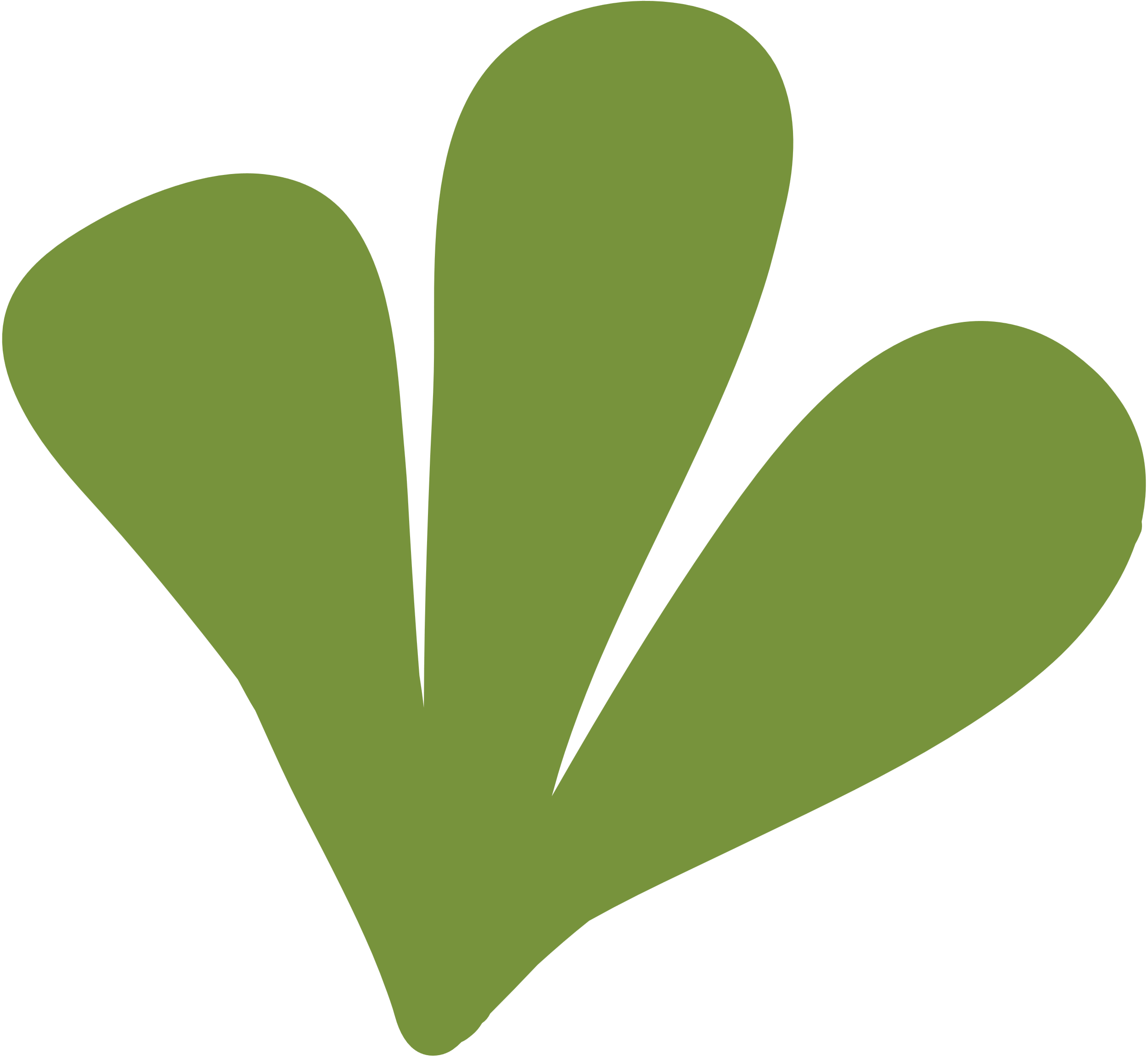 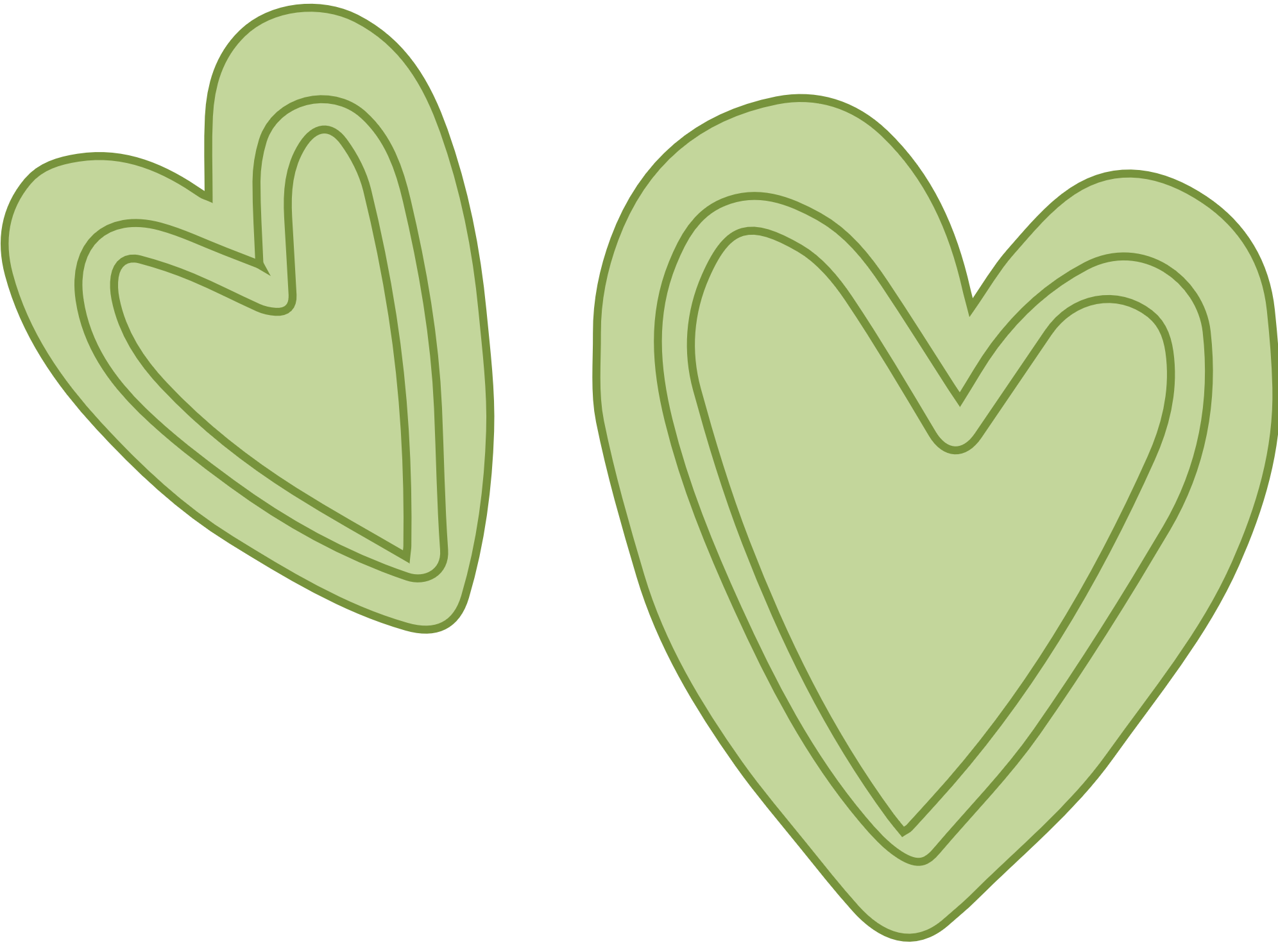 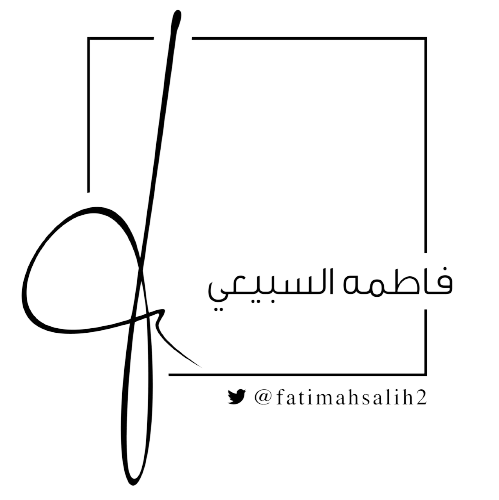 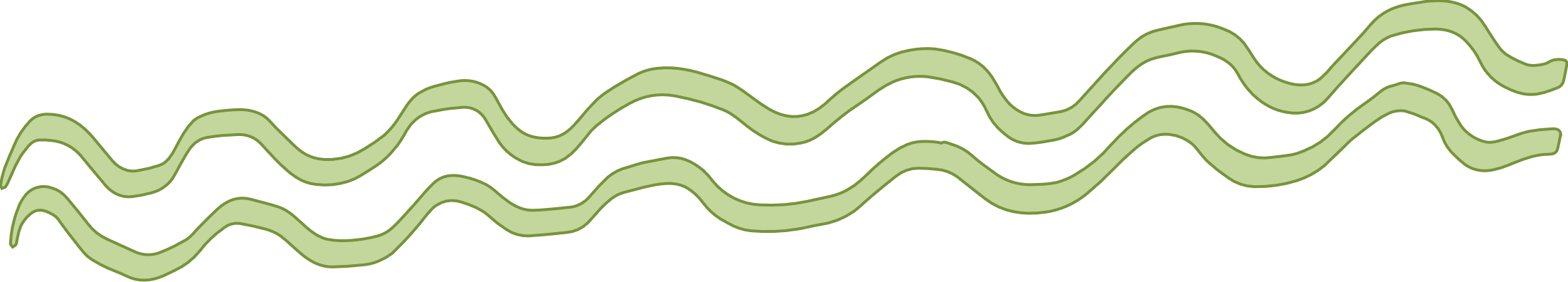 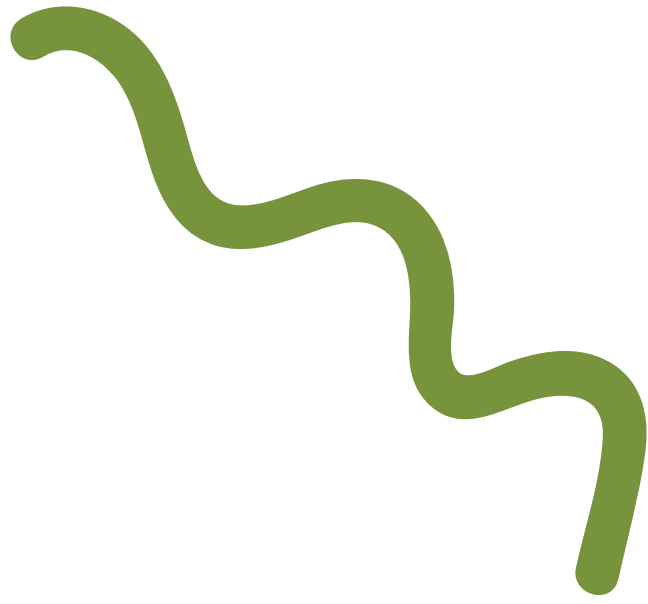 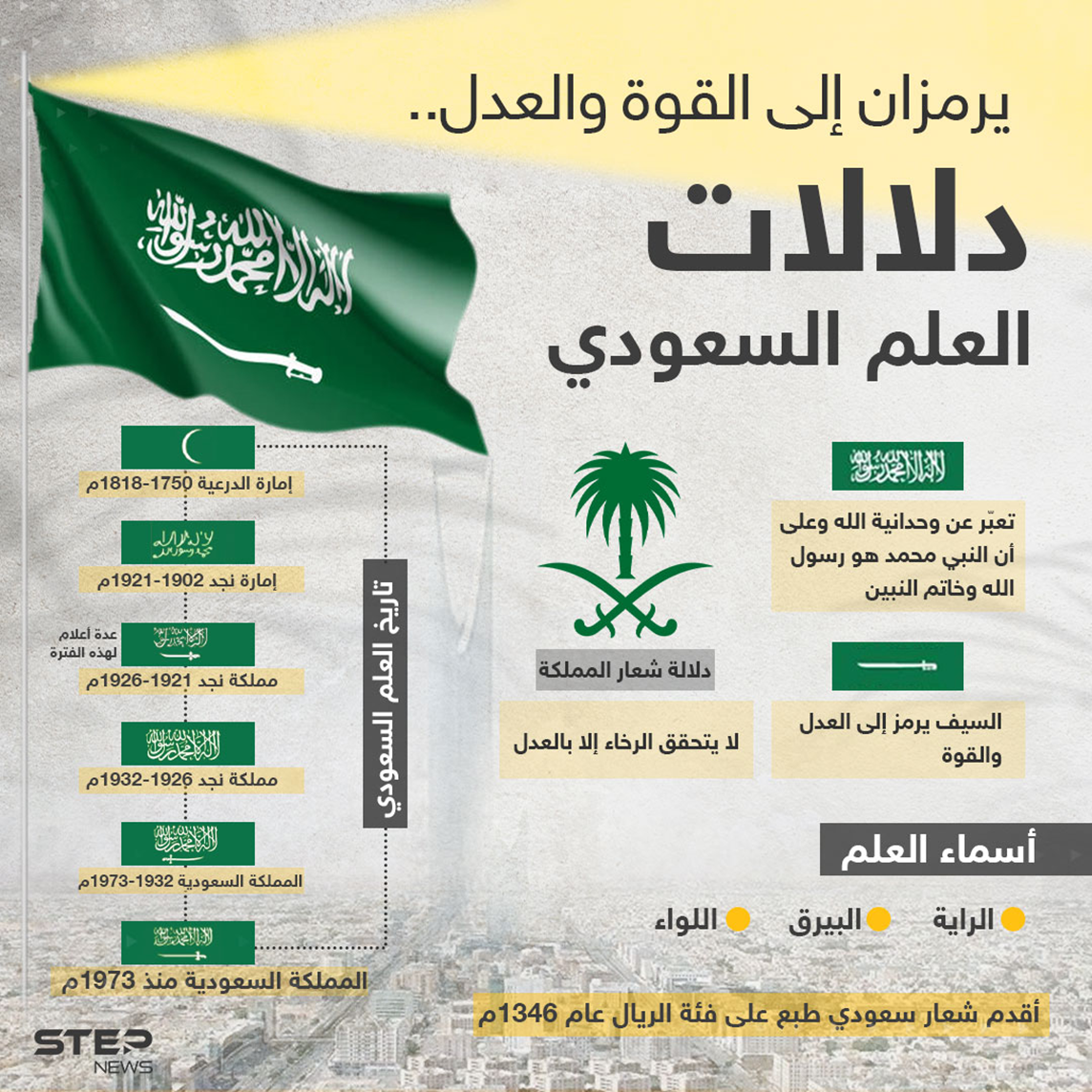 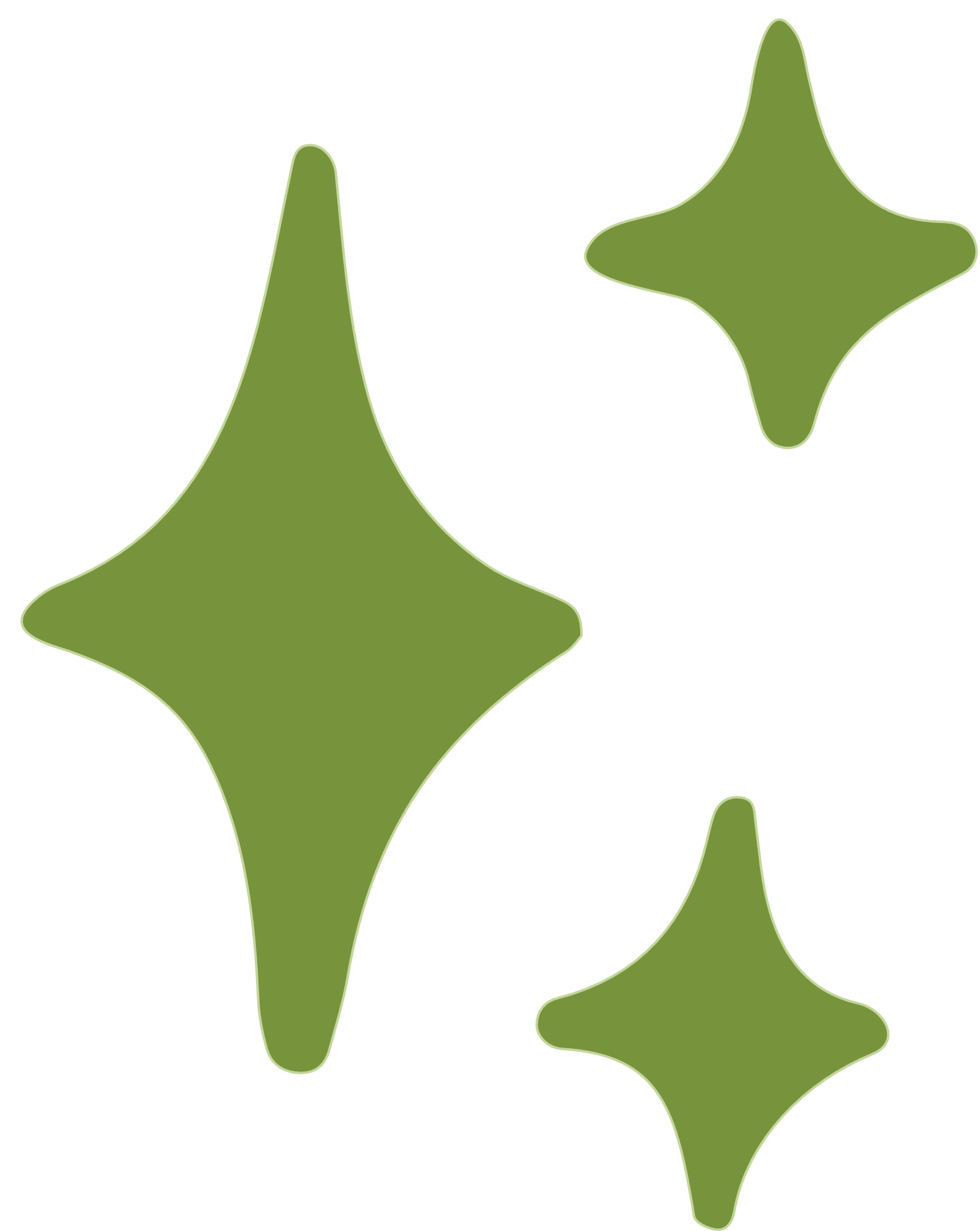 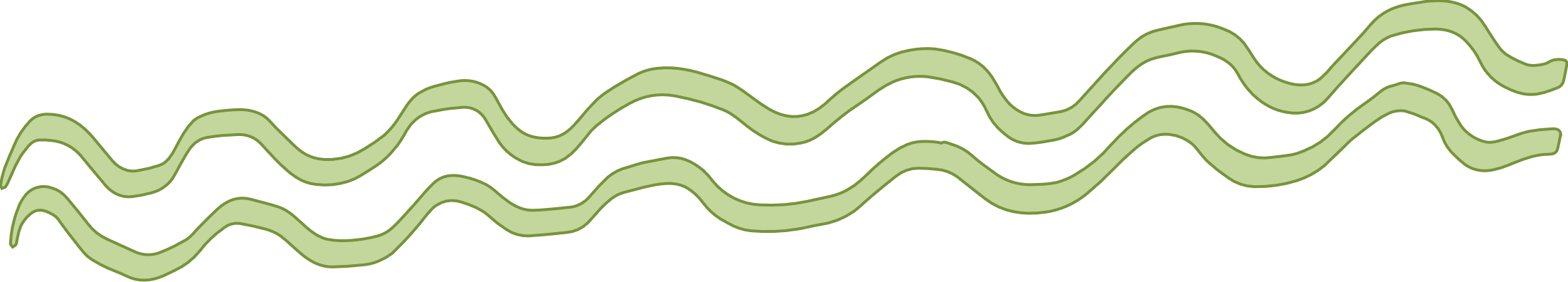 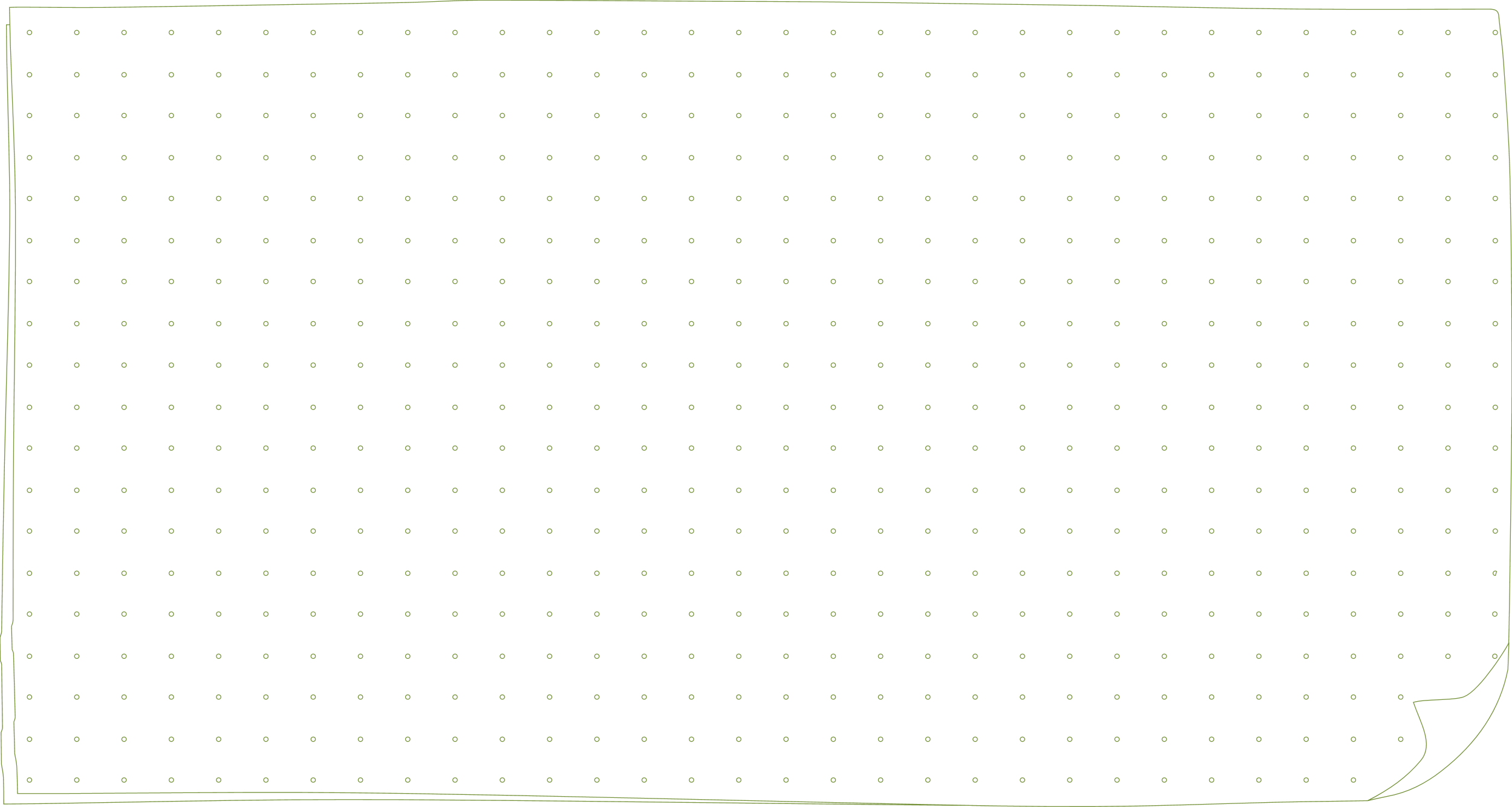 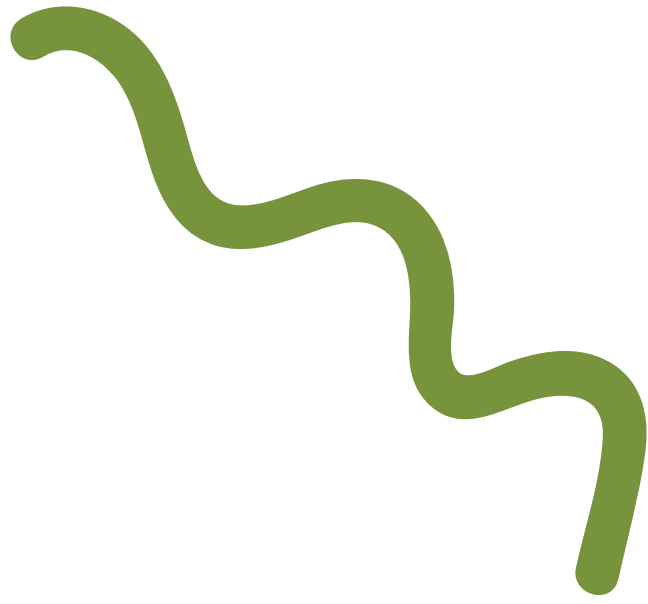 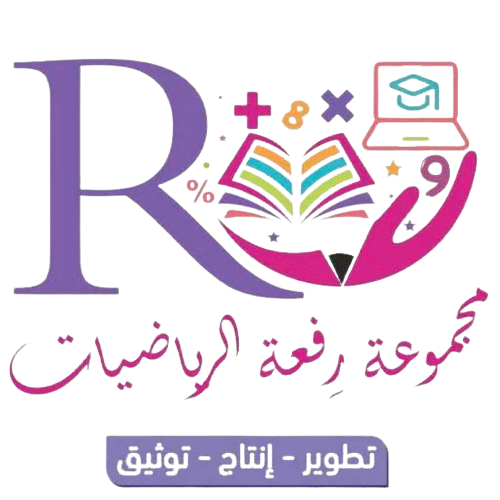 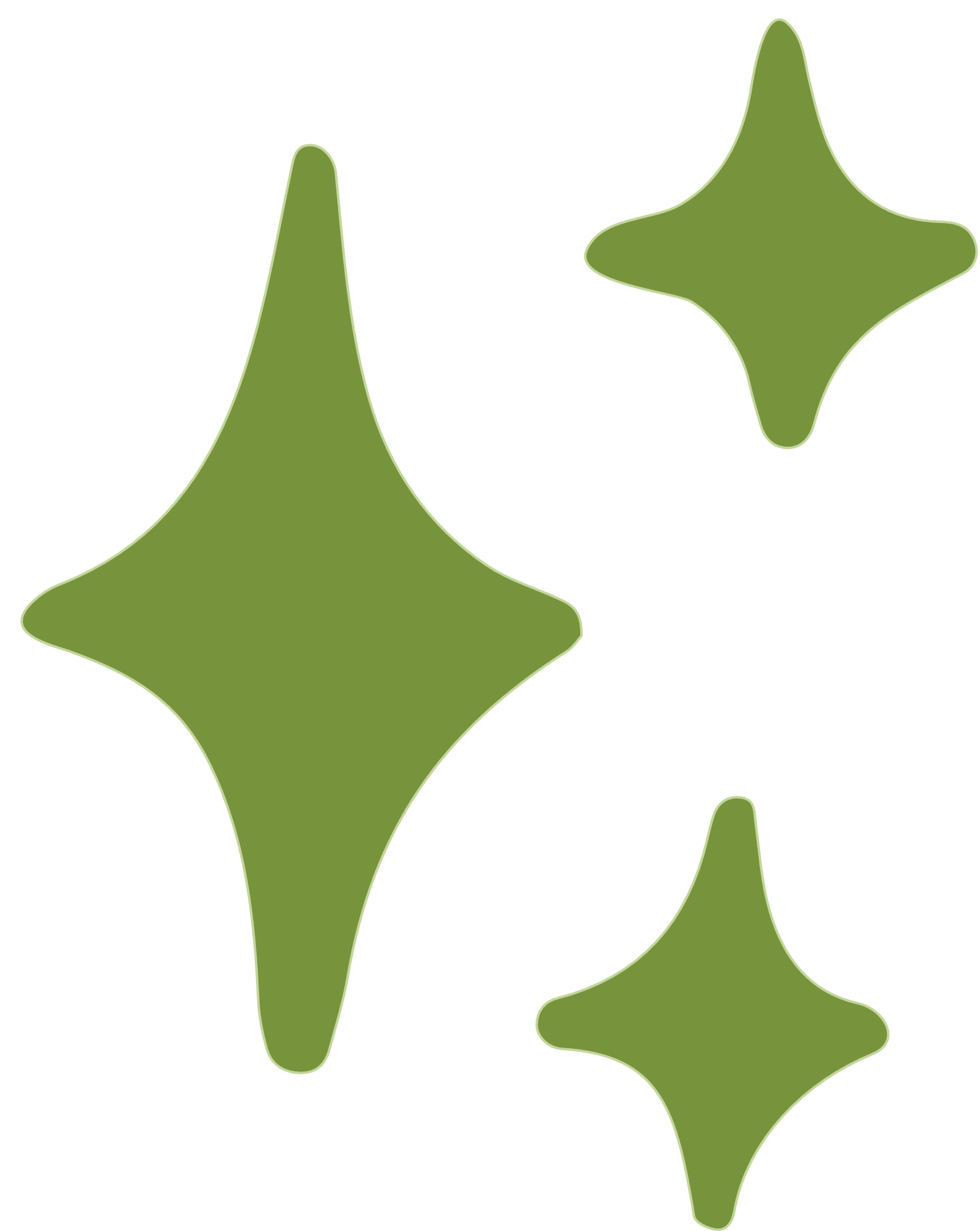 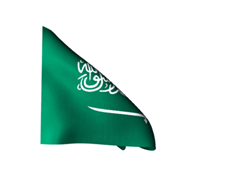 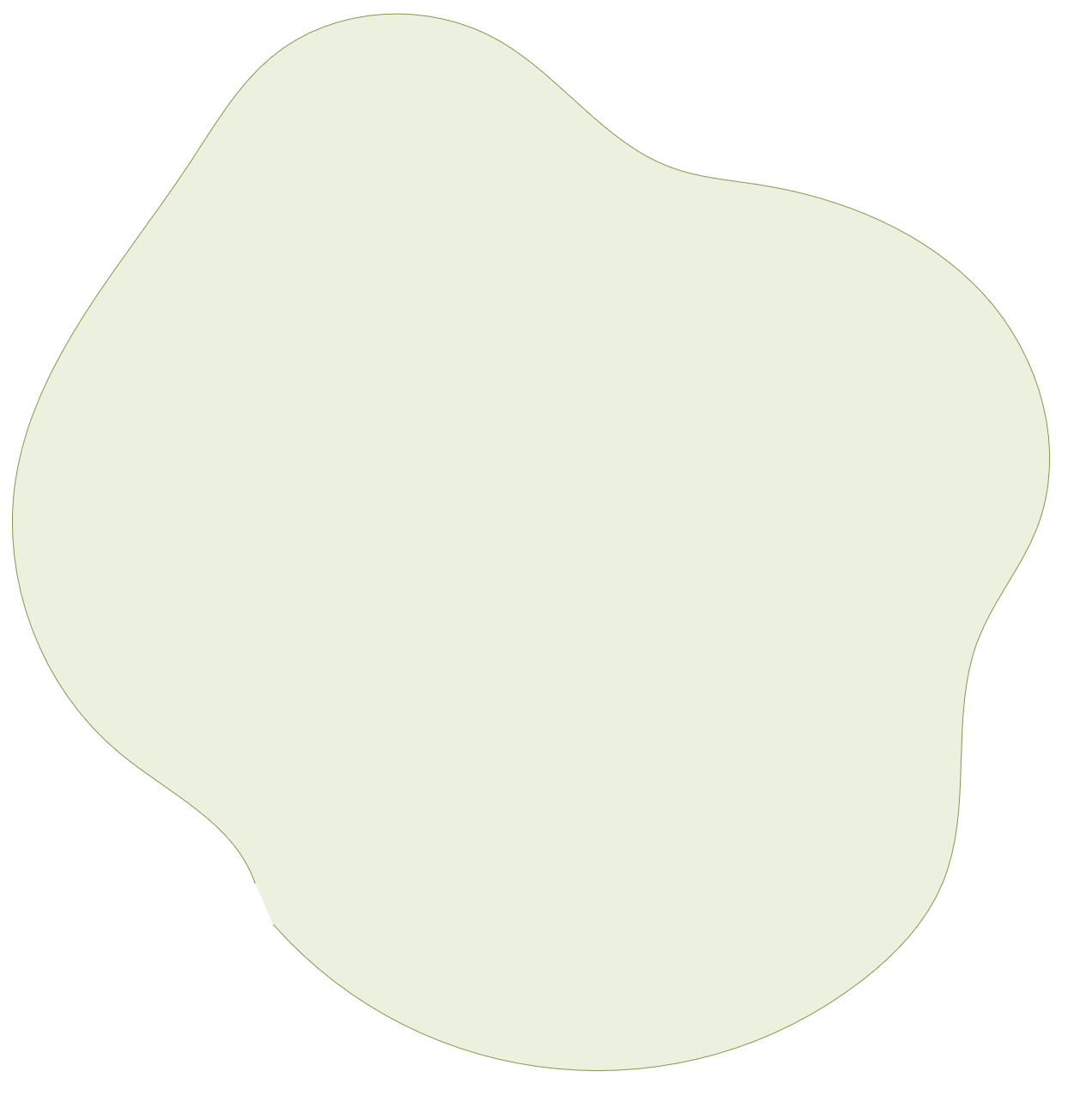 سنتعلم 
في الفصل الدراسي الثالث
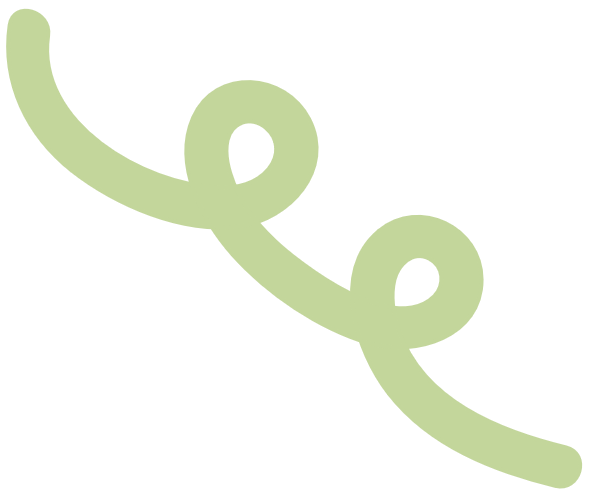 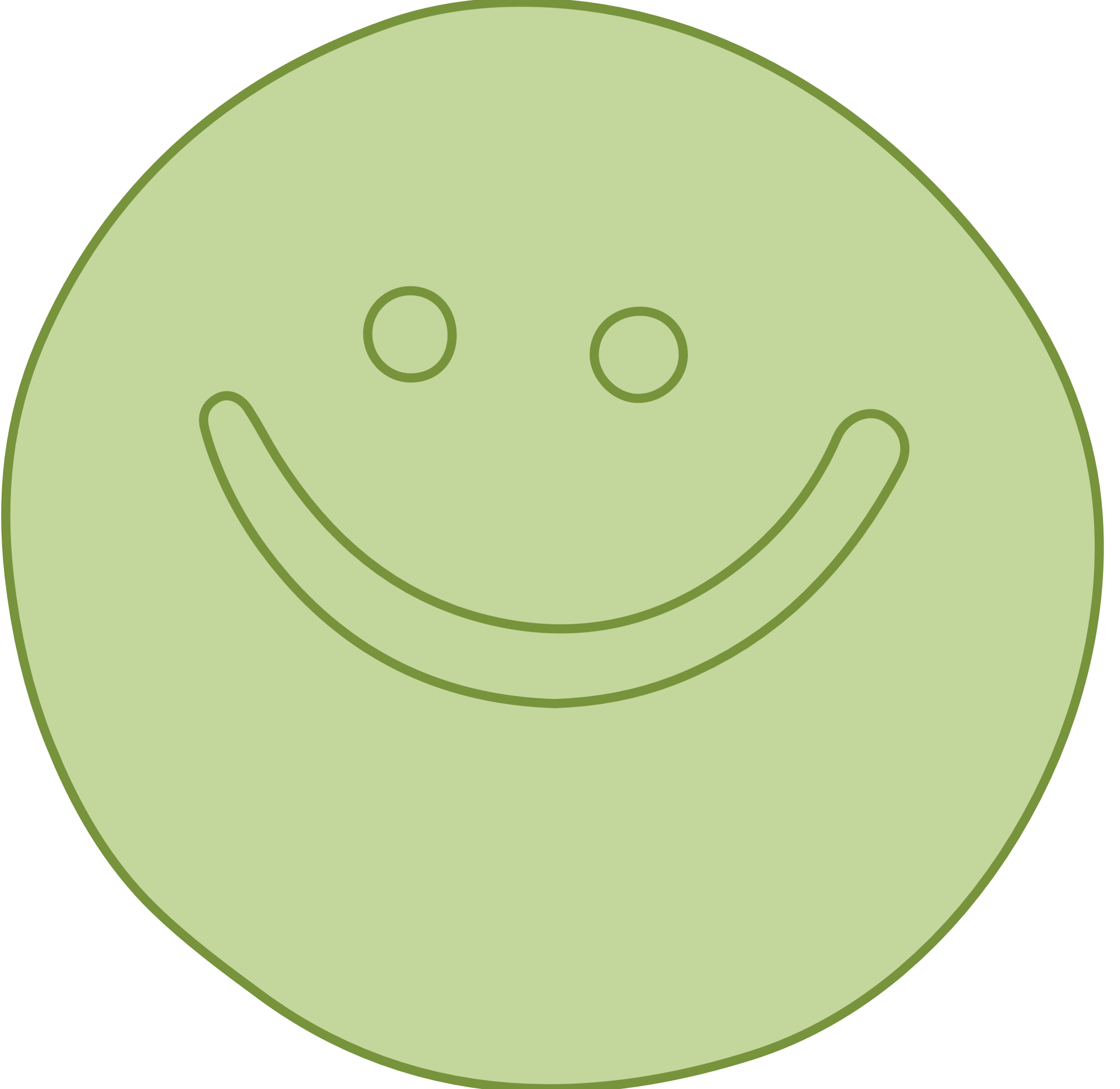 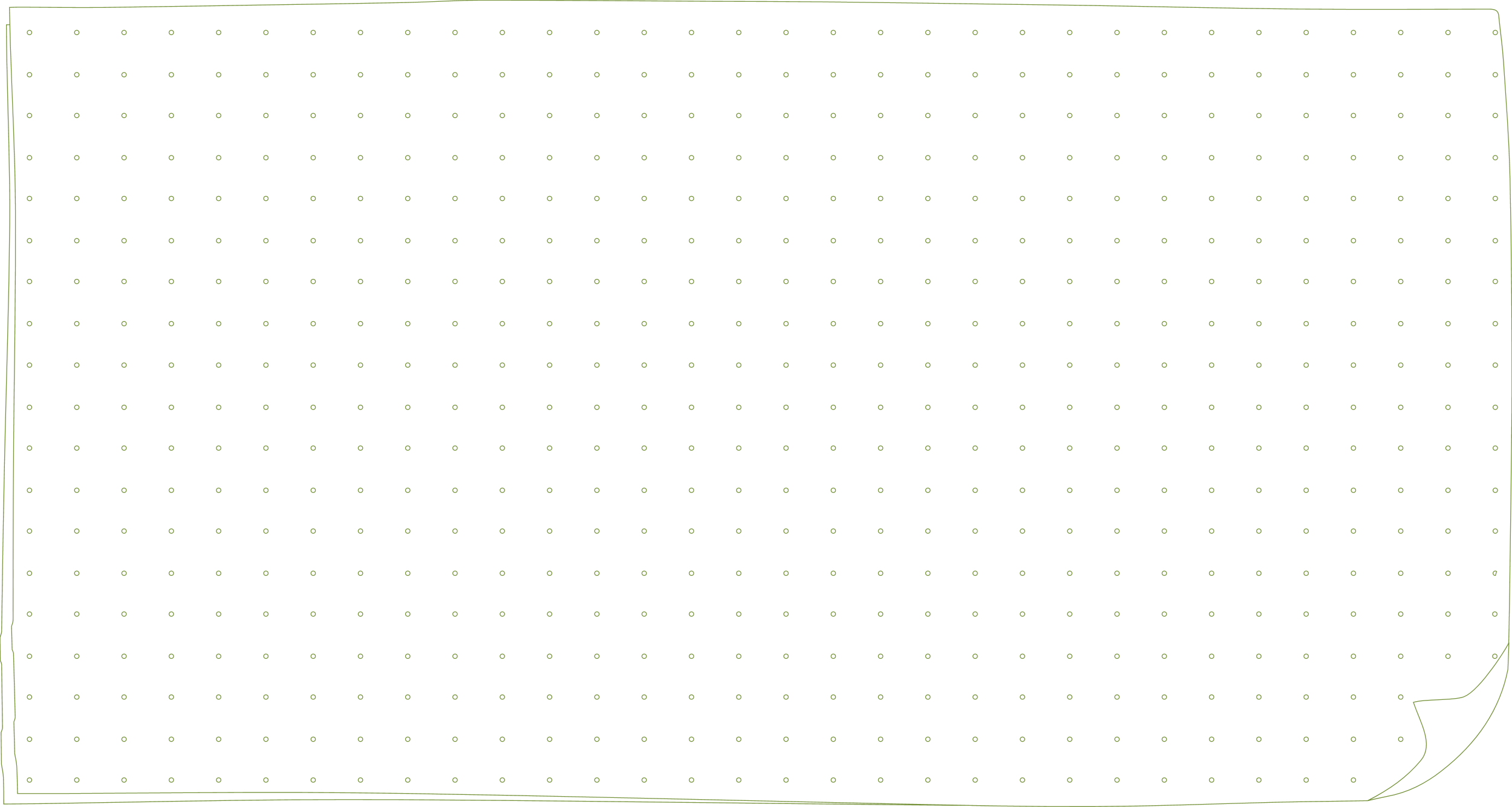 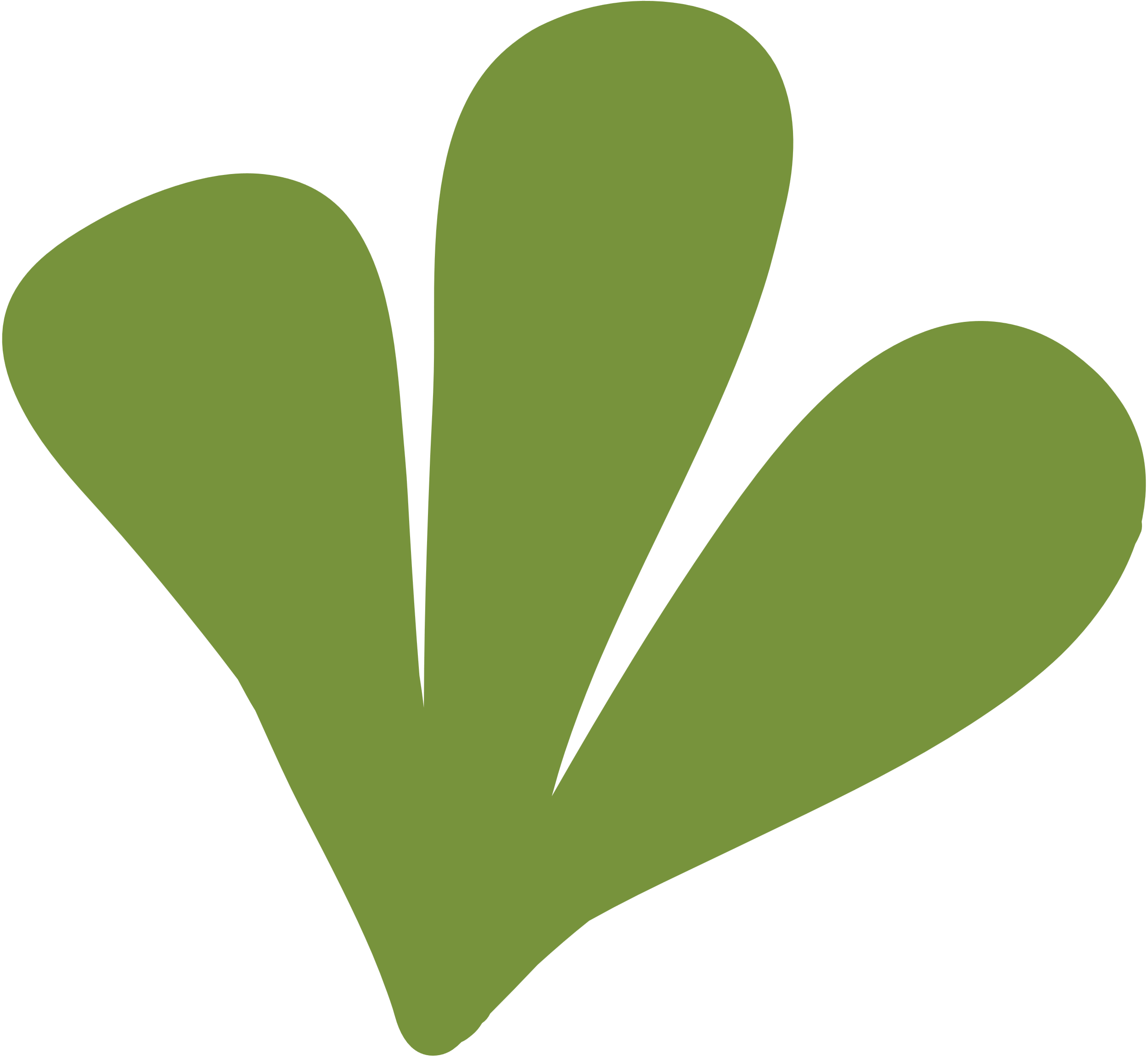 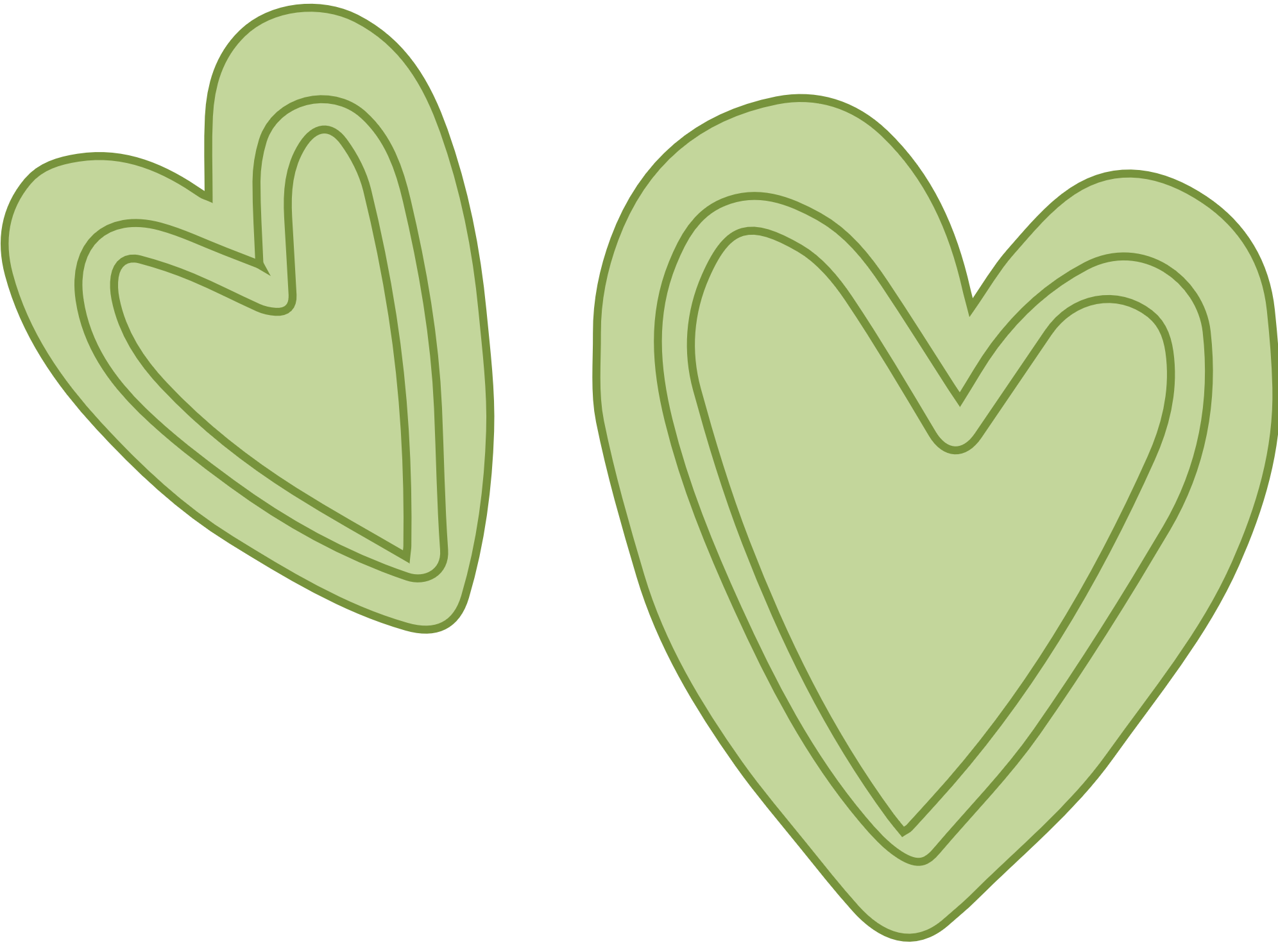 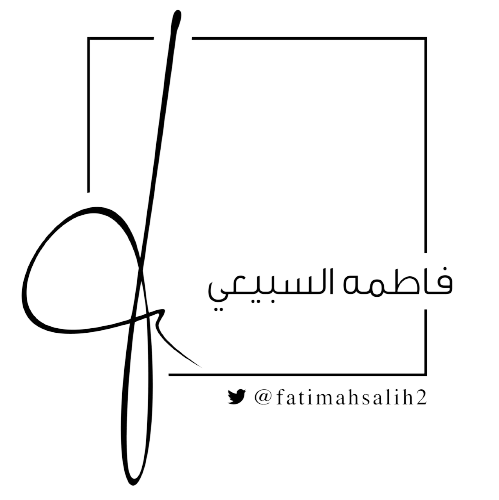 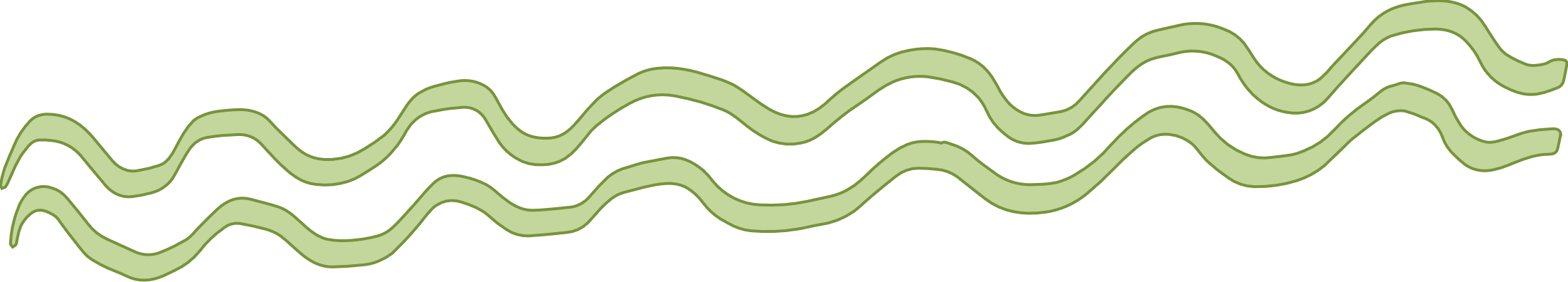 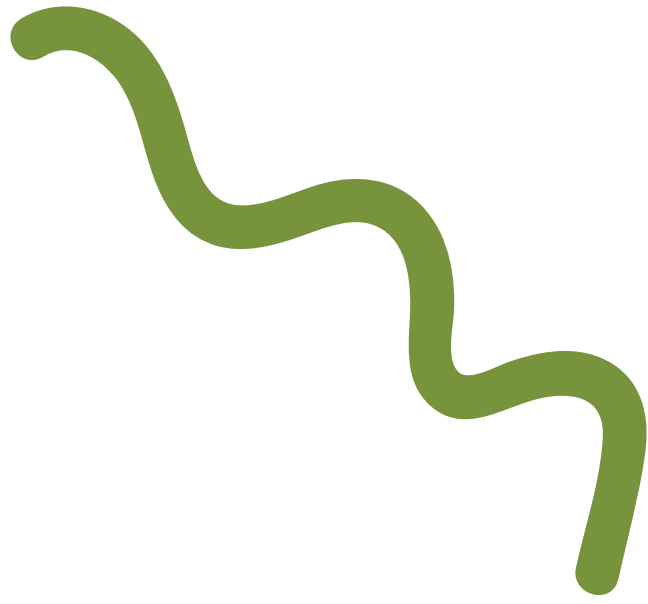 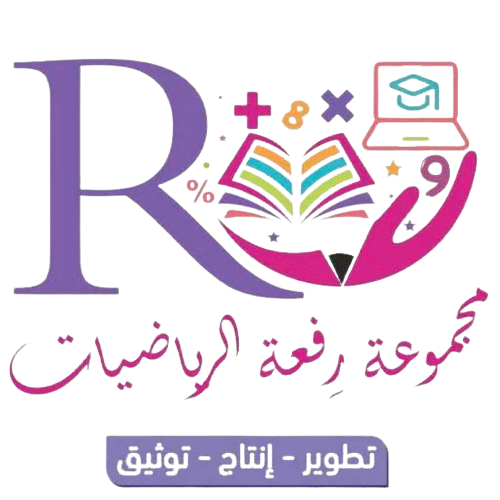 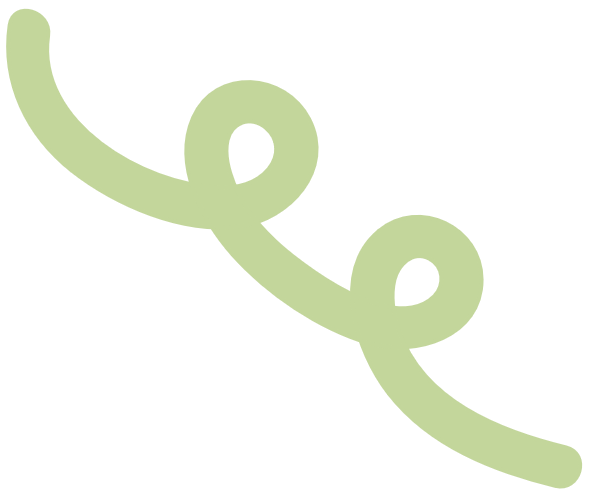 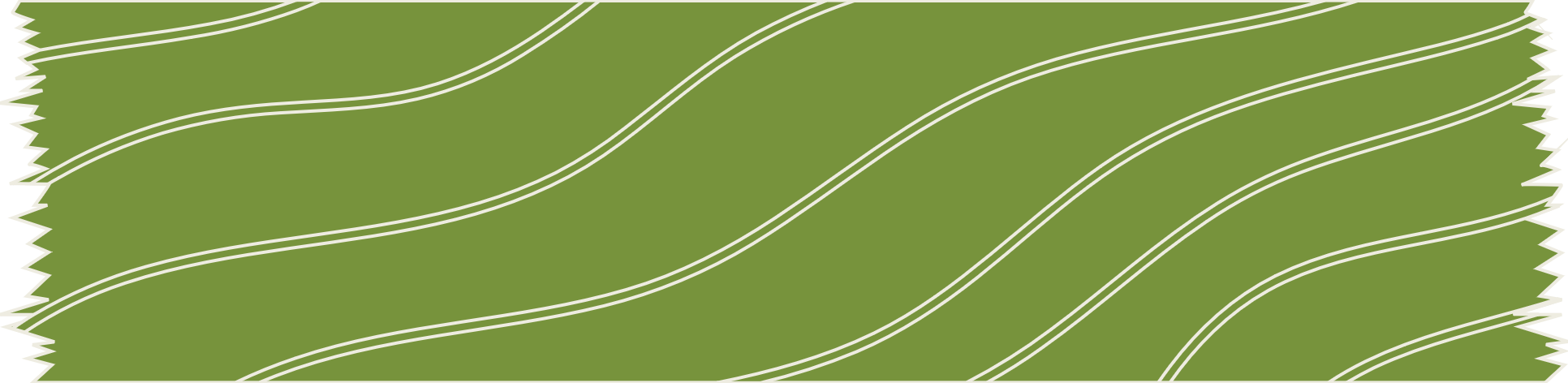 الاحتمال
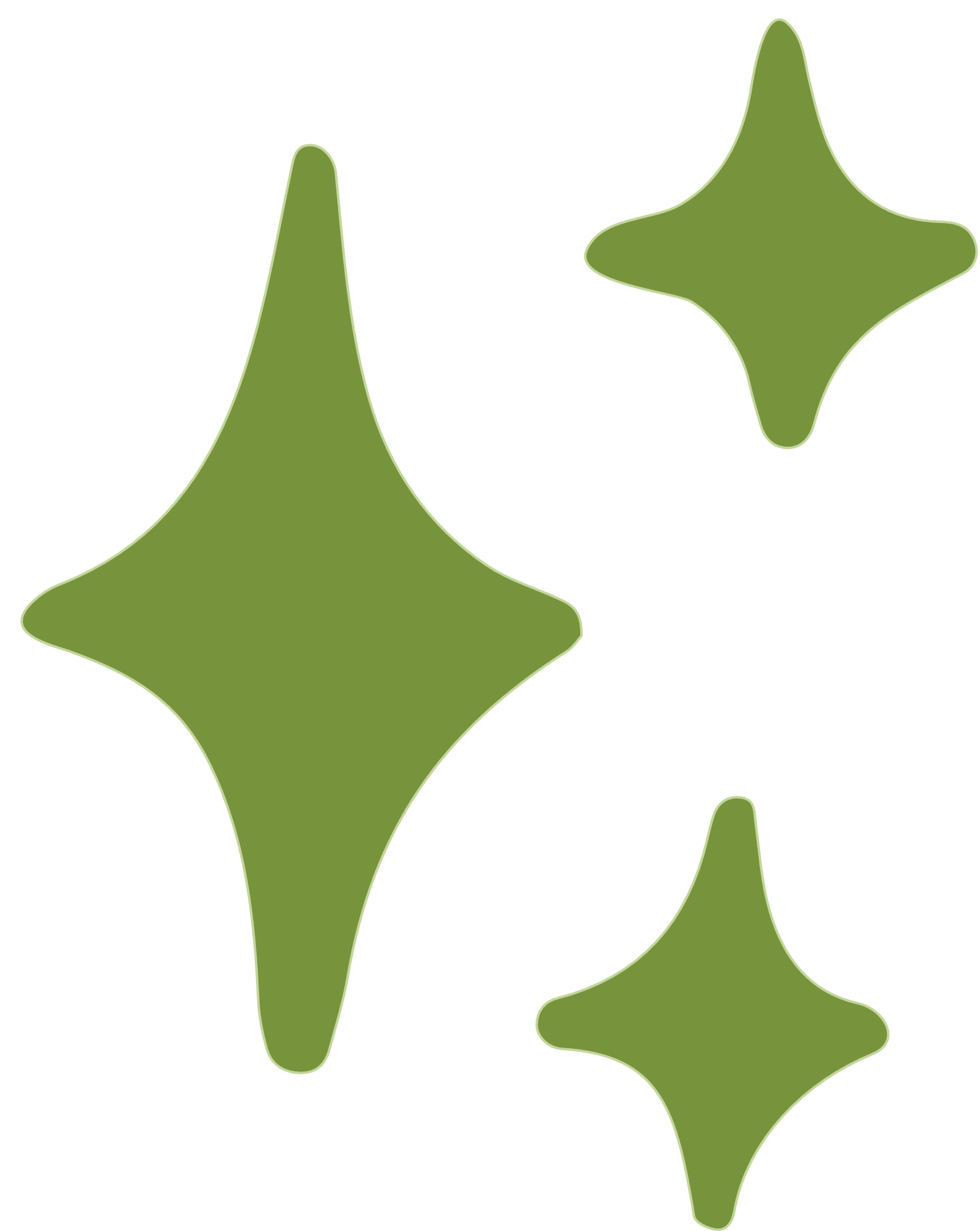 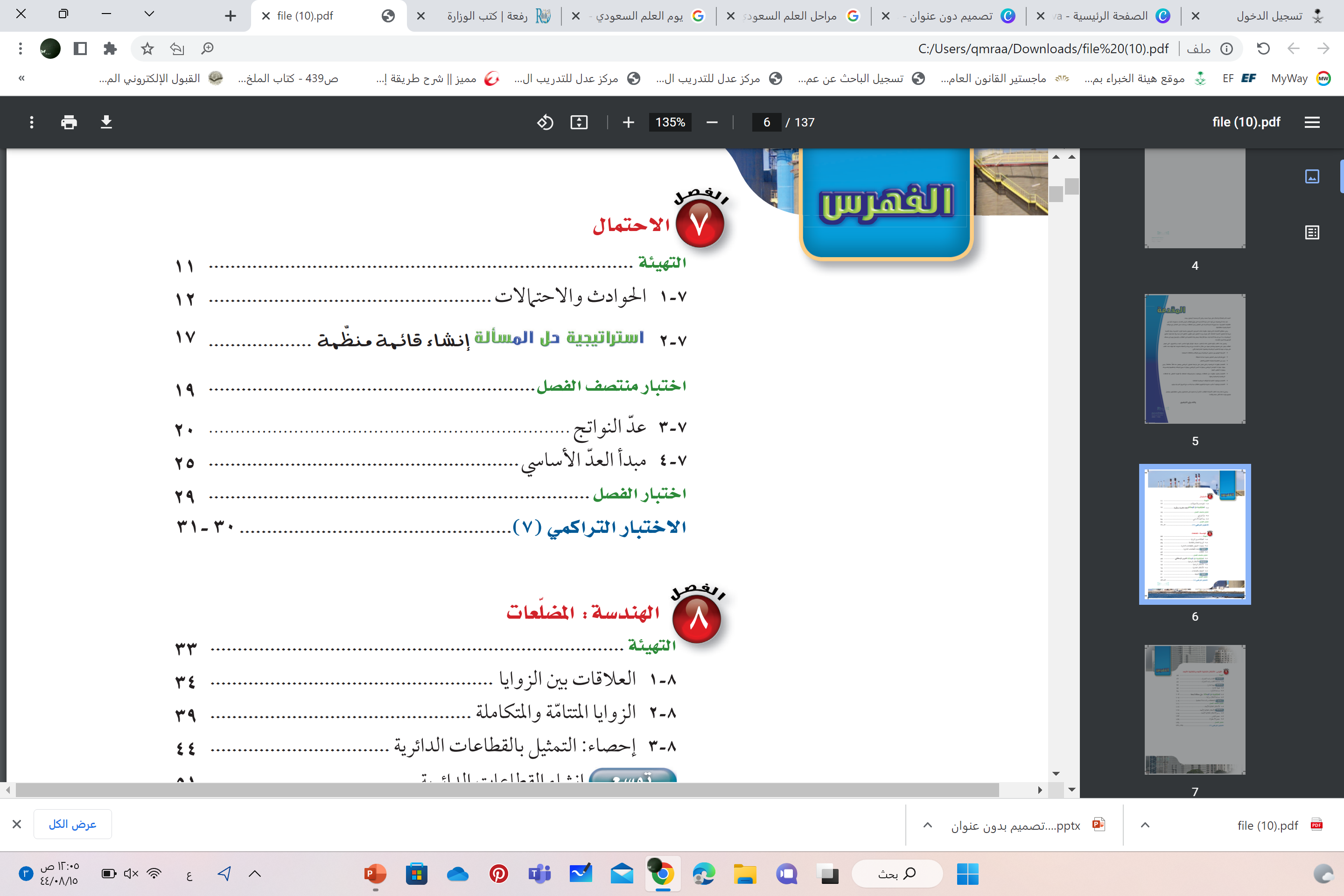 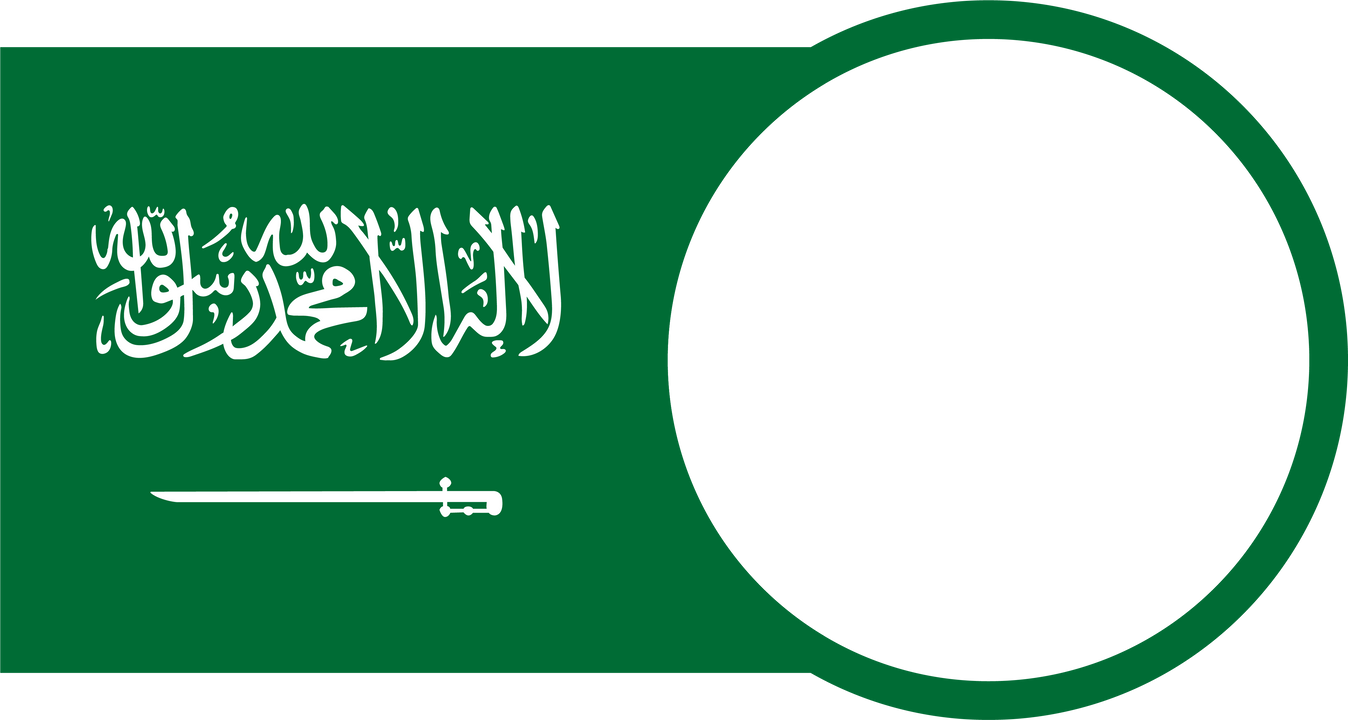 الفصل 
السابع
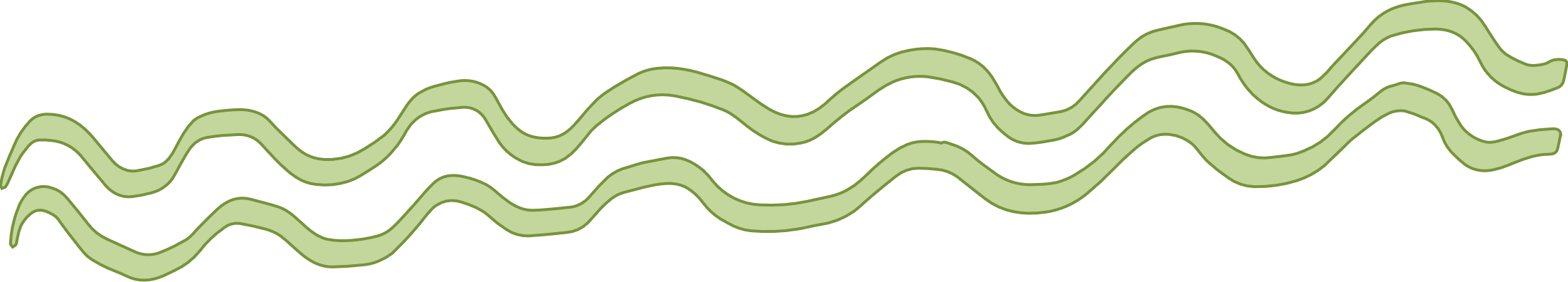 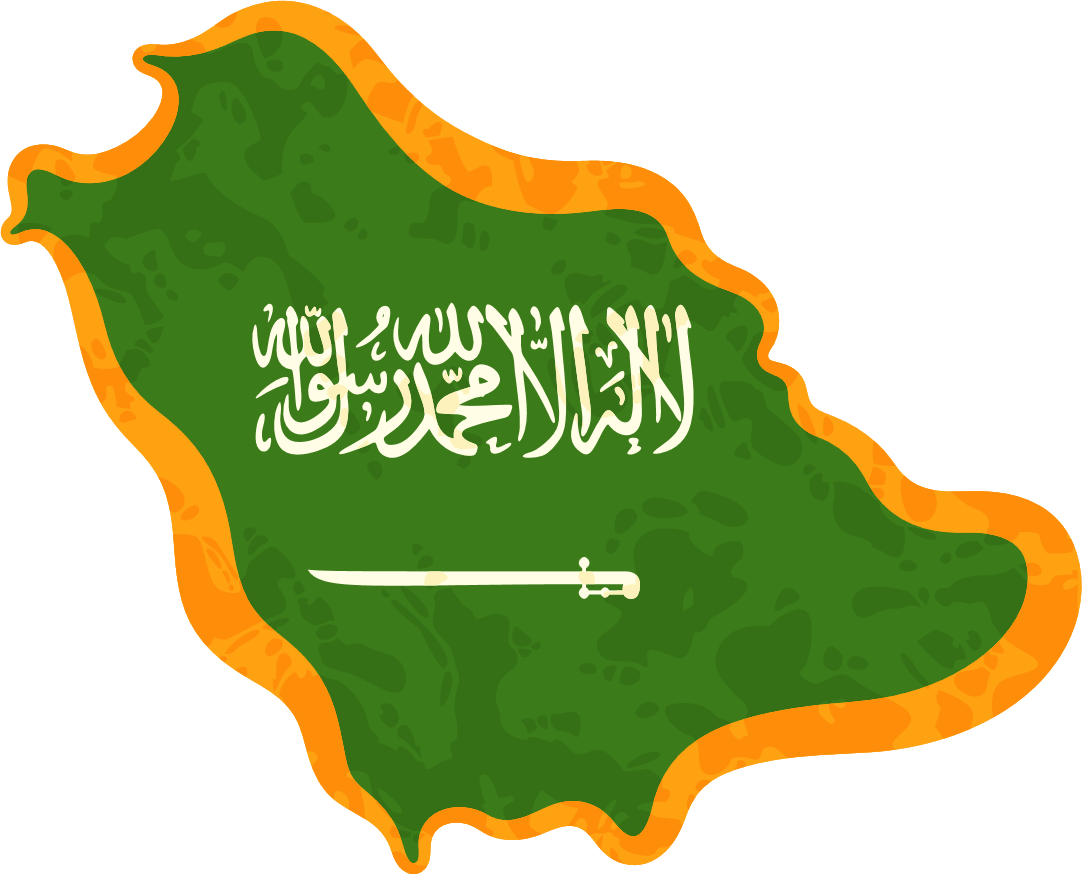 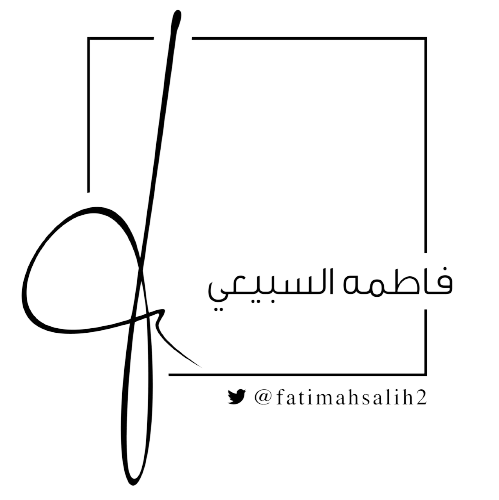 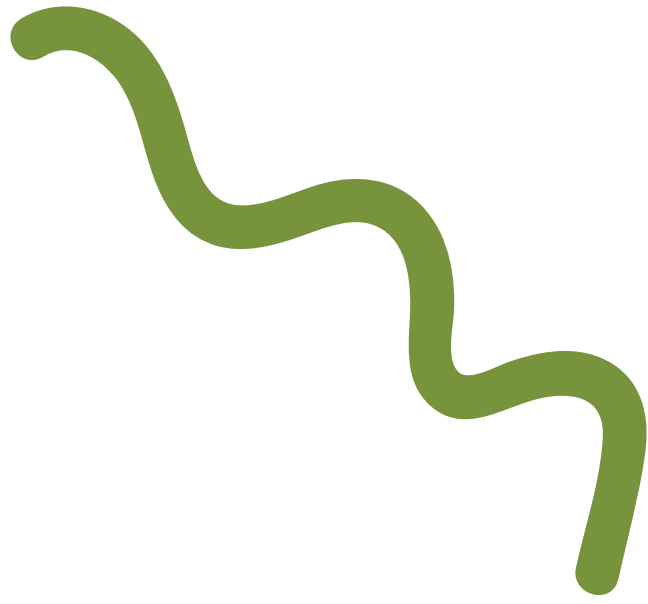 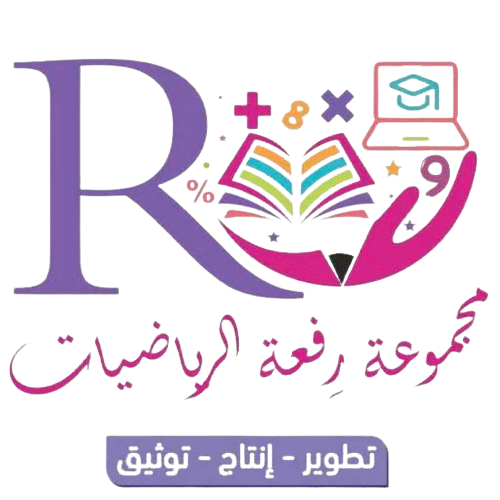 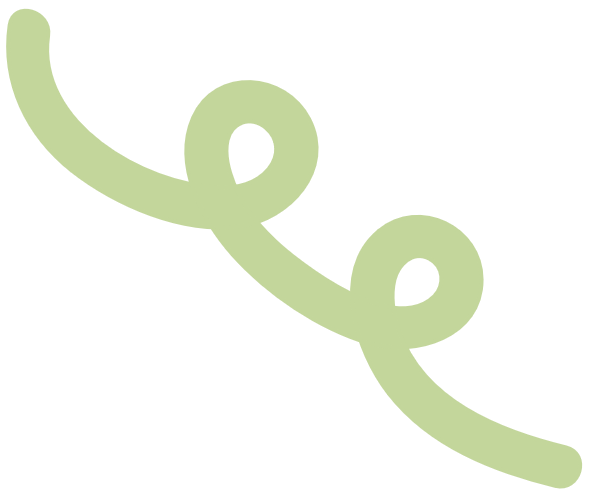 المضلعات
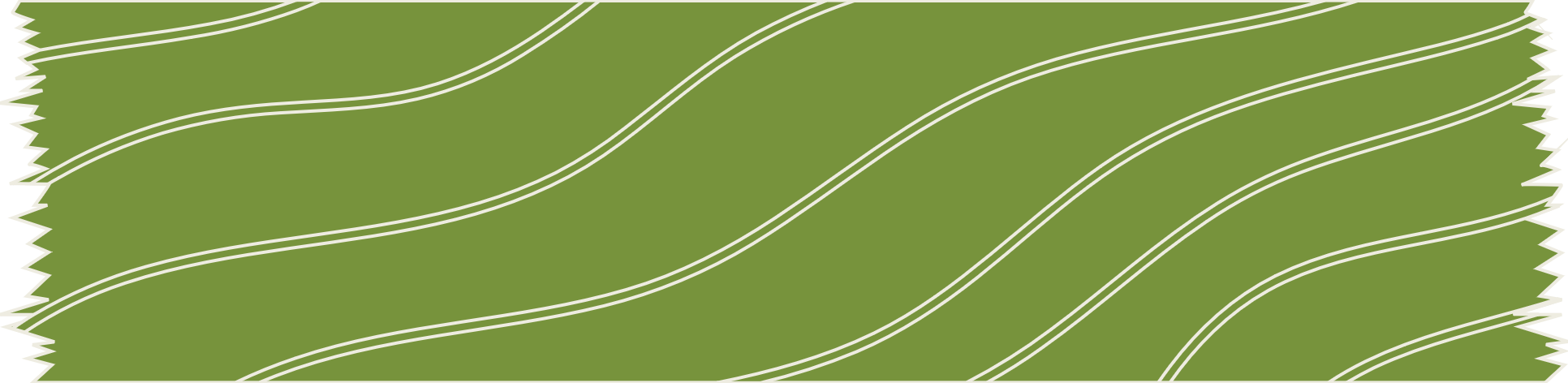 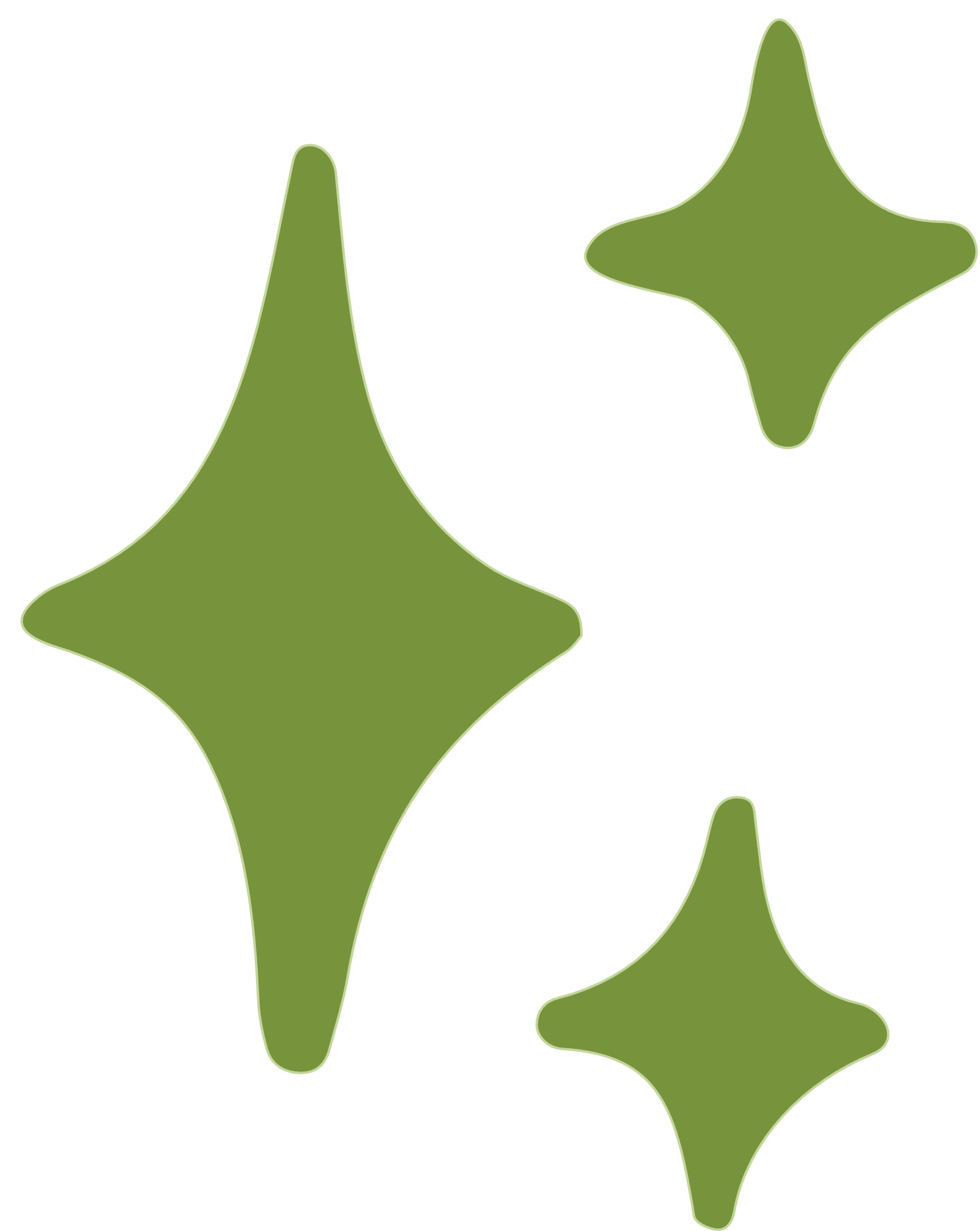 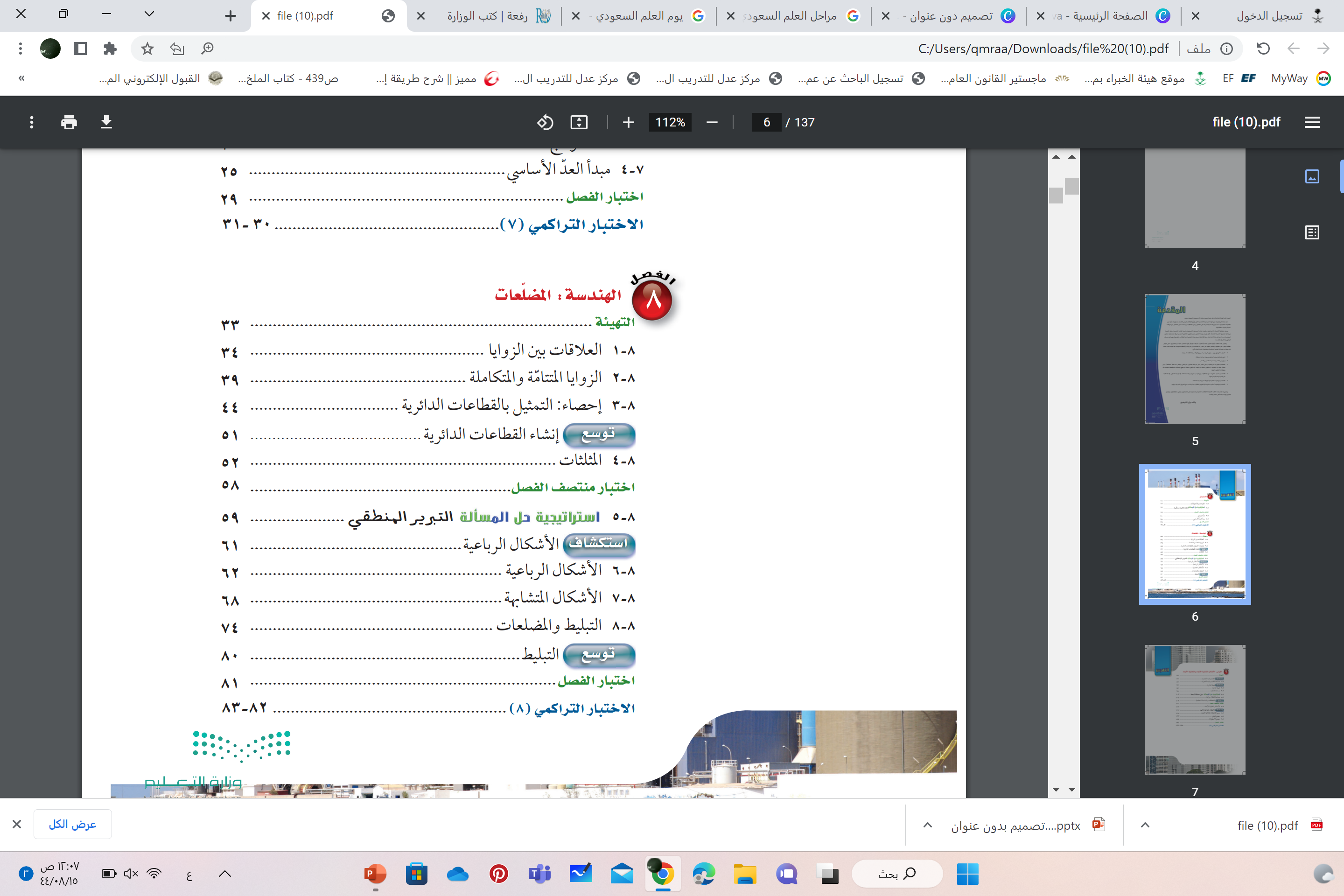 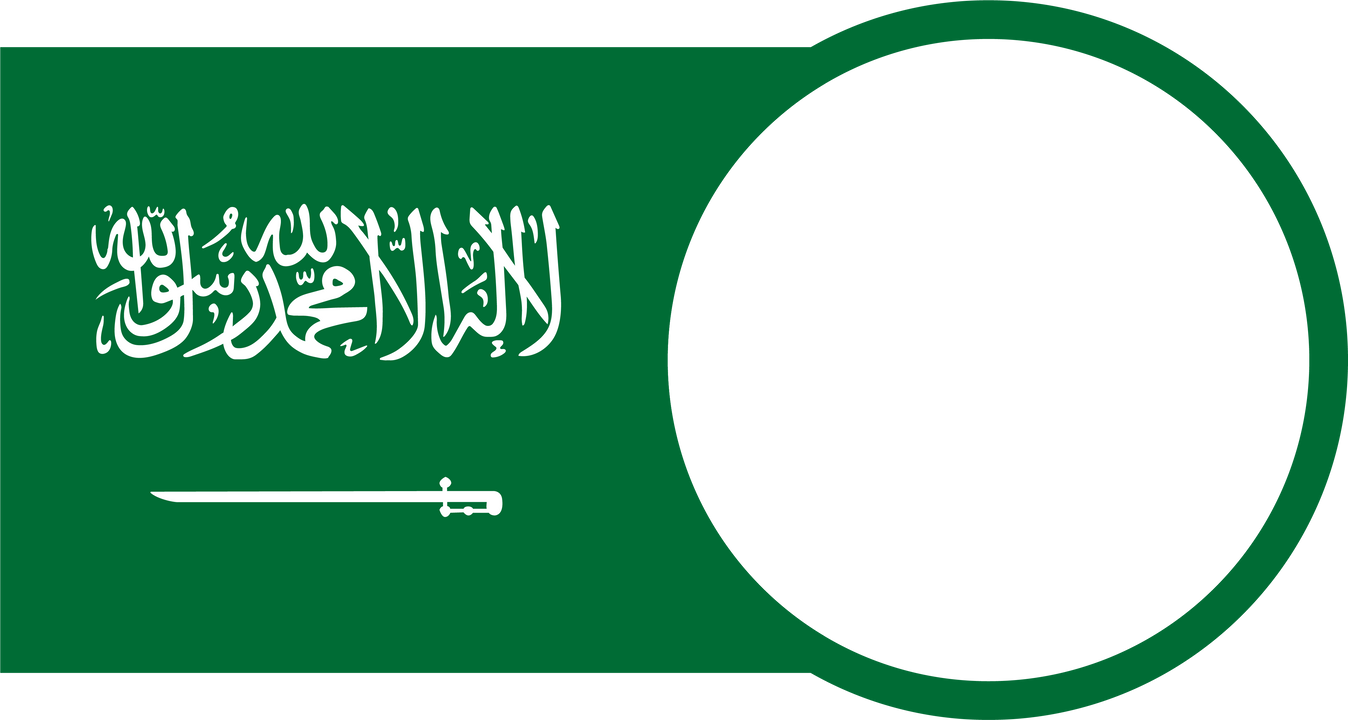 الفصل 
الثامن
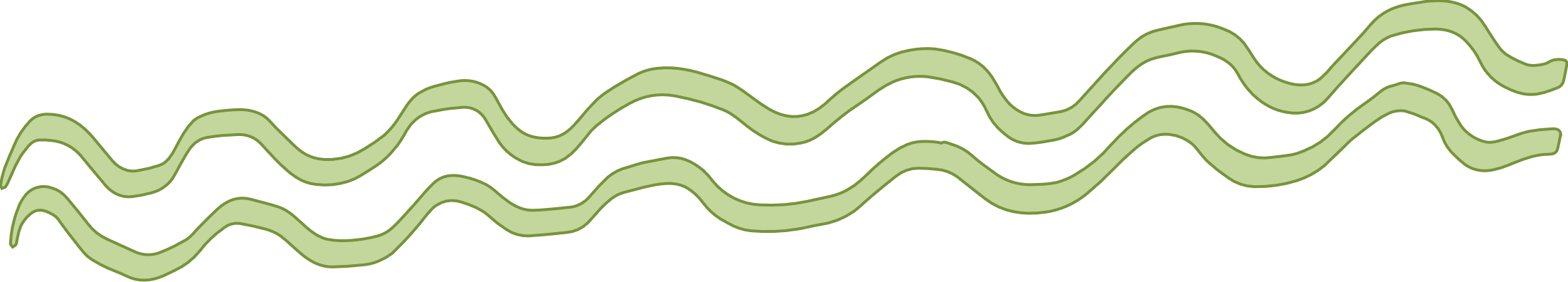 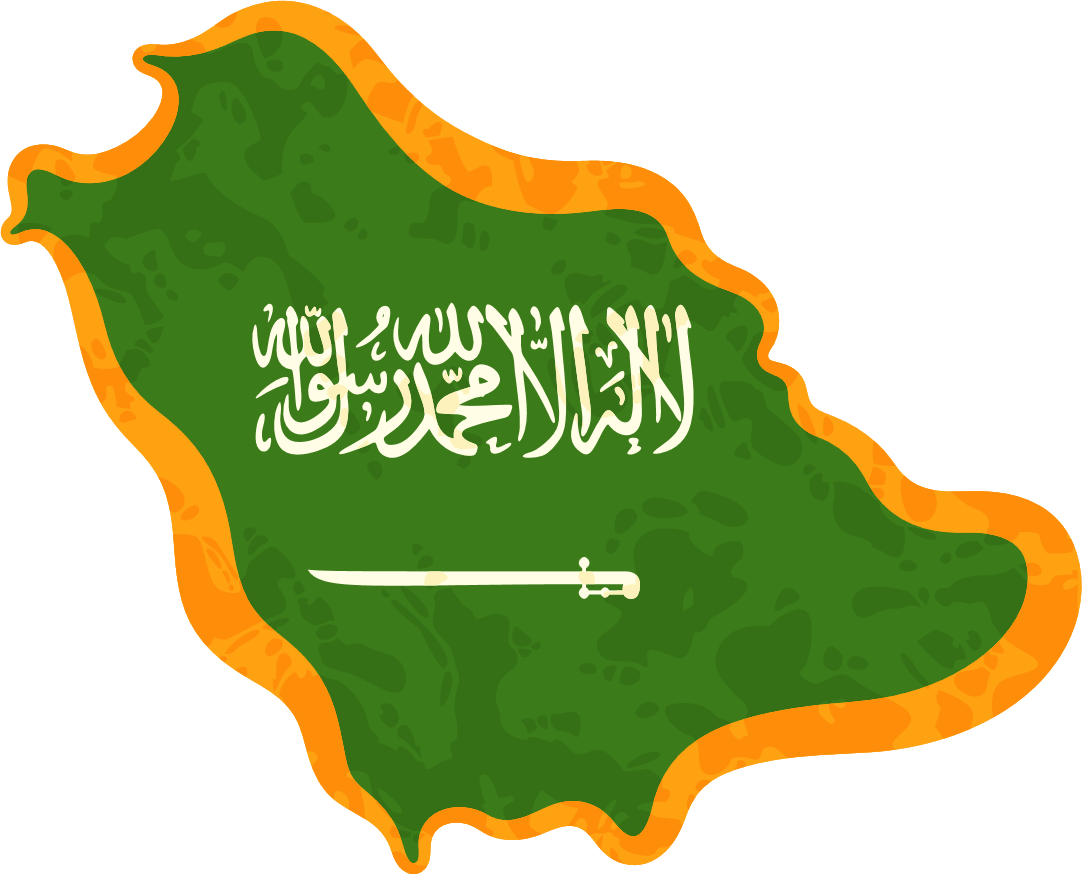 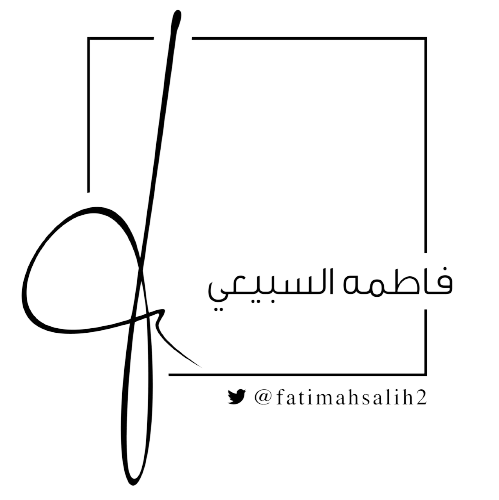 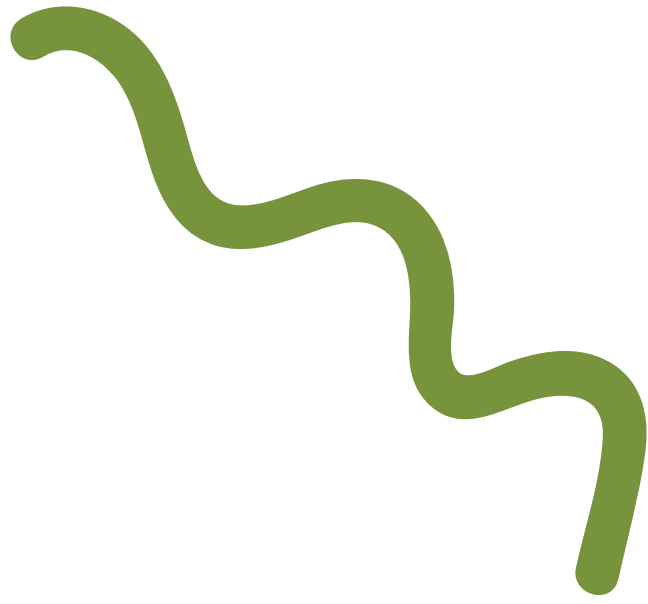 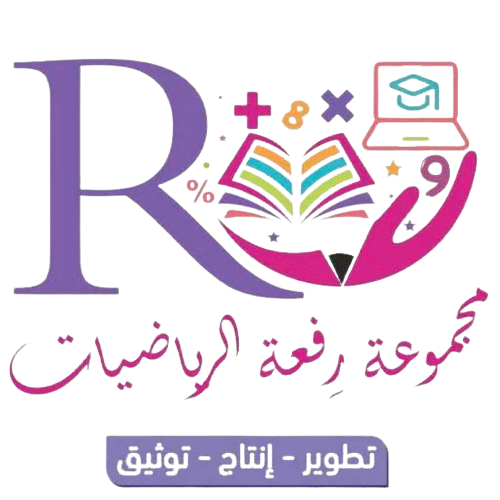 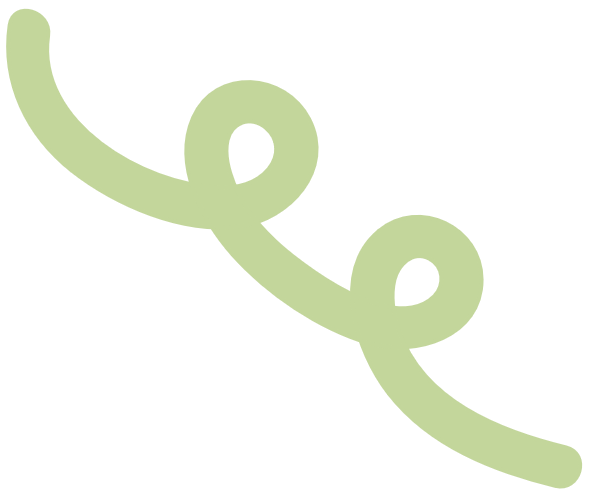 الأشكال الثنائية الأبعاد وثلاثية الأبعاد
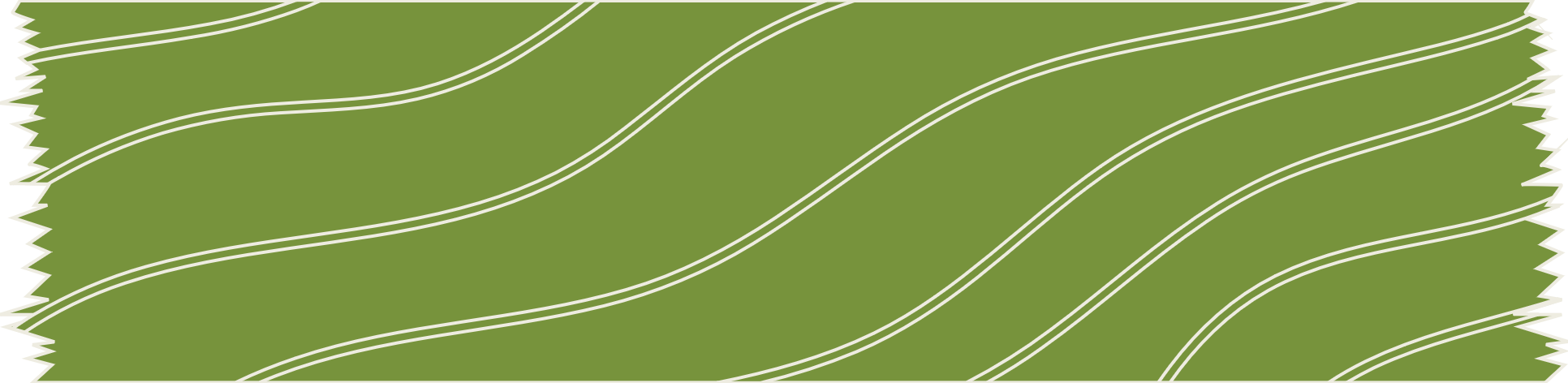 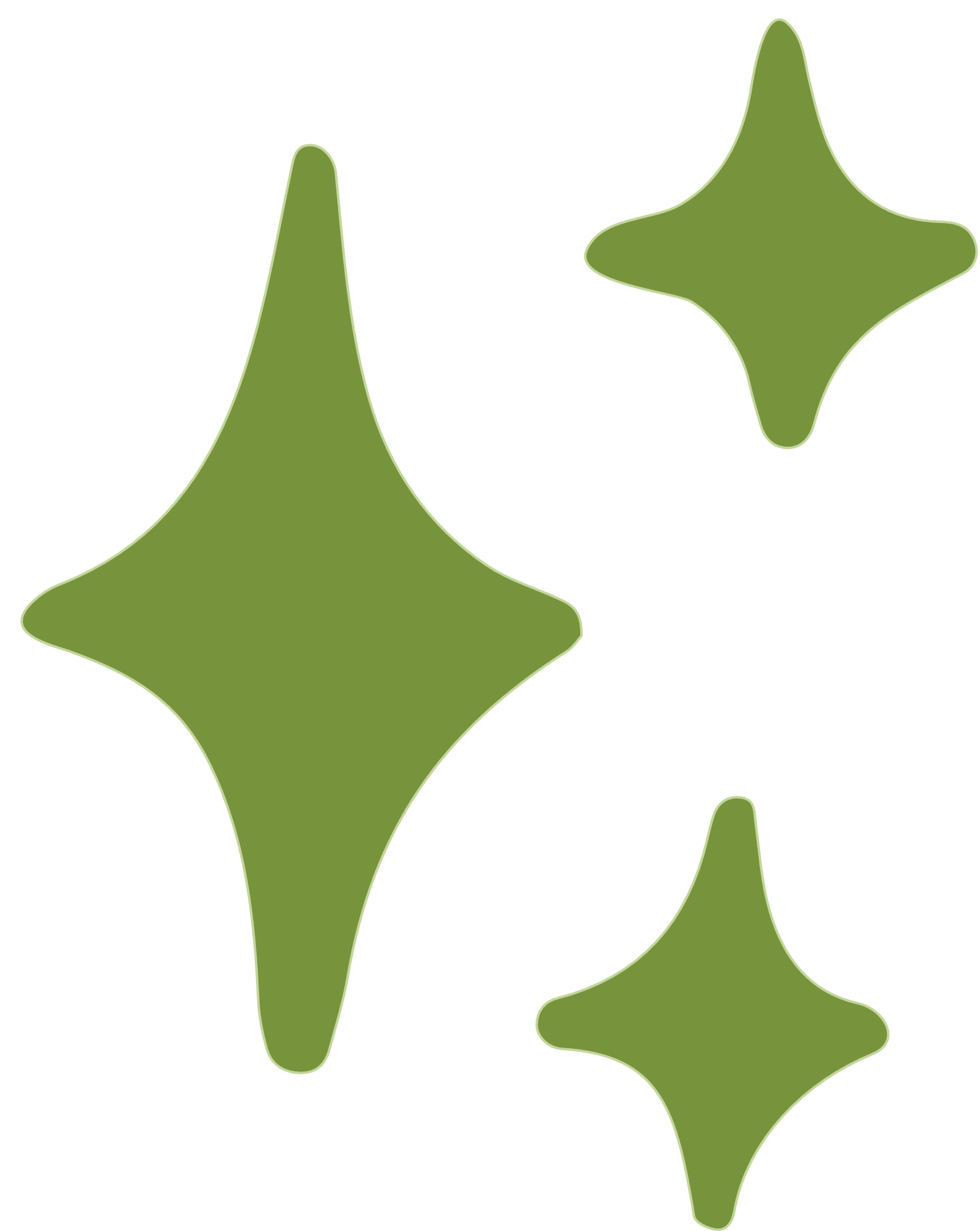 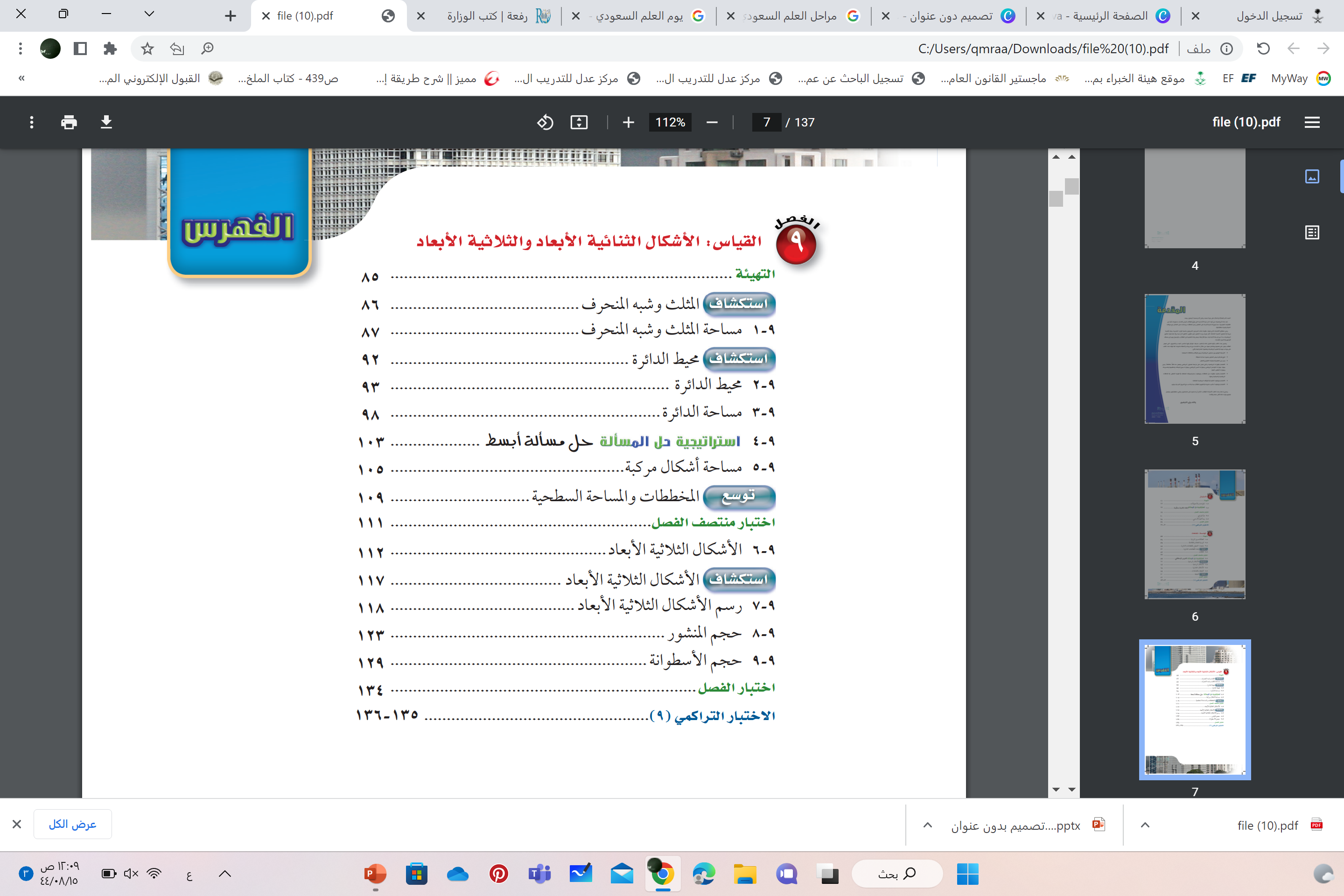 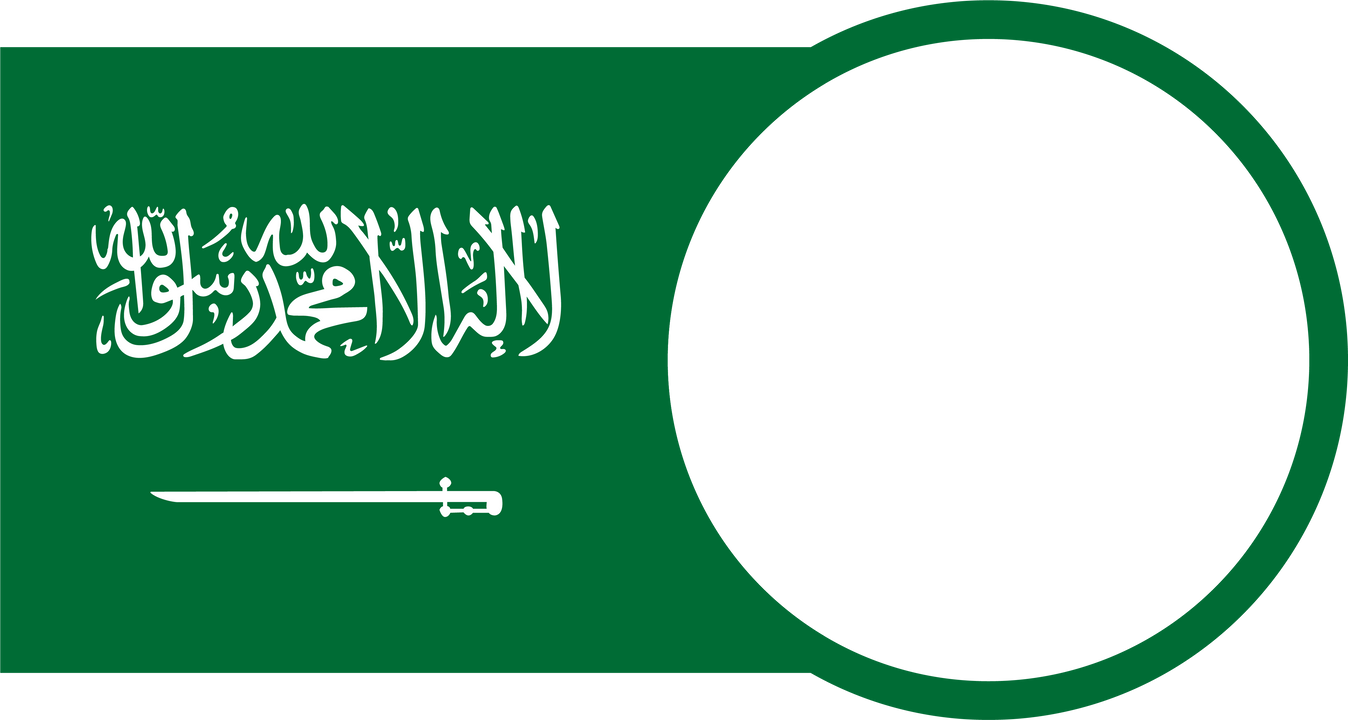 الفصل 
التاسع
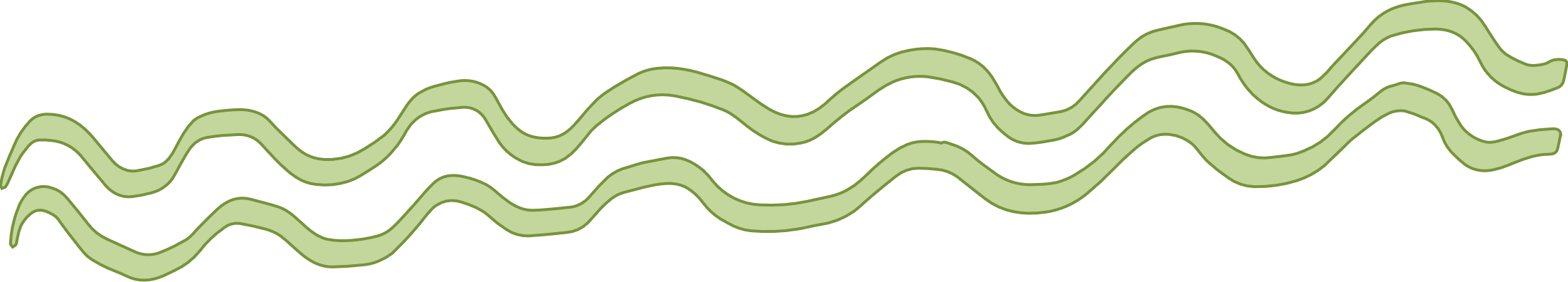 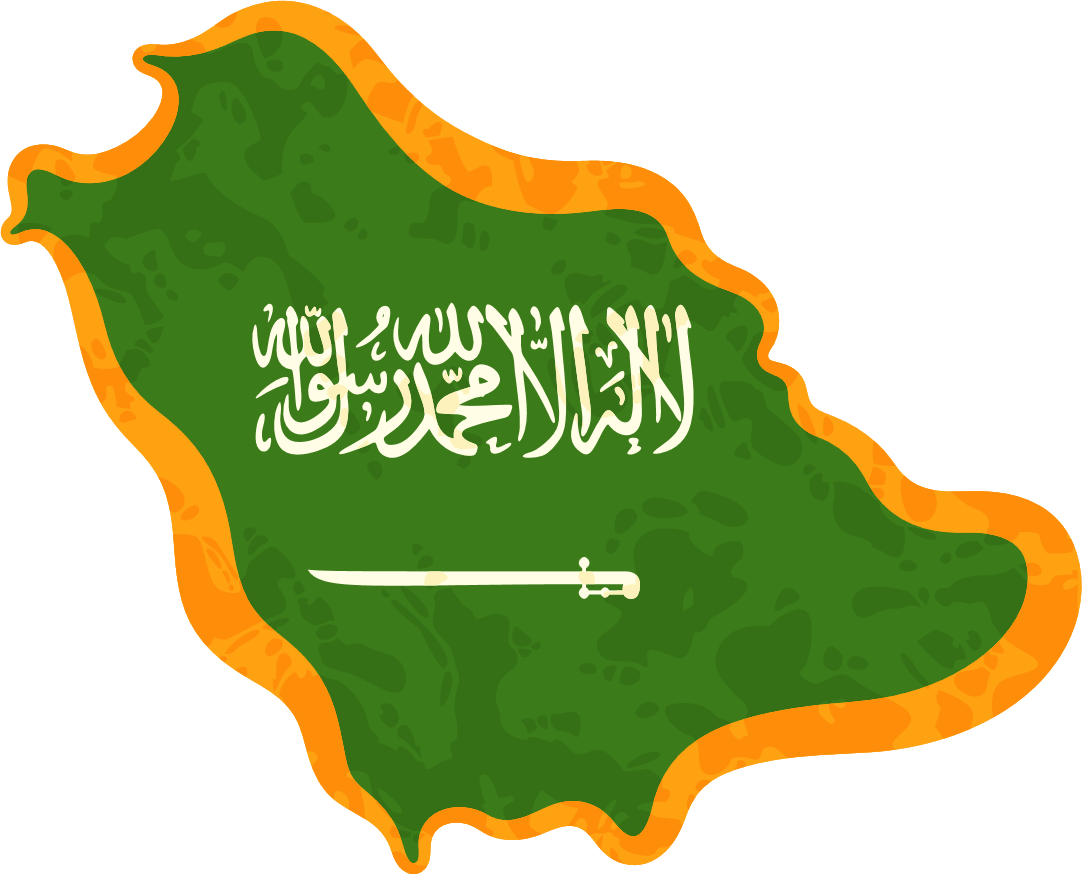 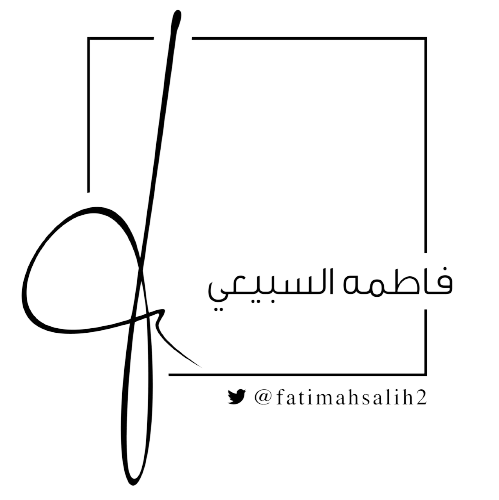 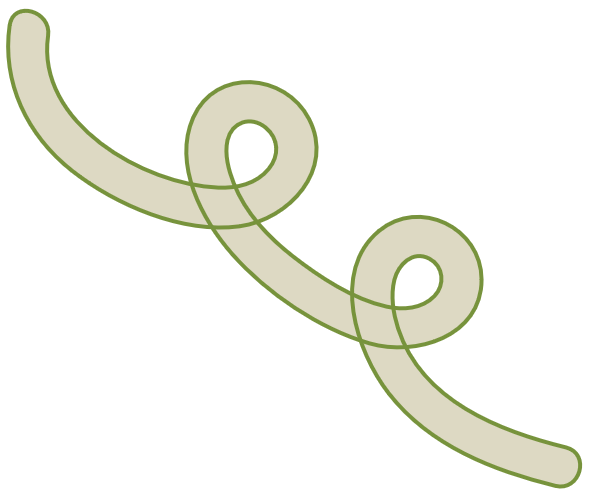 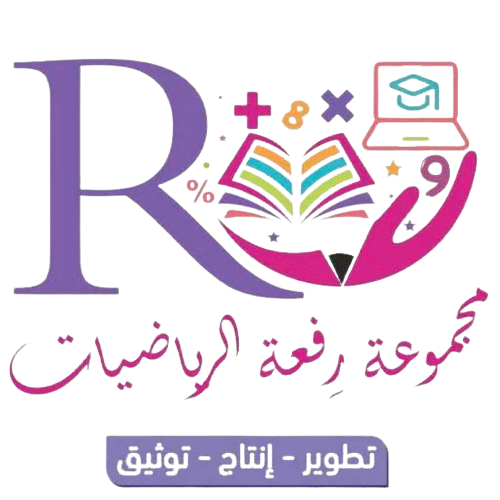 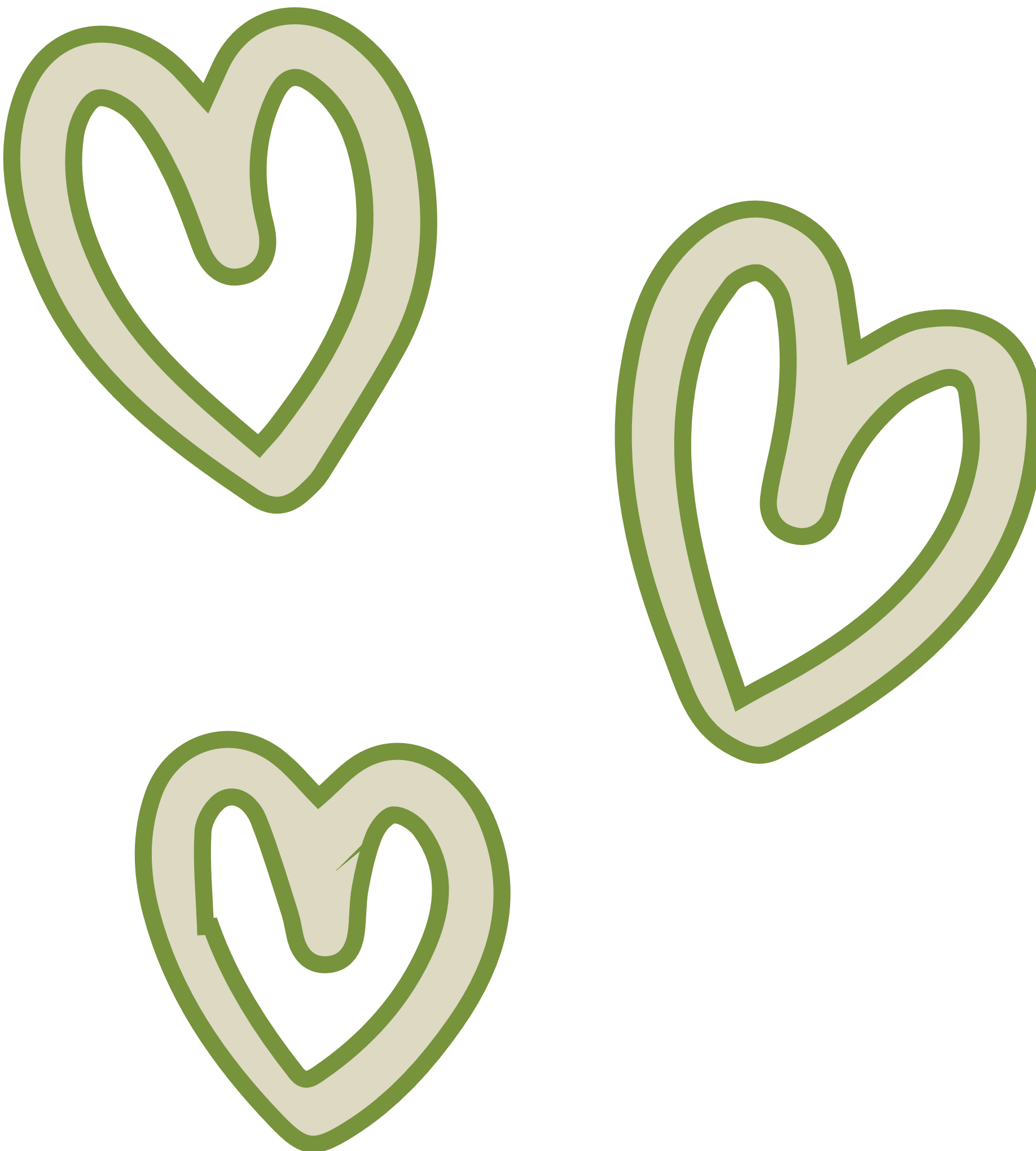 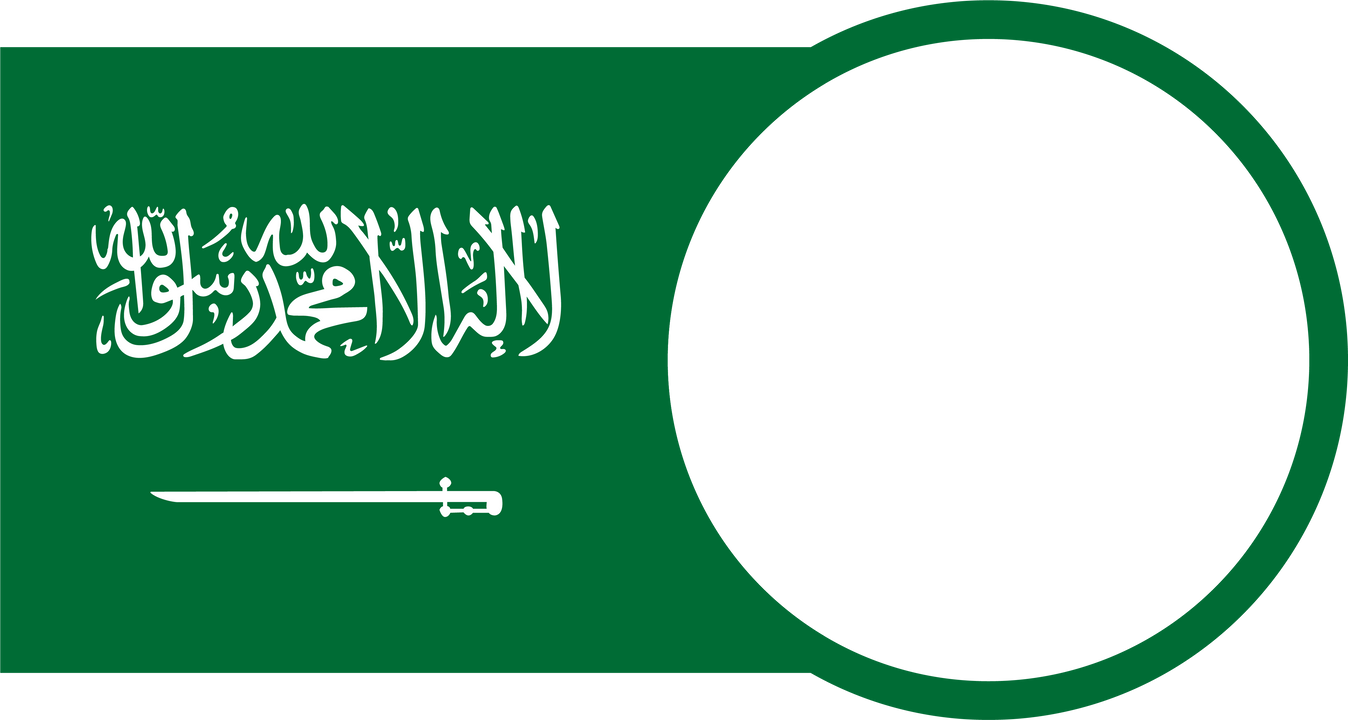 الفصل 
السابع
الاحتمال
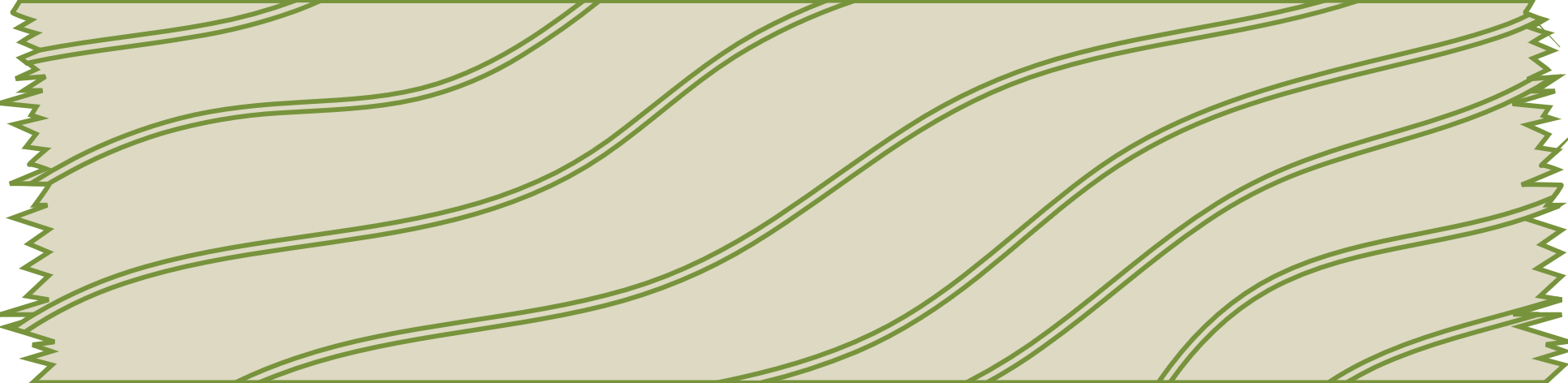 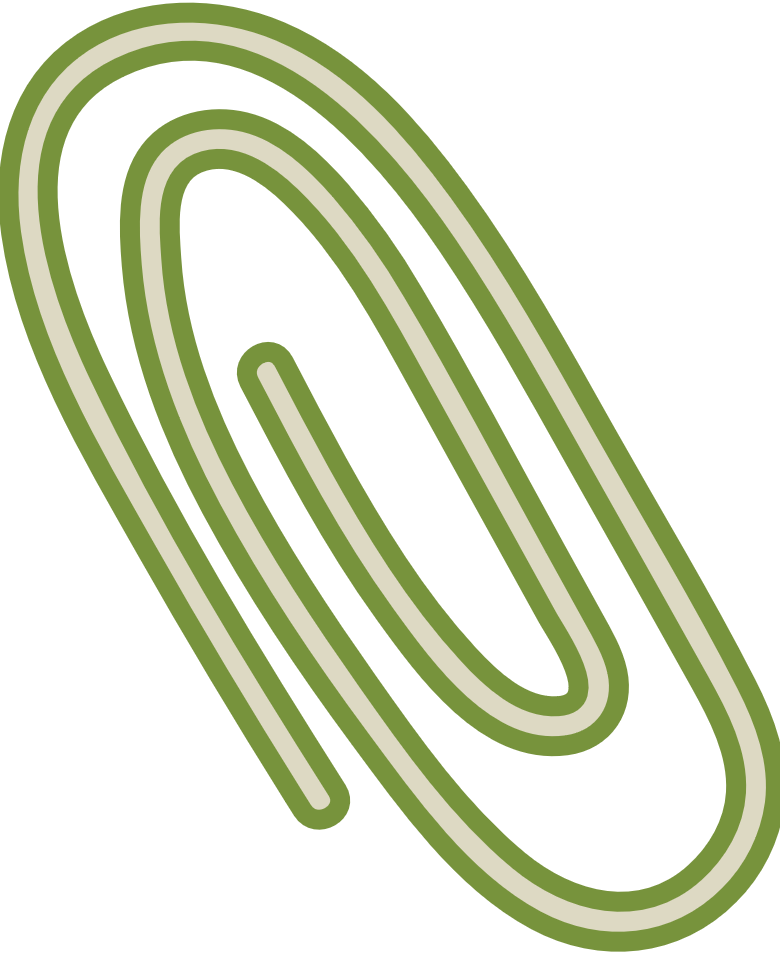 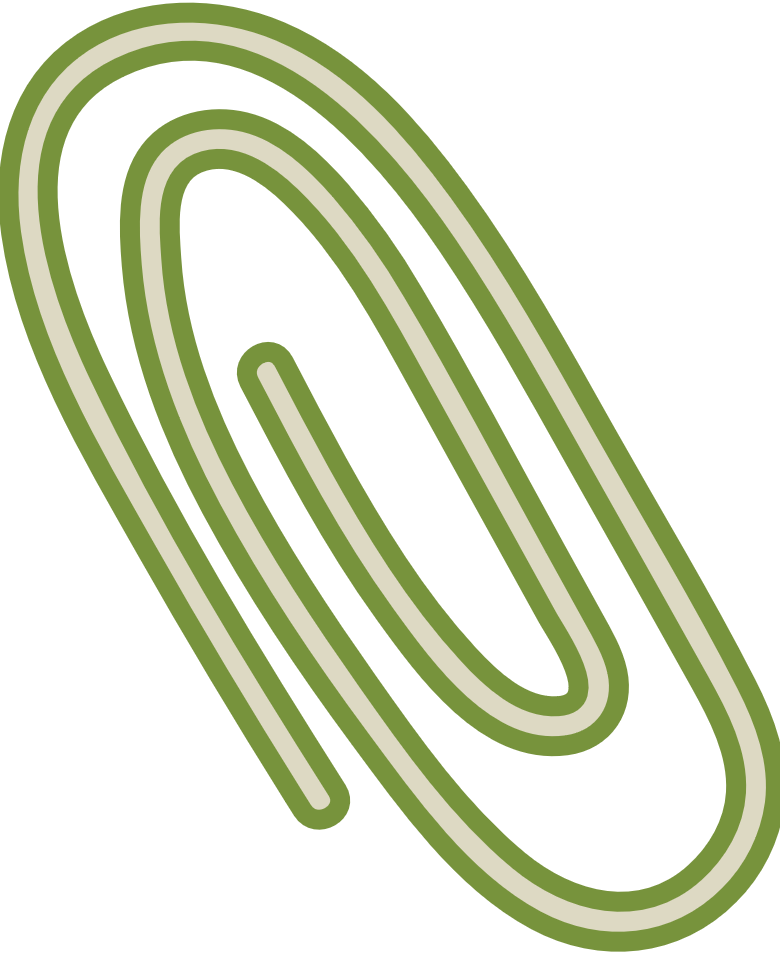 : الفكرة العامة :

أجد فضاء العينة 
واحتمال وقوع حادثة .
: المفردات :

الاحتمال
فضاء العينة
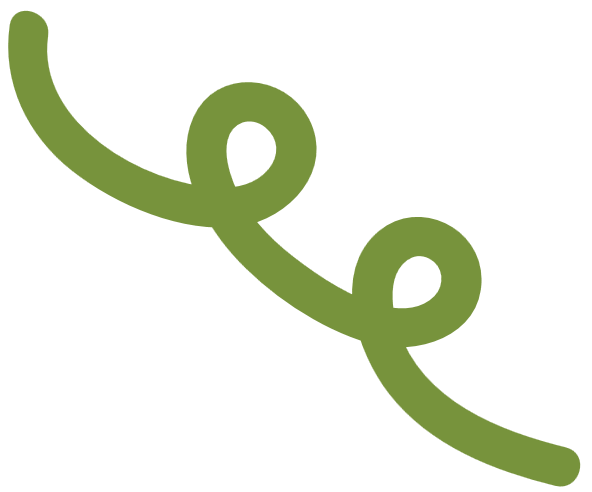 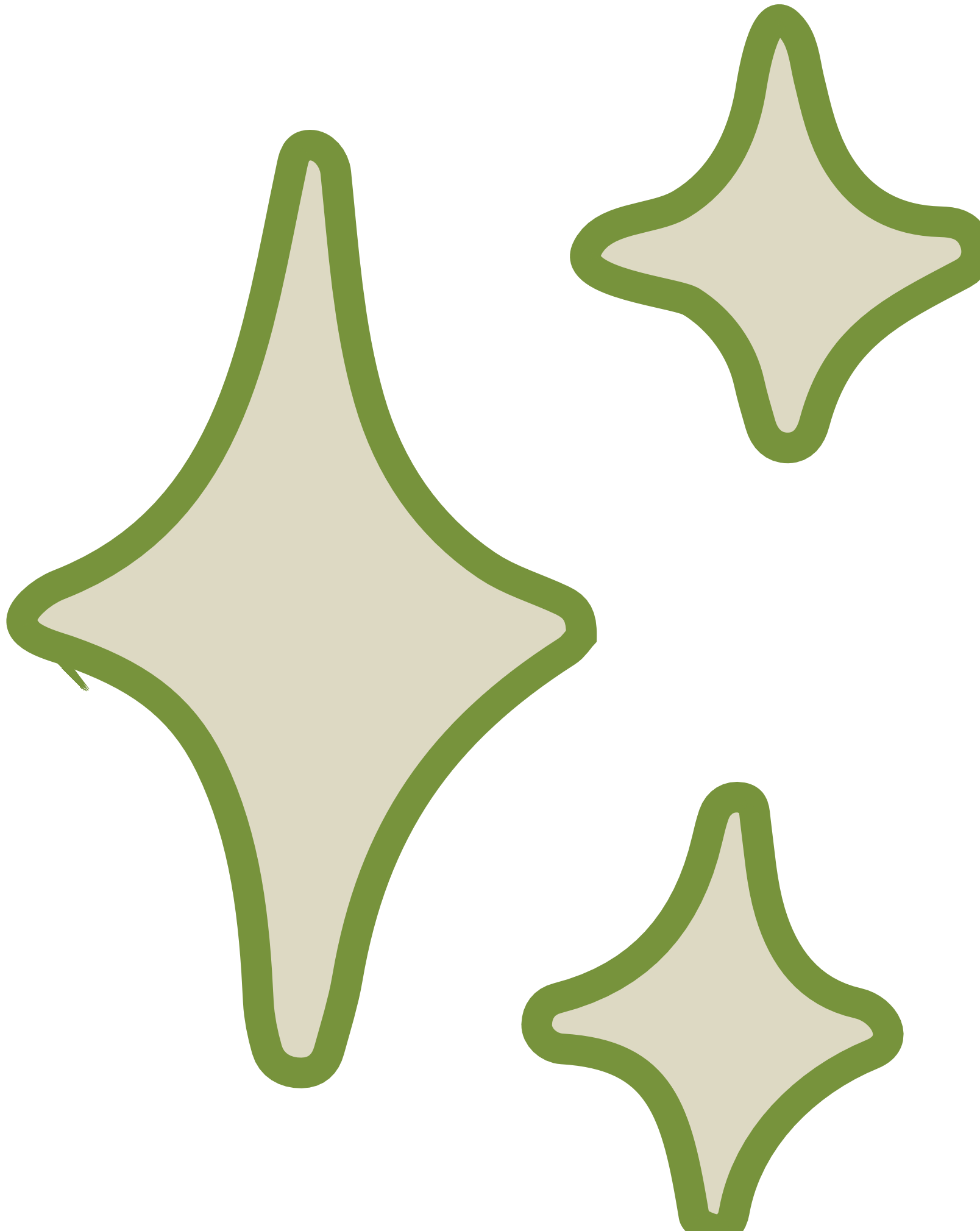 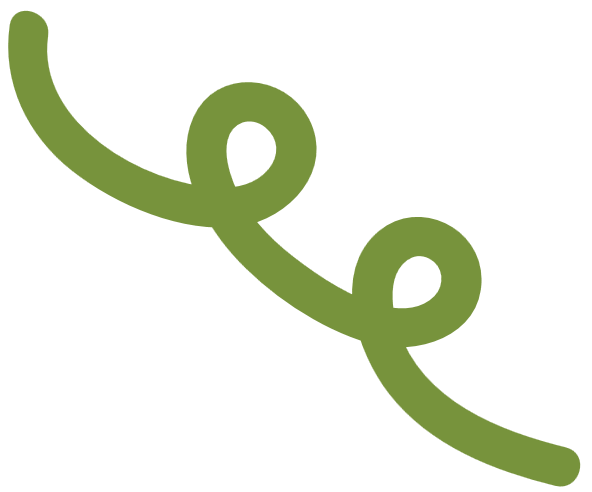 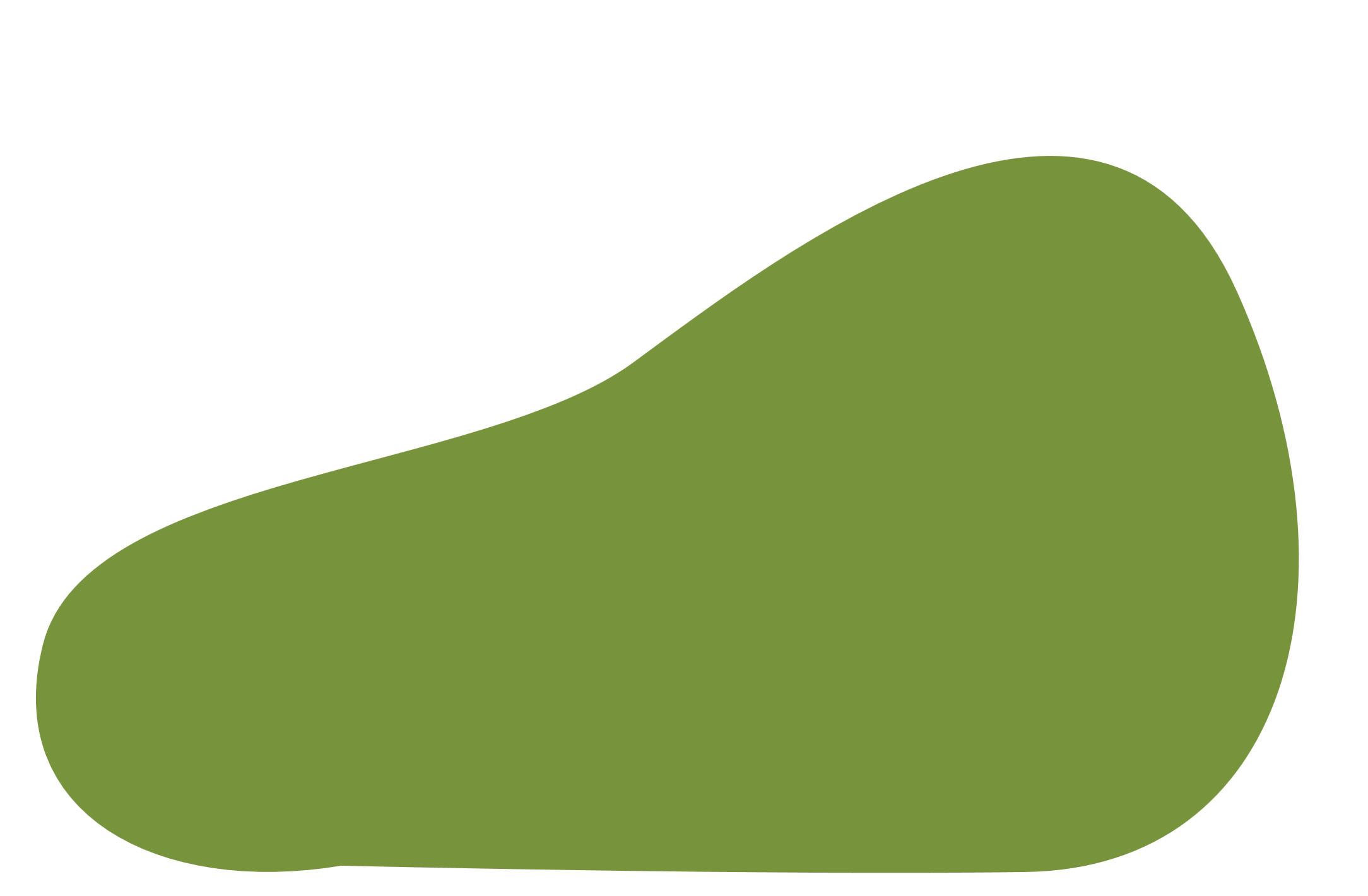 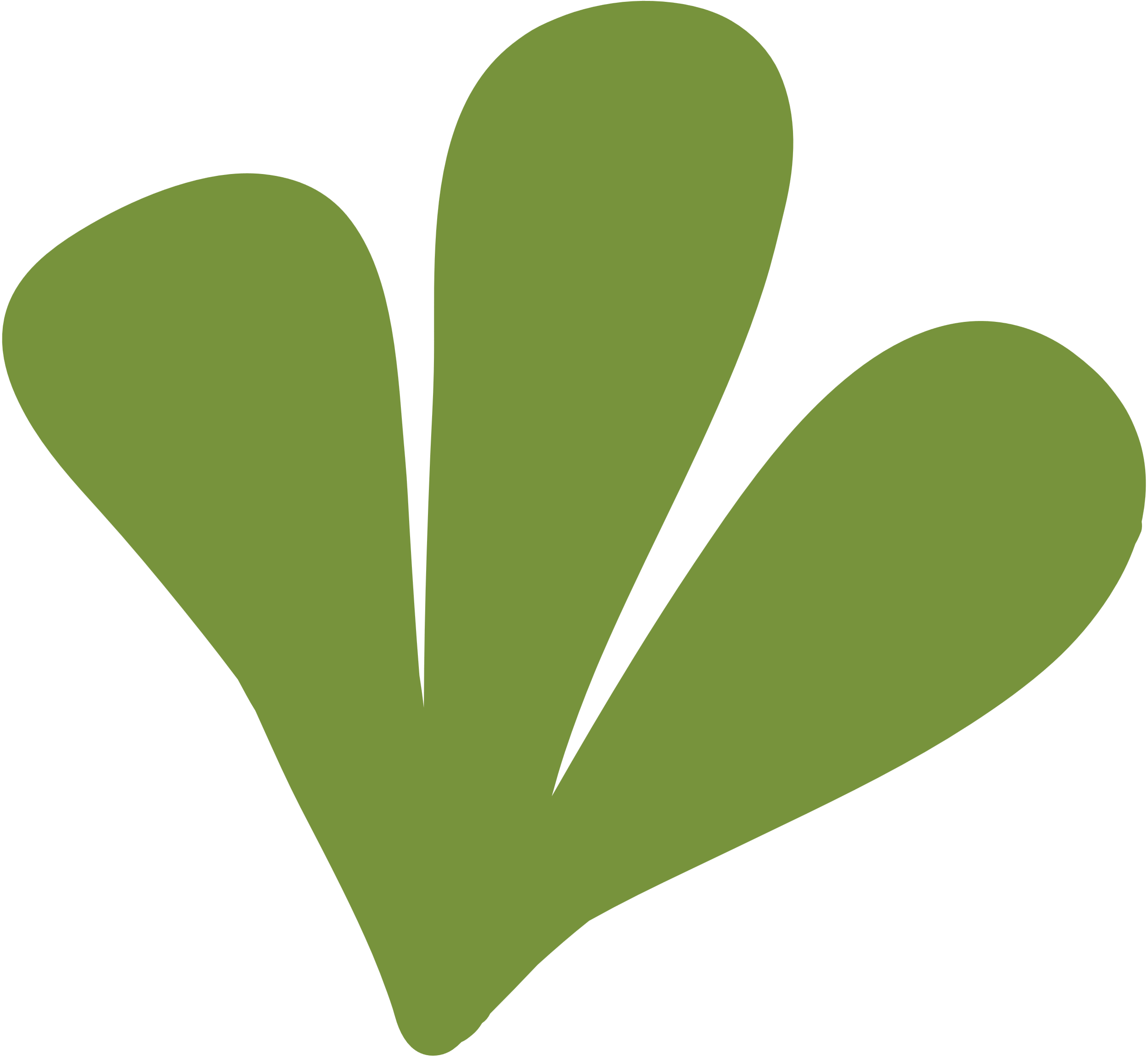 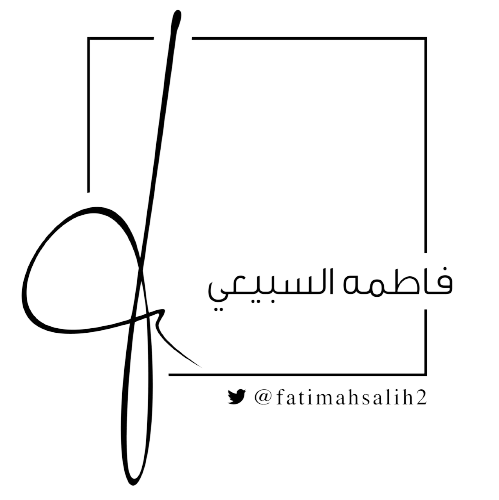 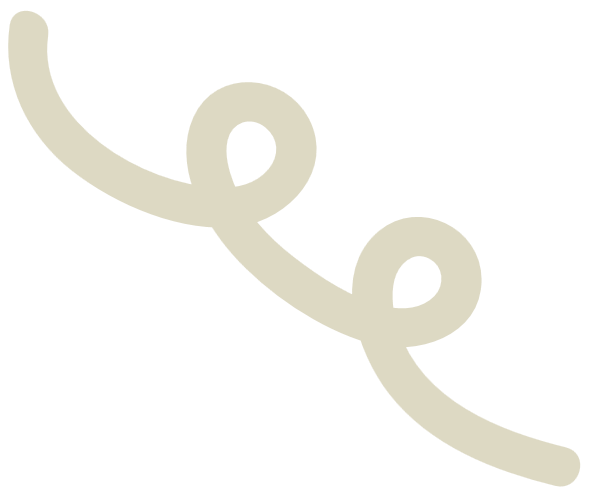 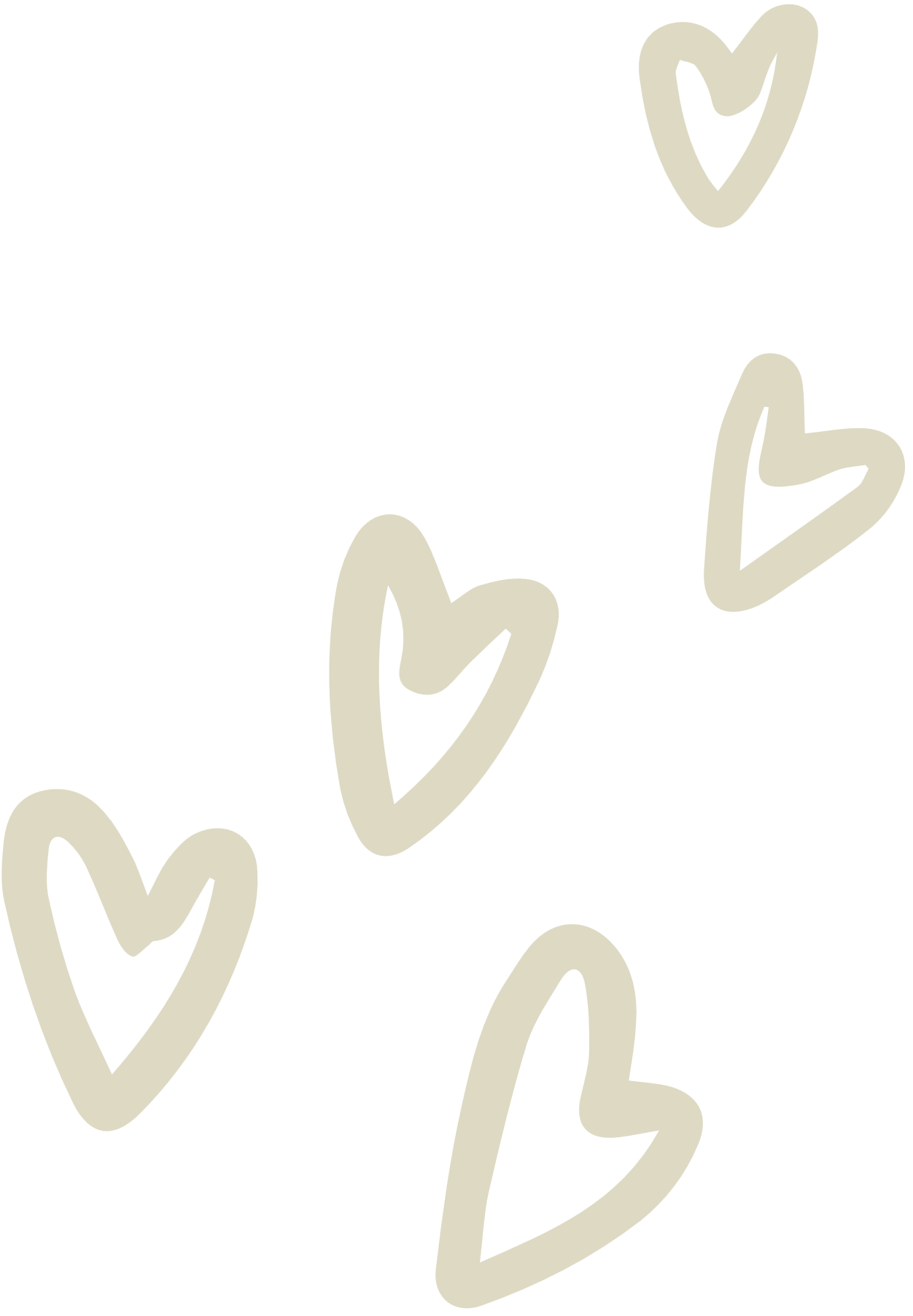 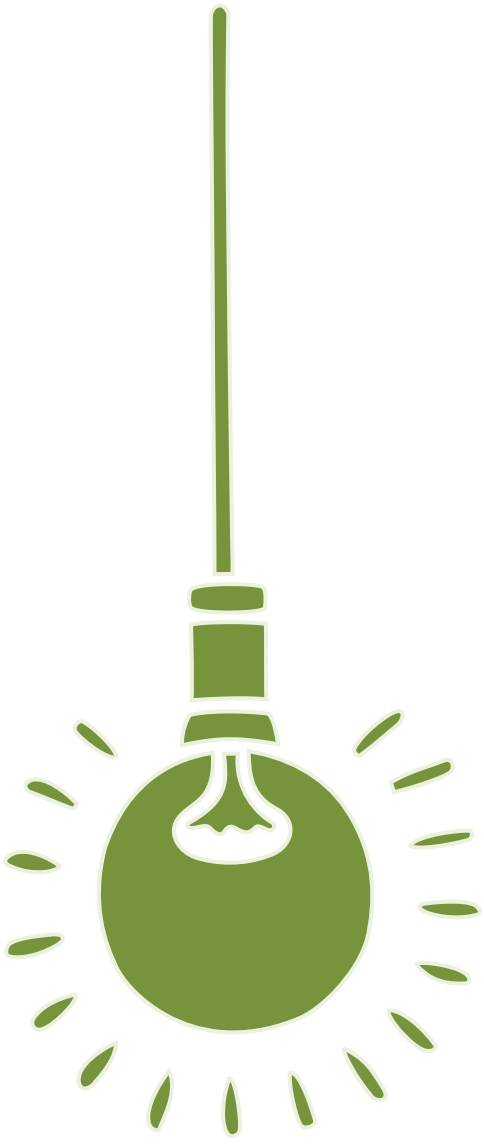 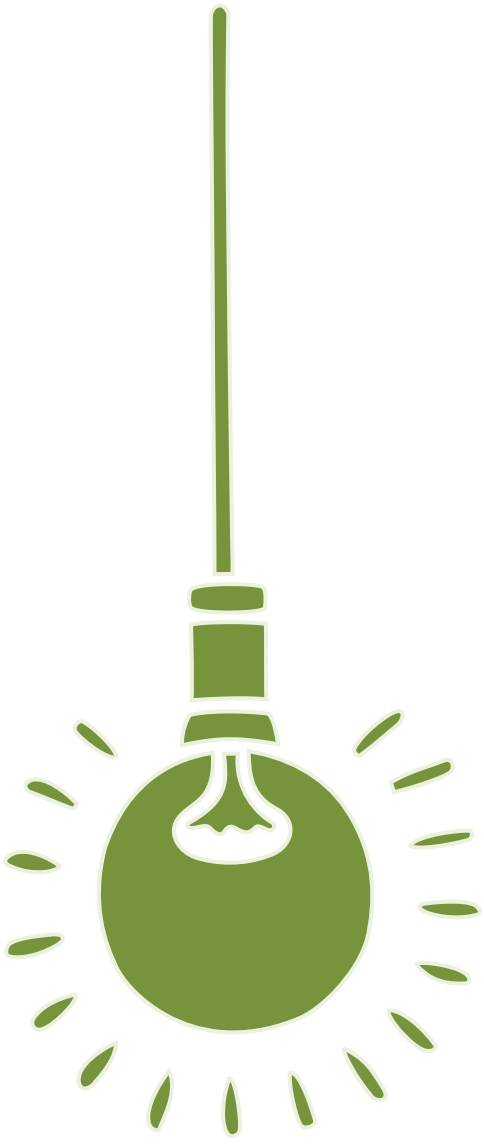 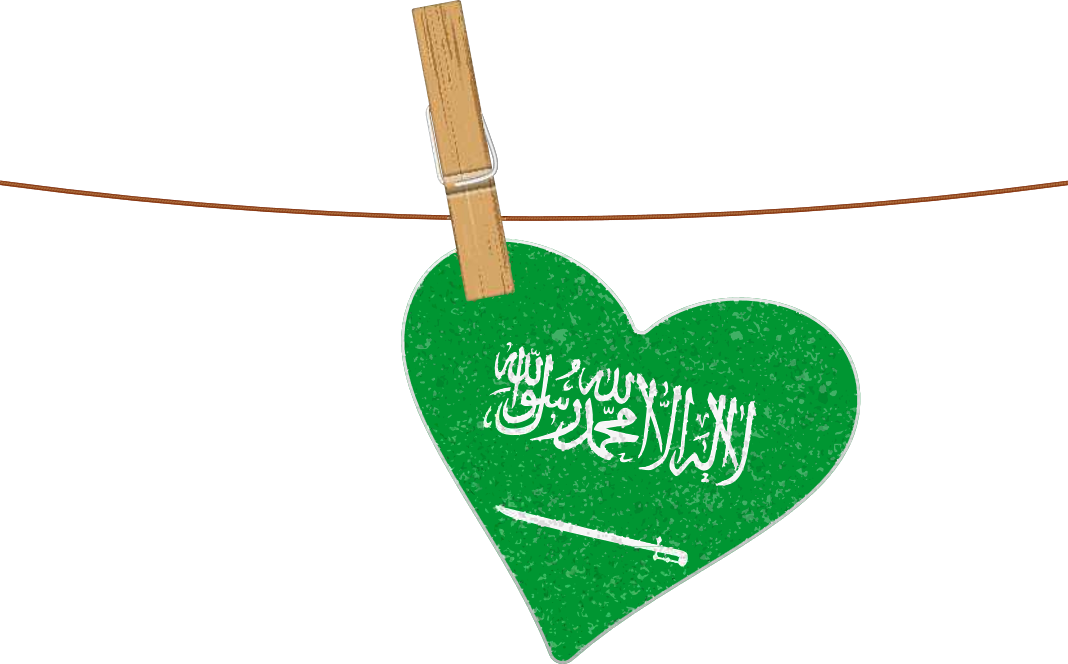 : مراجعة سريعة :

أوجد ناتج
7 × 6 × 5 × 4 
= 42 × 5 × 4
= 210 × 4
= 840
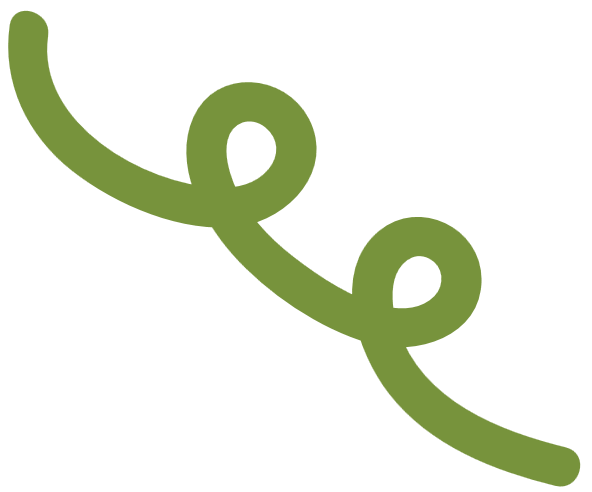 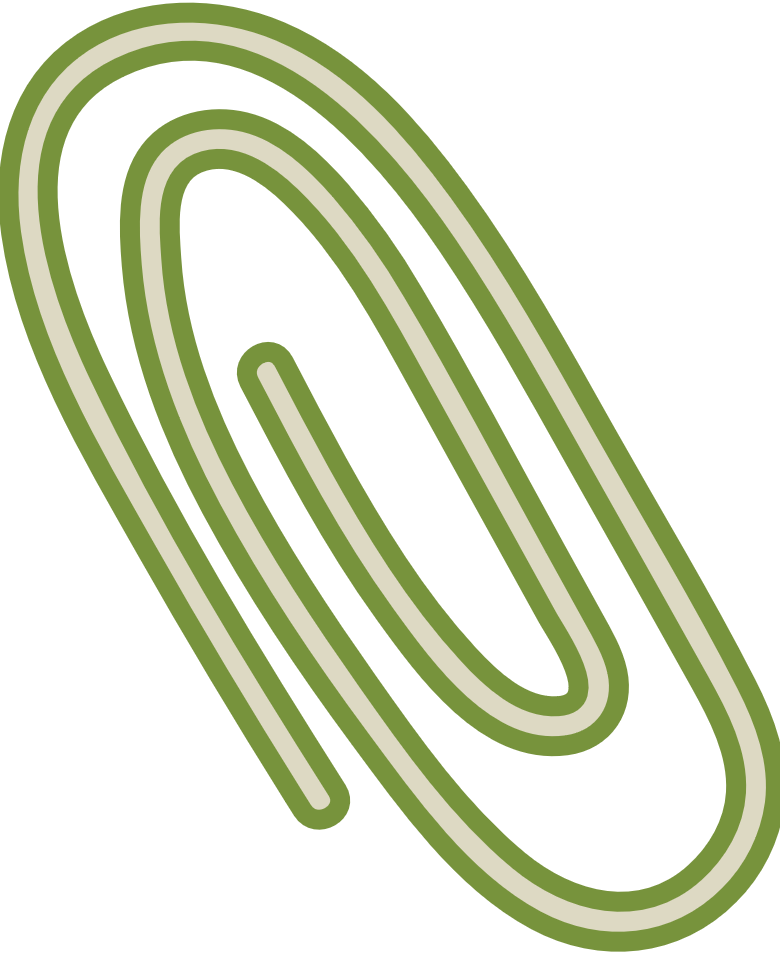 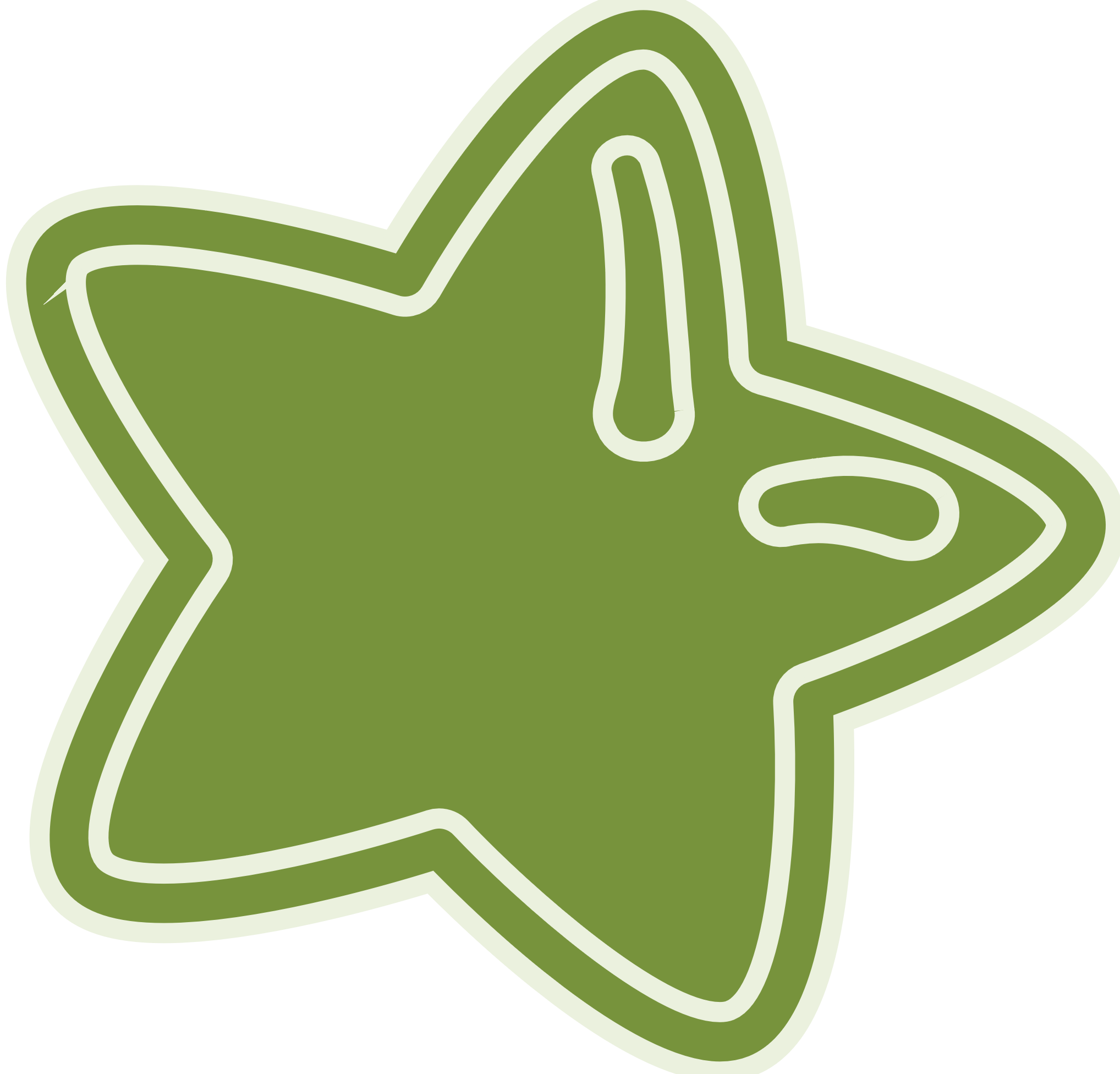 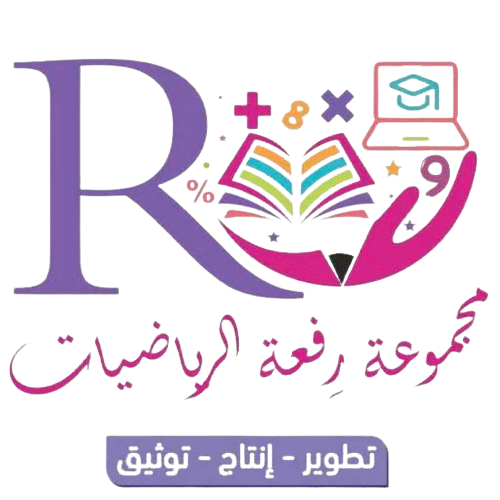 أوجد ناتج الضرب في كل مما يأتي:
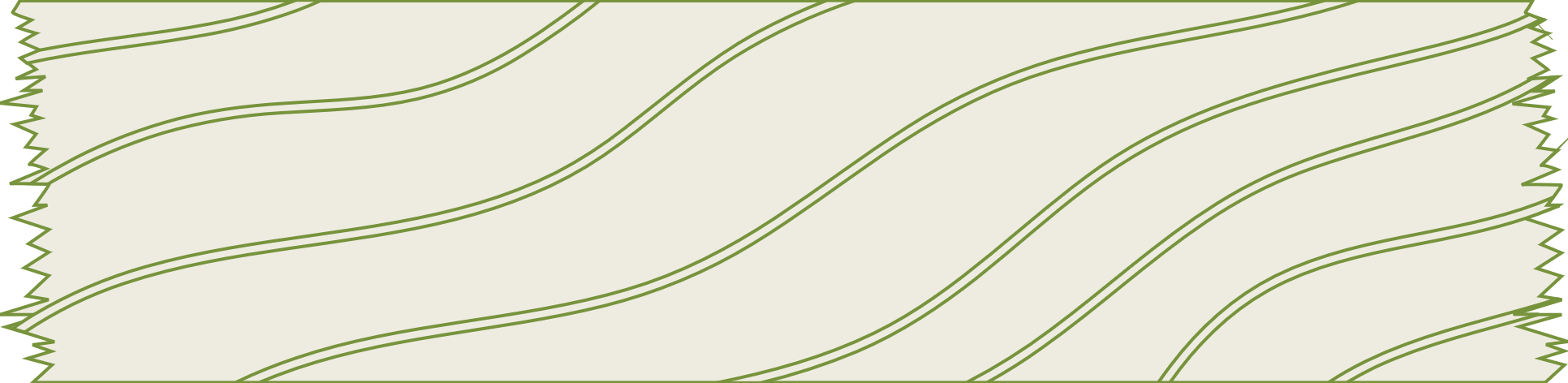 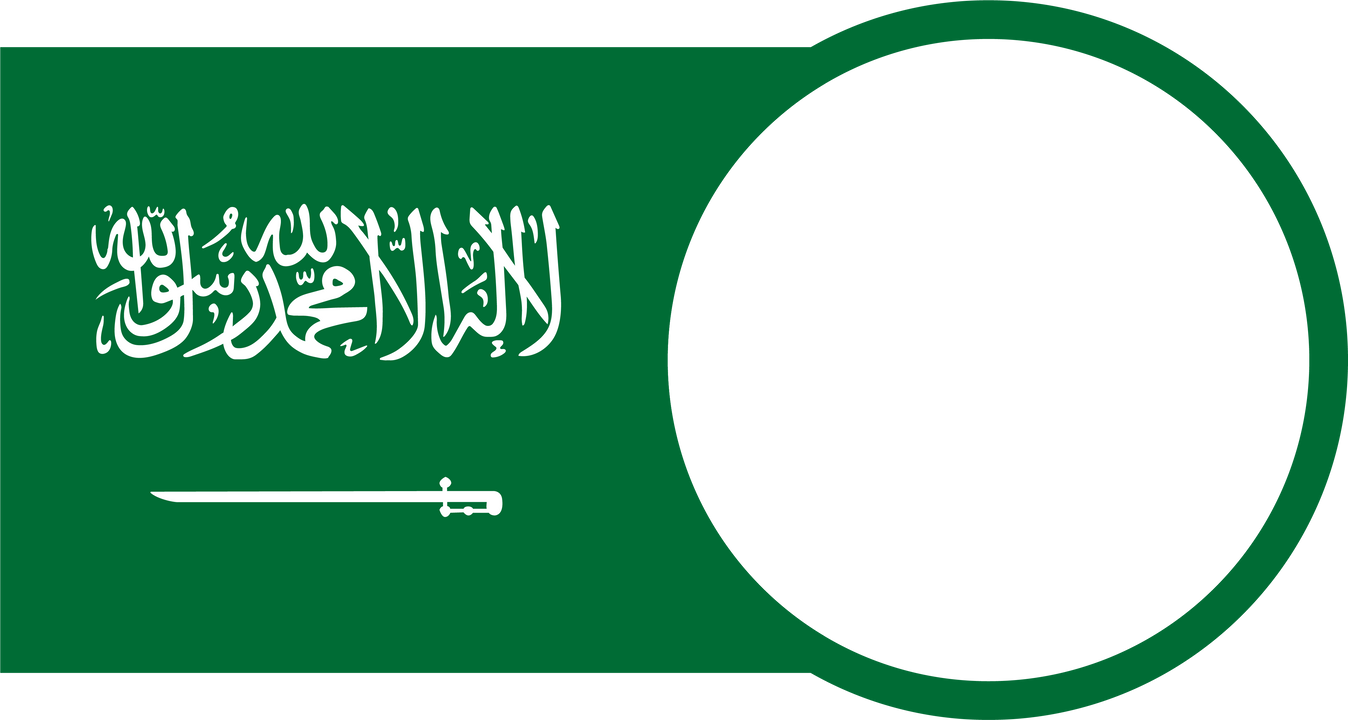 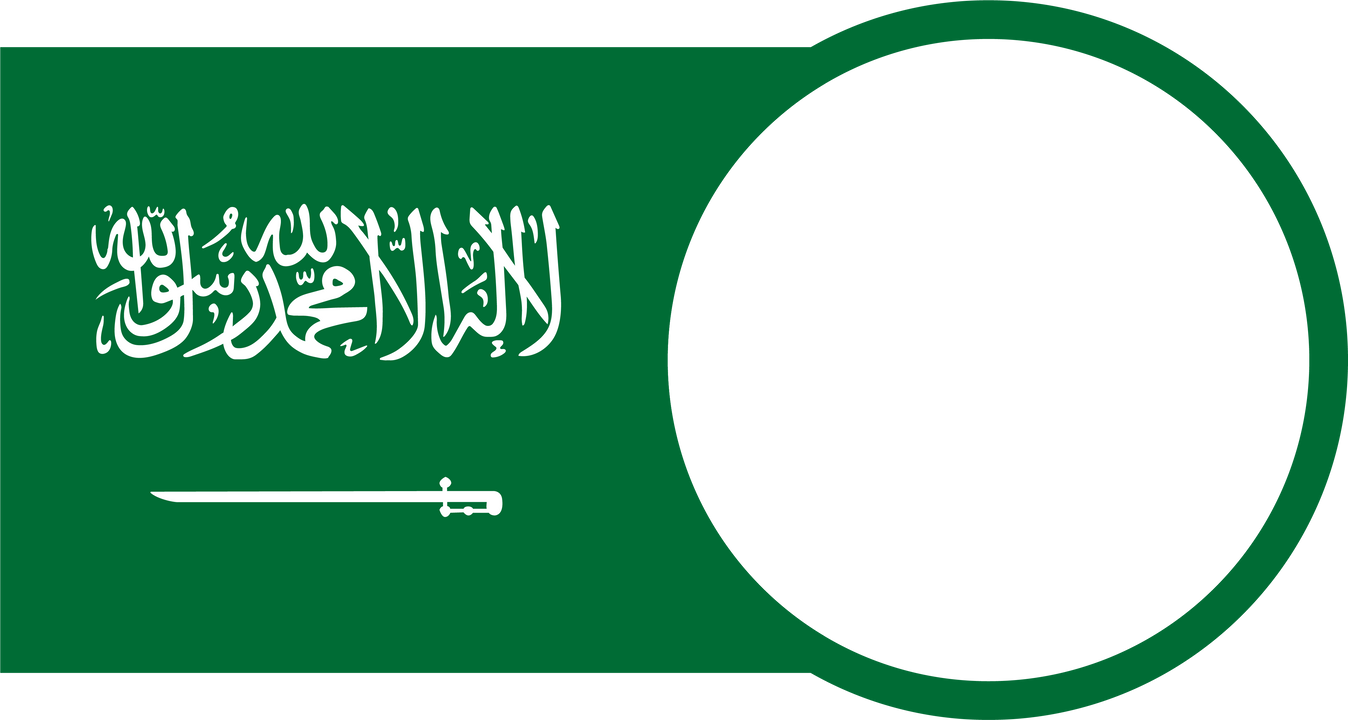 1
7 × 15
3
6 × 5 × 4 × 3
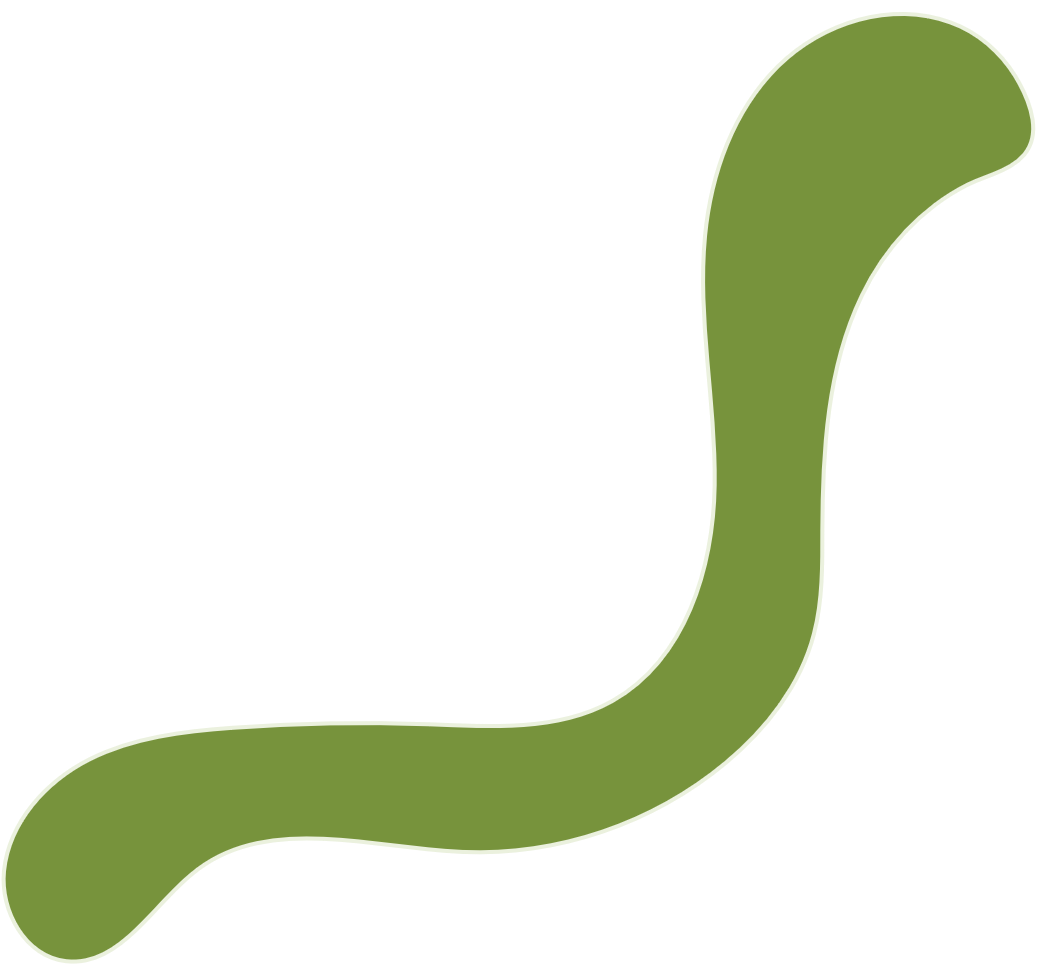 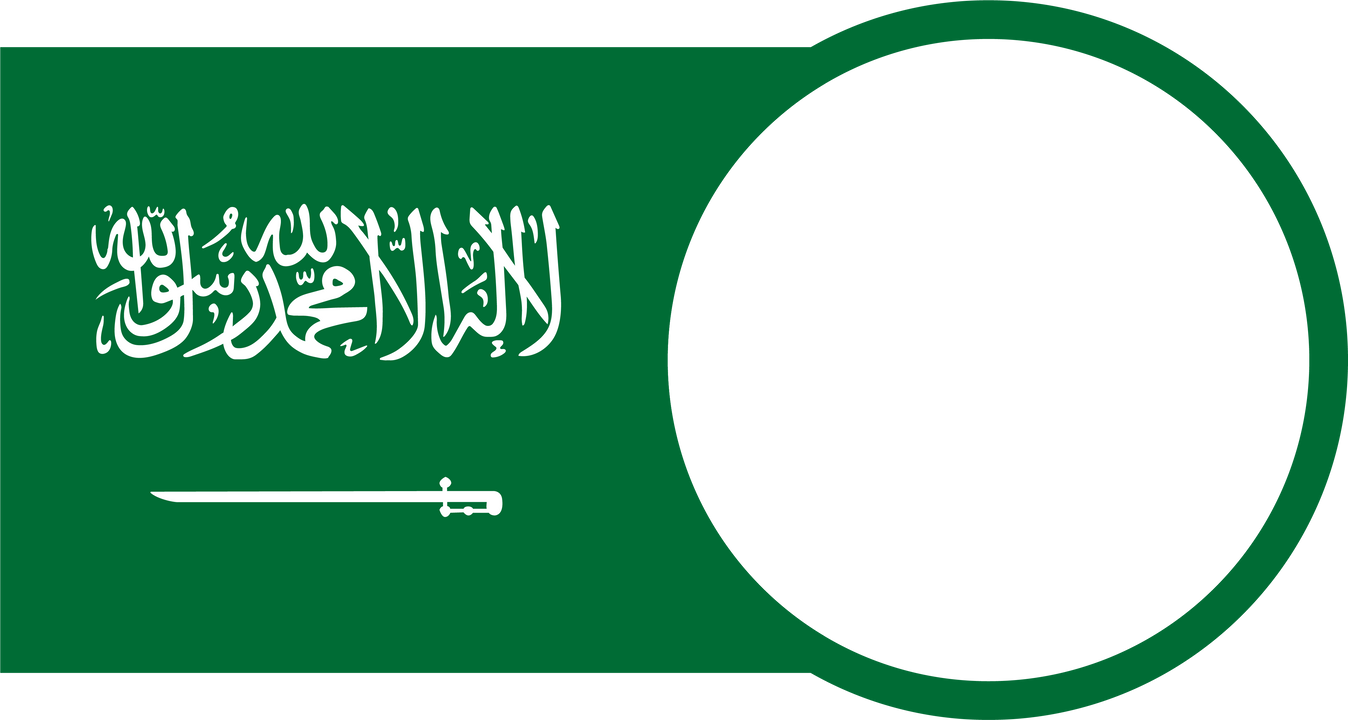 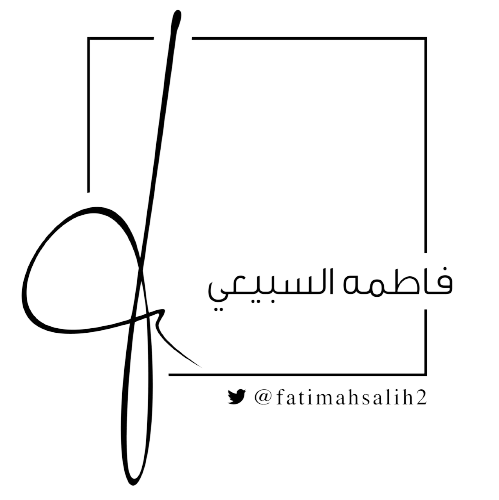 2
7 × 6 × 5
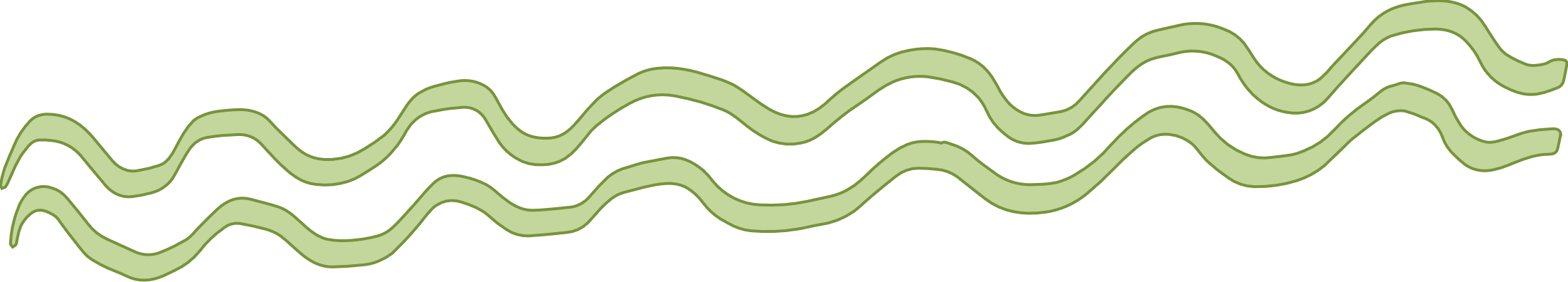 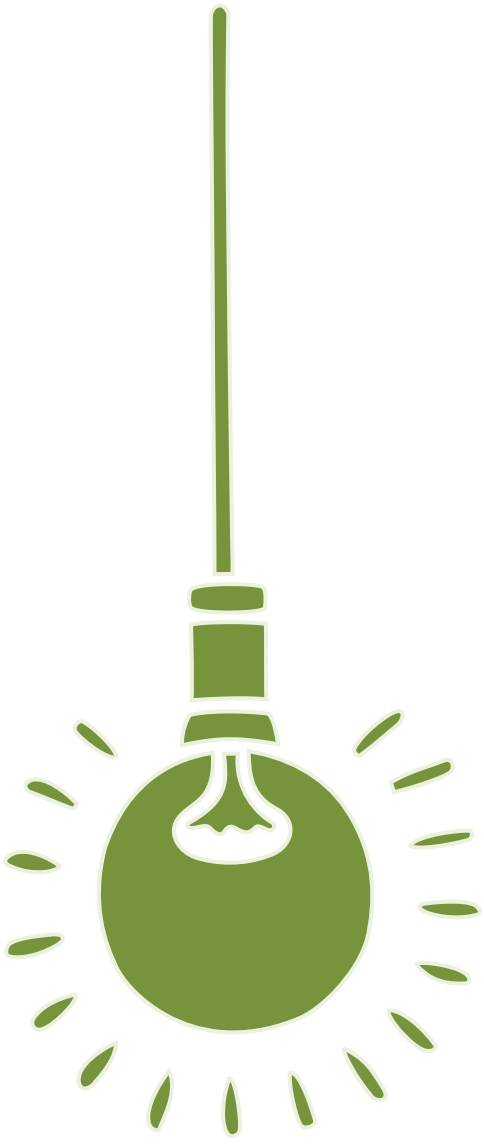 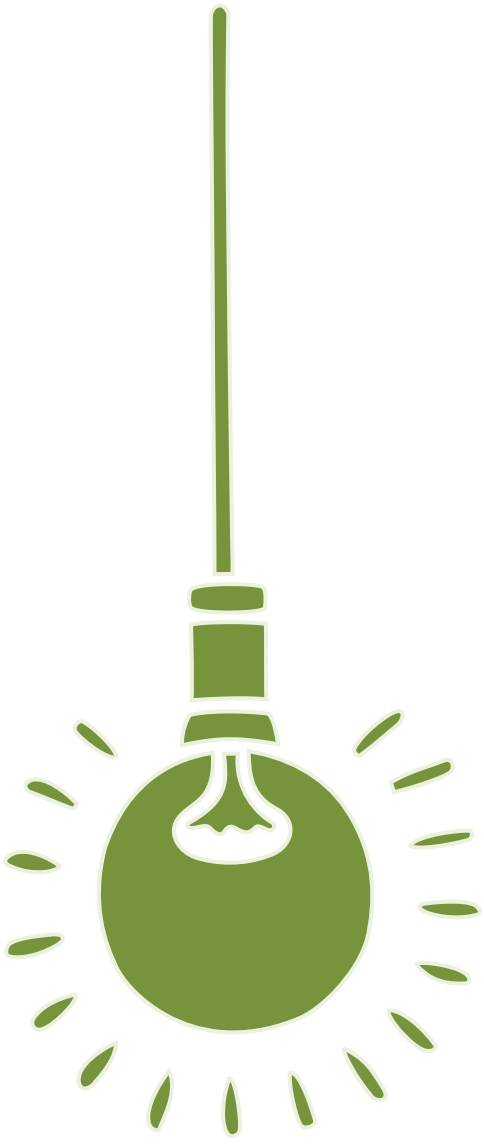 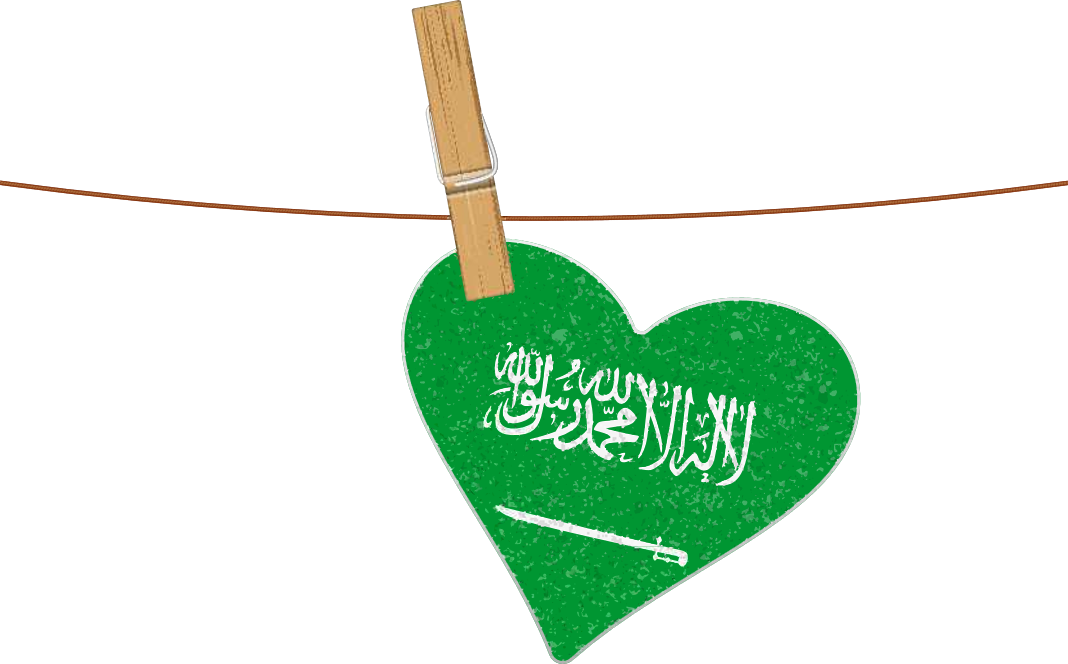 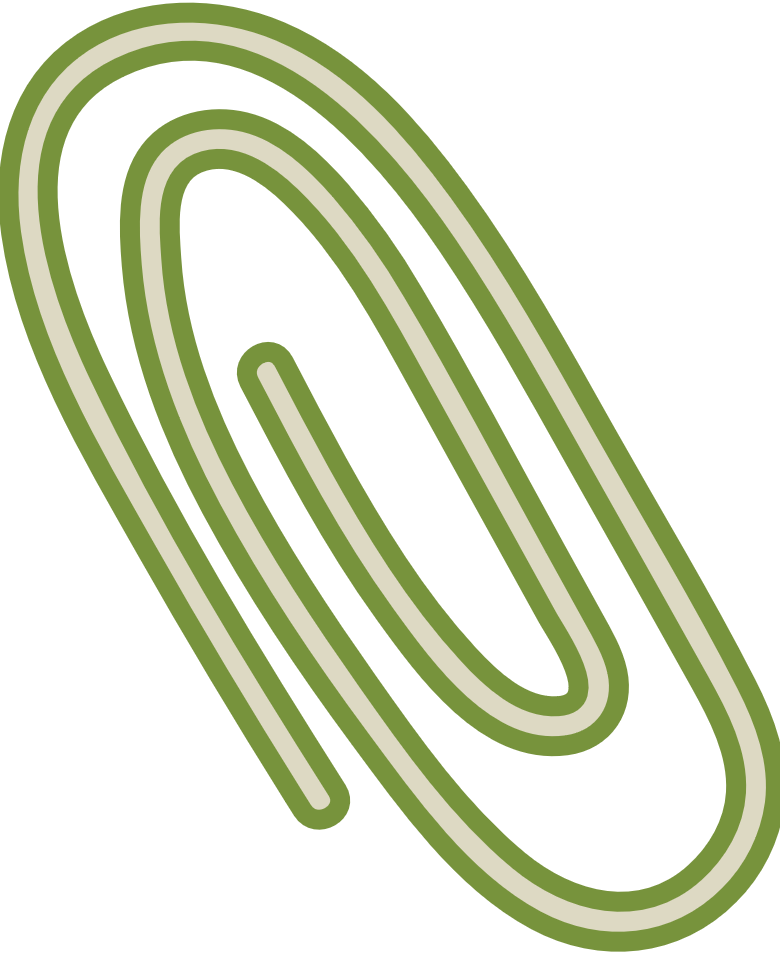 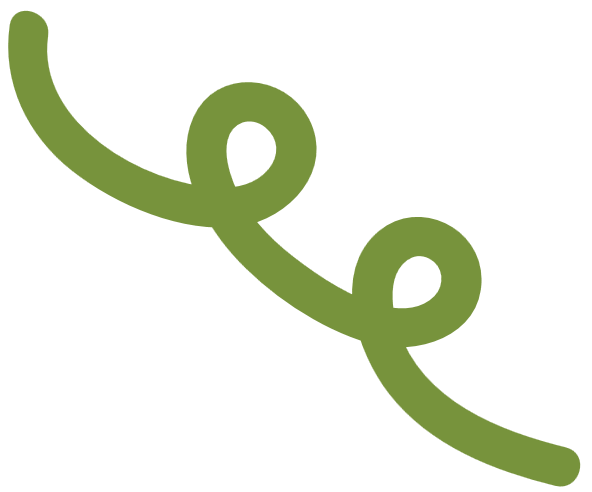 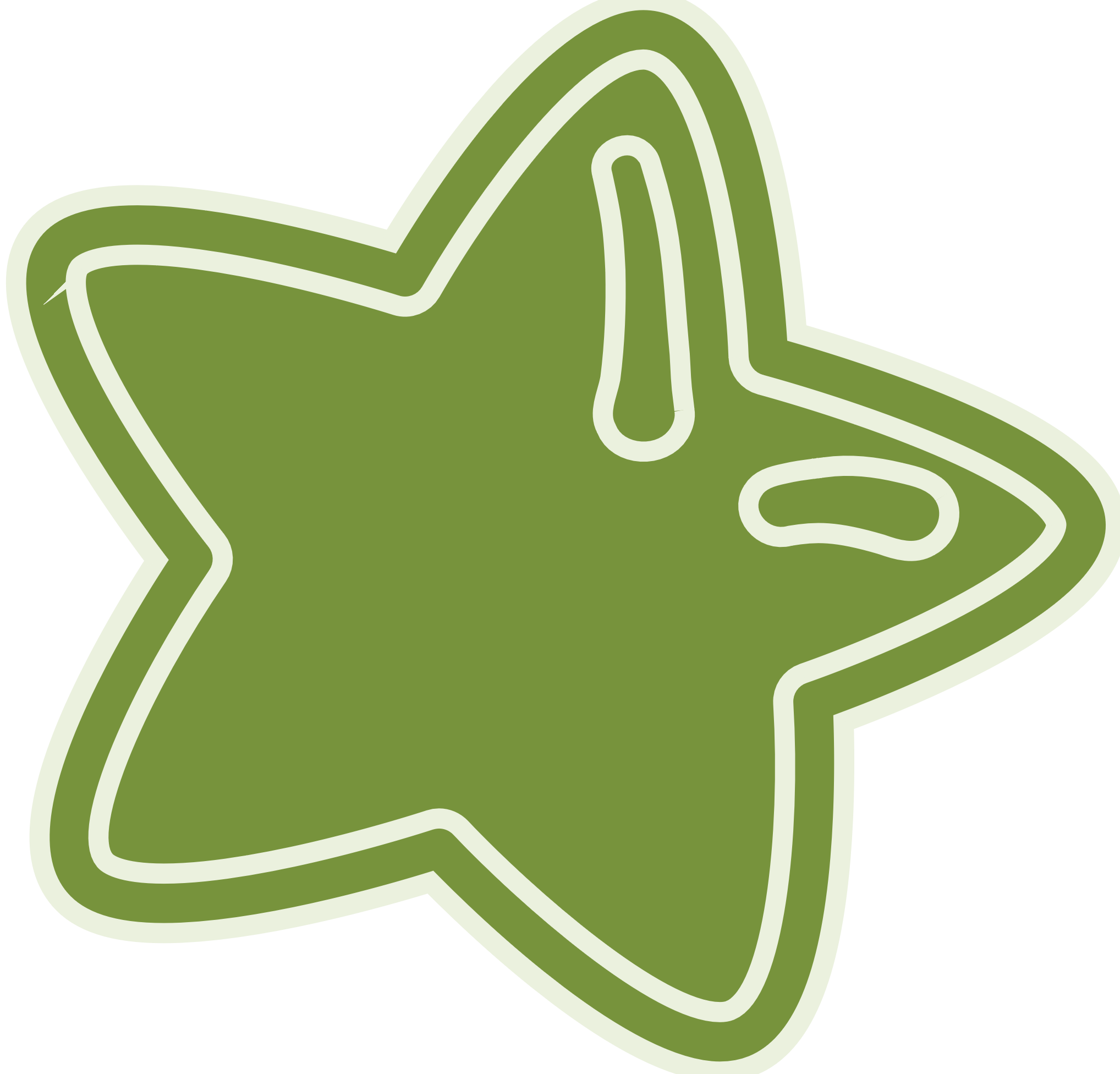 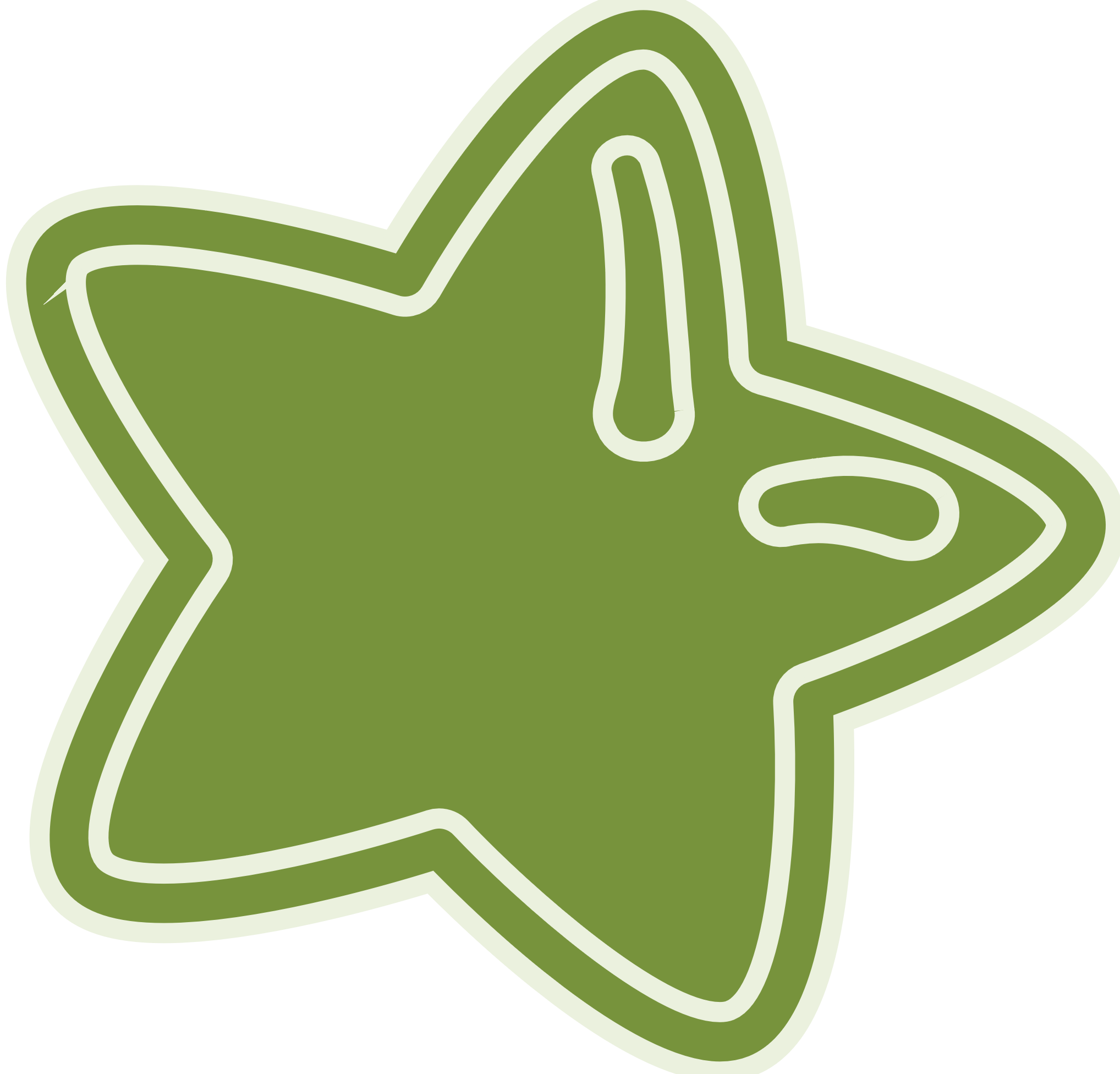 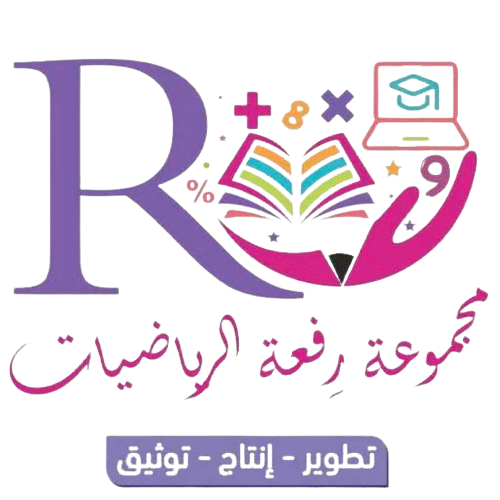 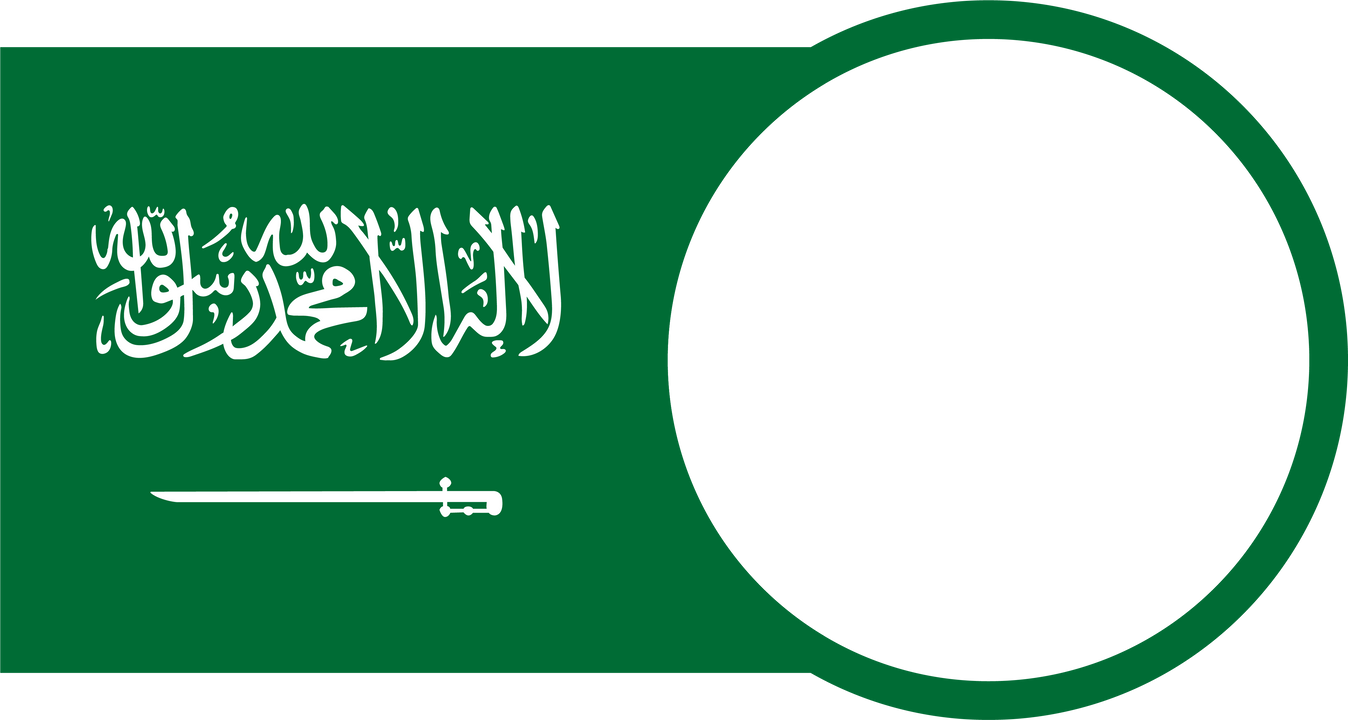 8
أكتب كلاً من الكسور التالية في أبسط صورة :
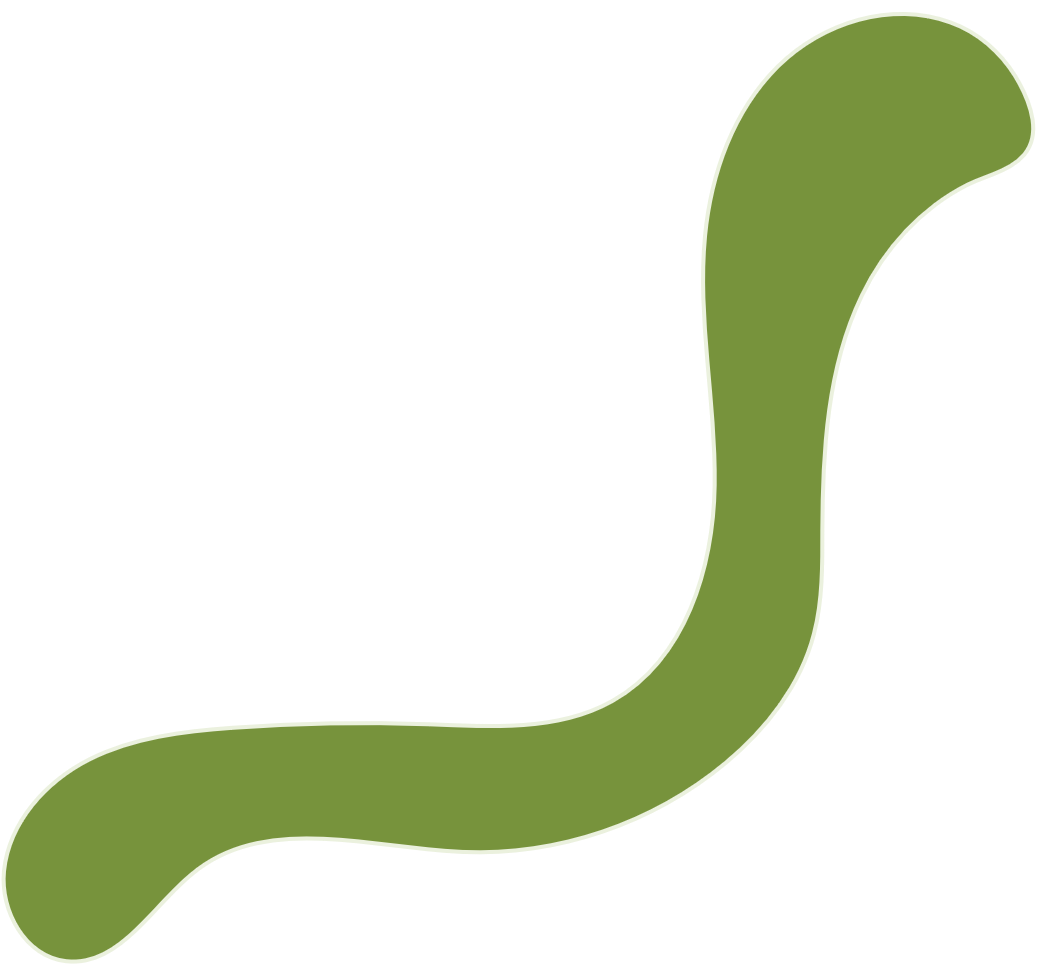 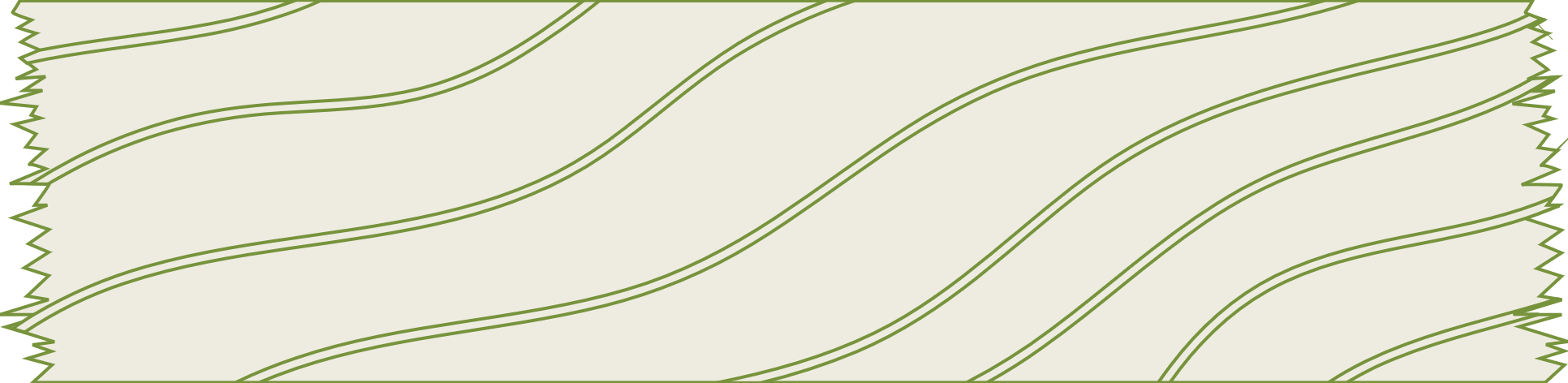 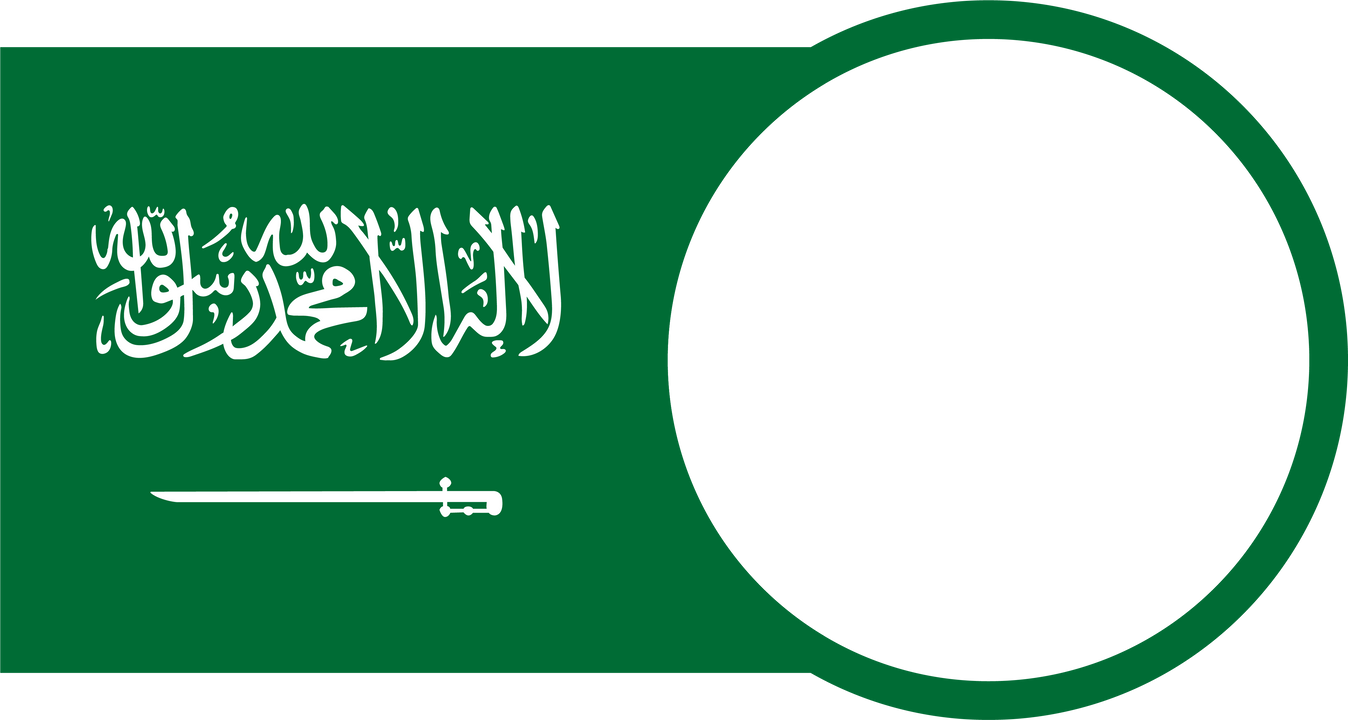 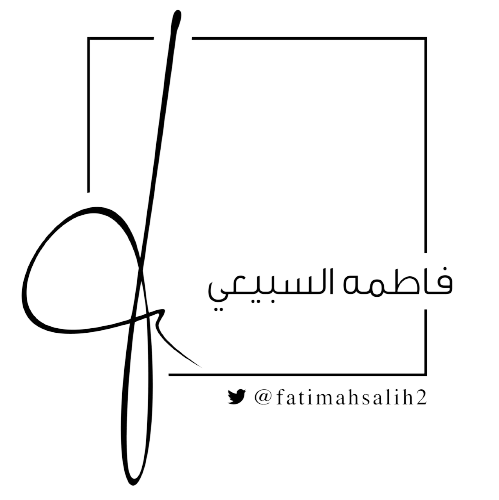 10
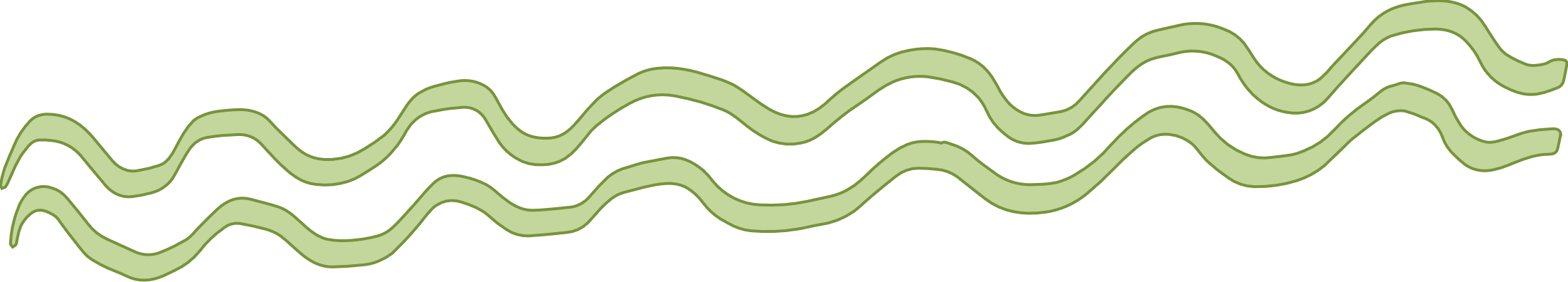 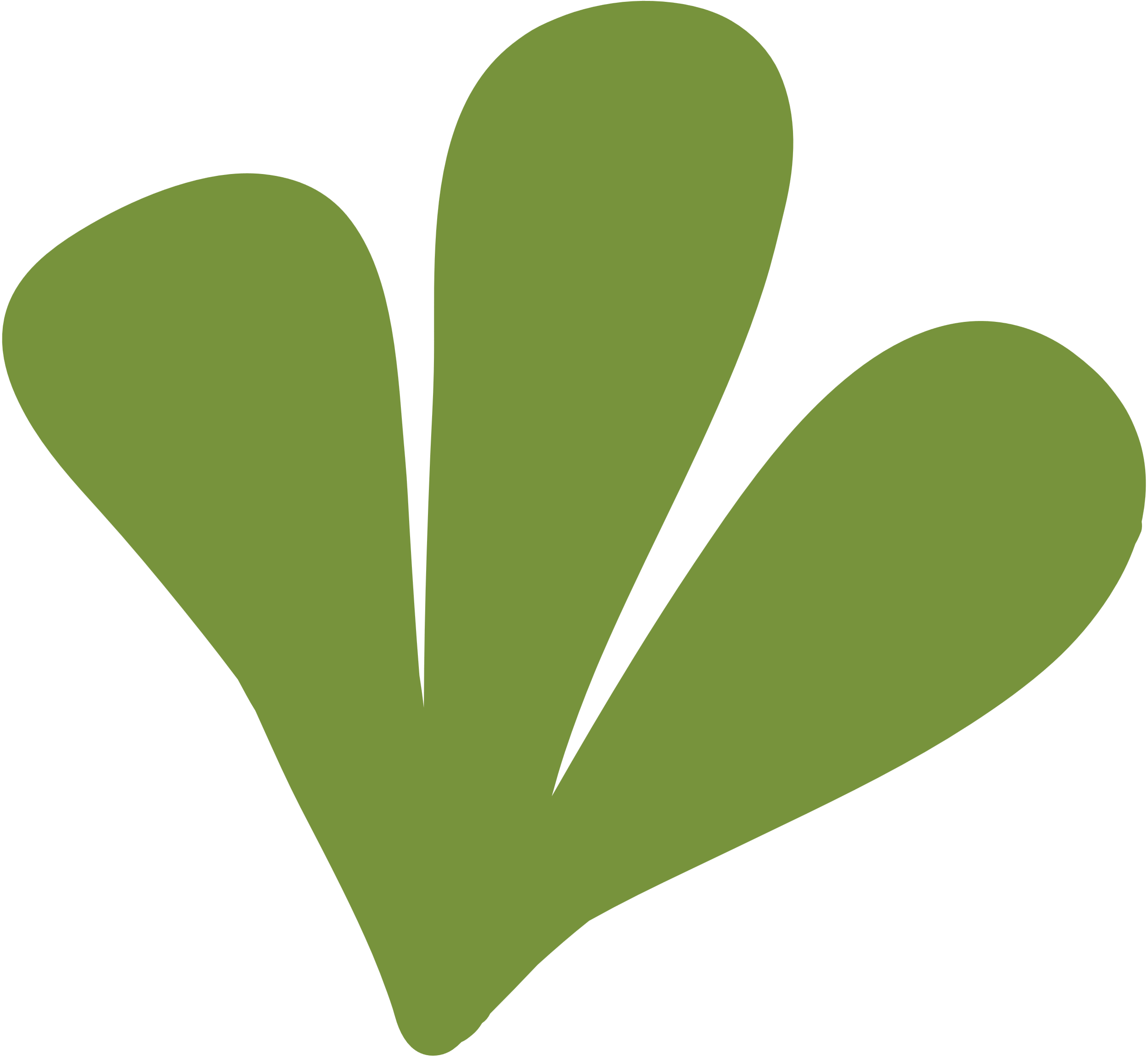 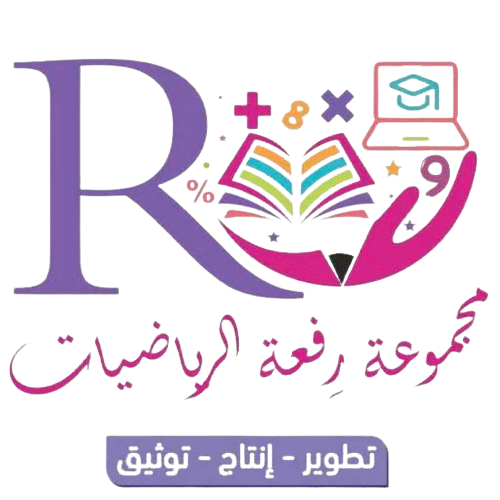 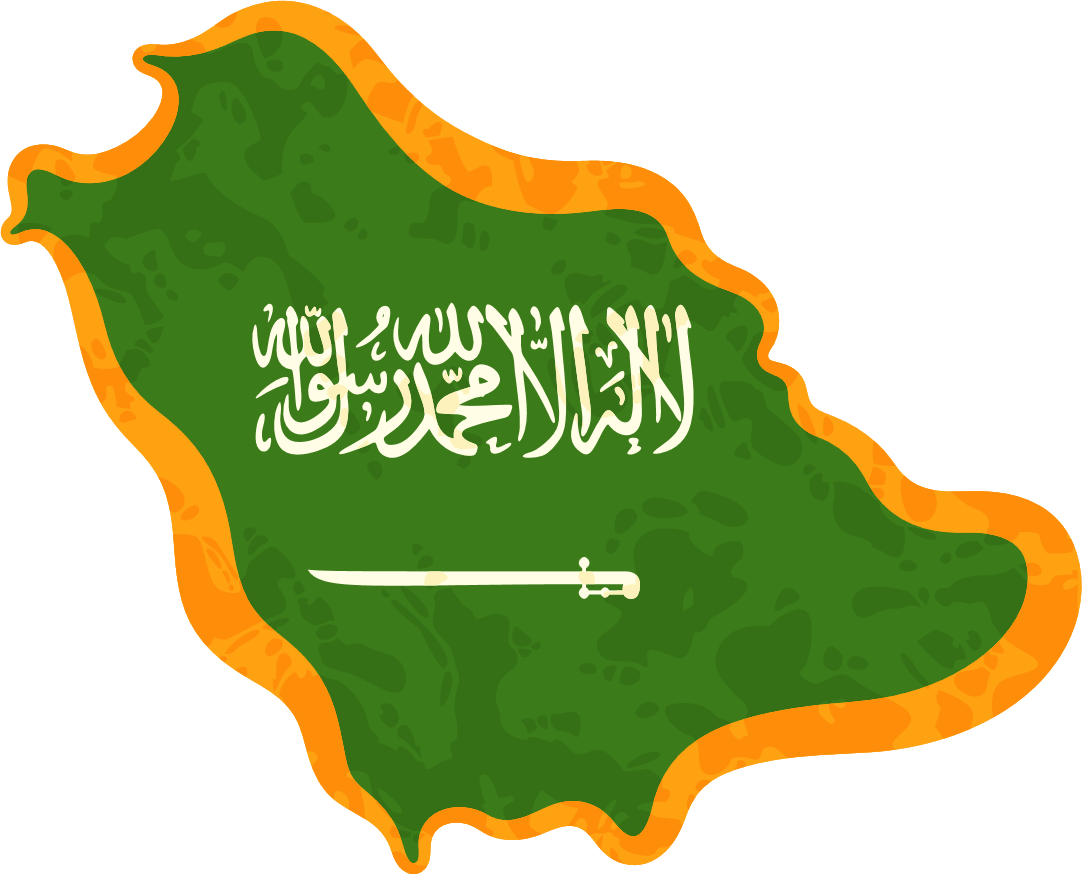 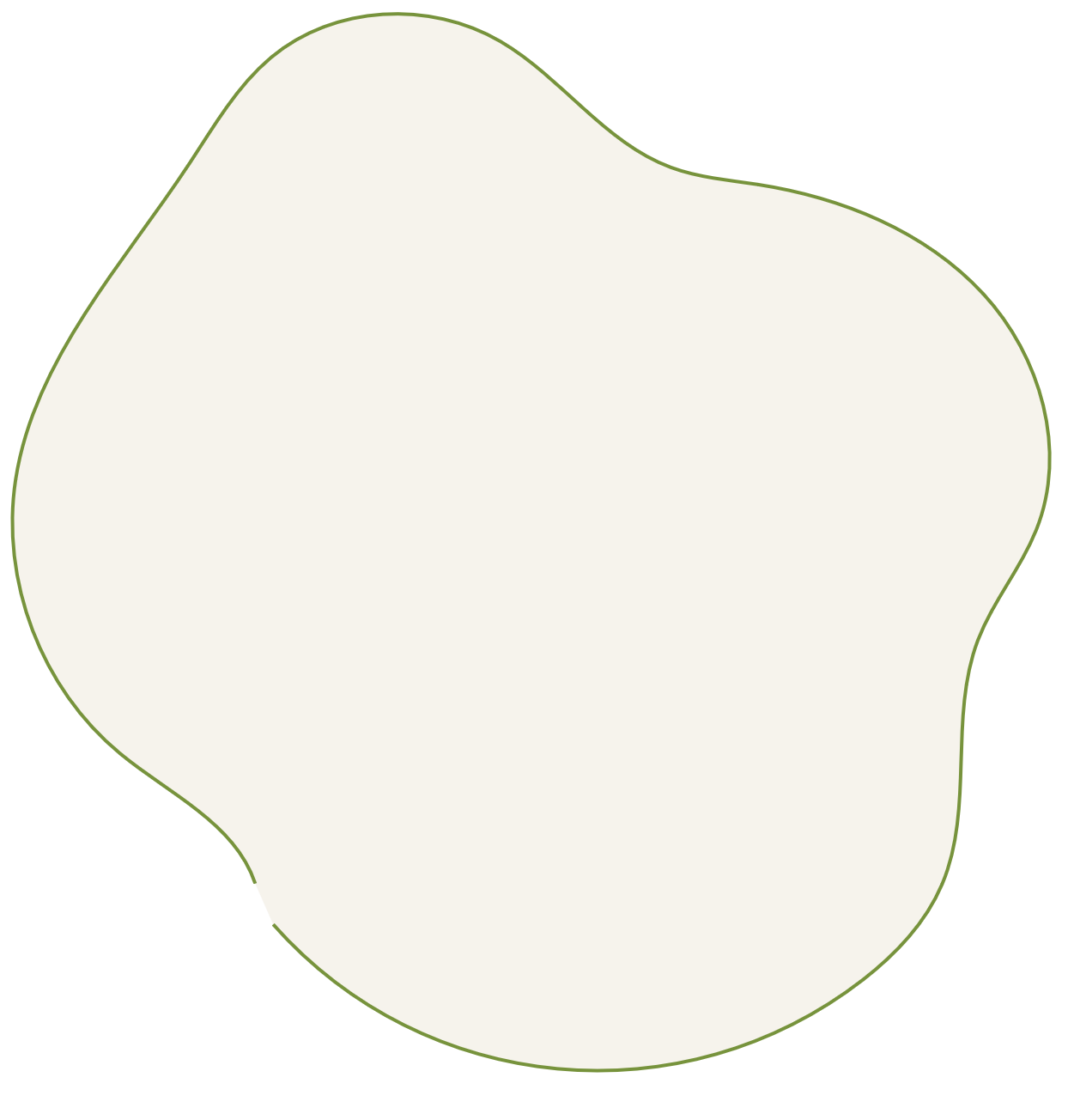 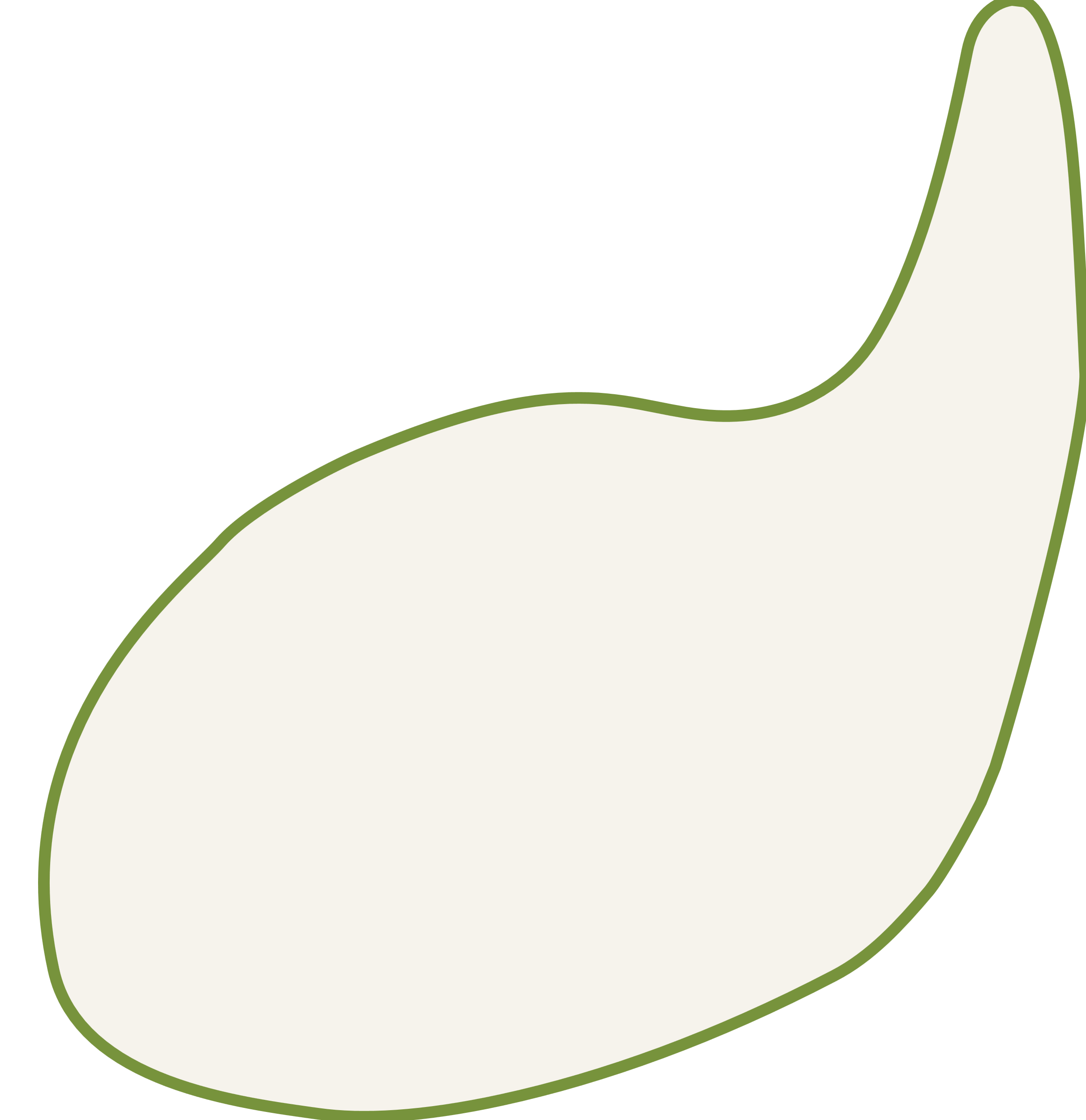 الواجب
منصة مدرستي
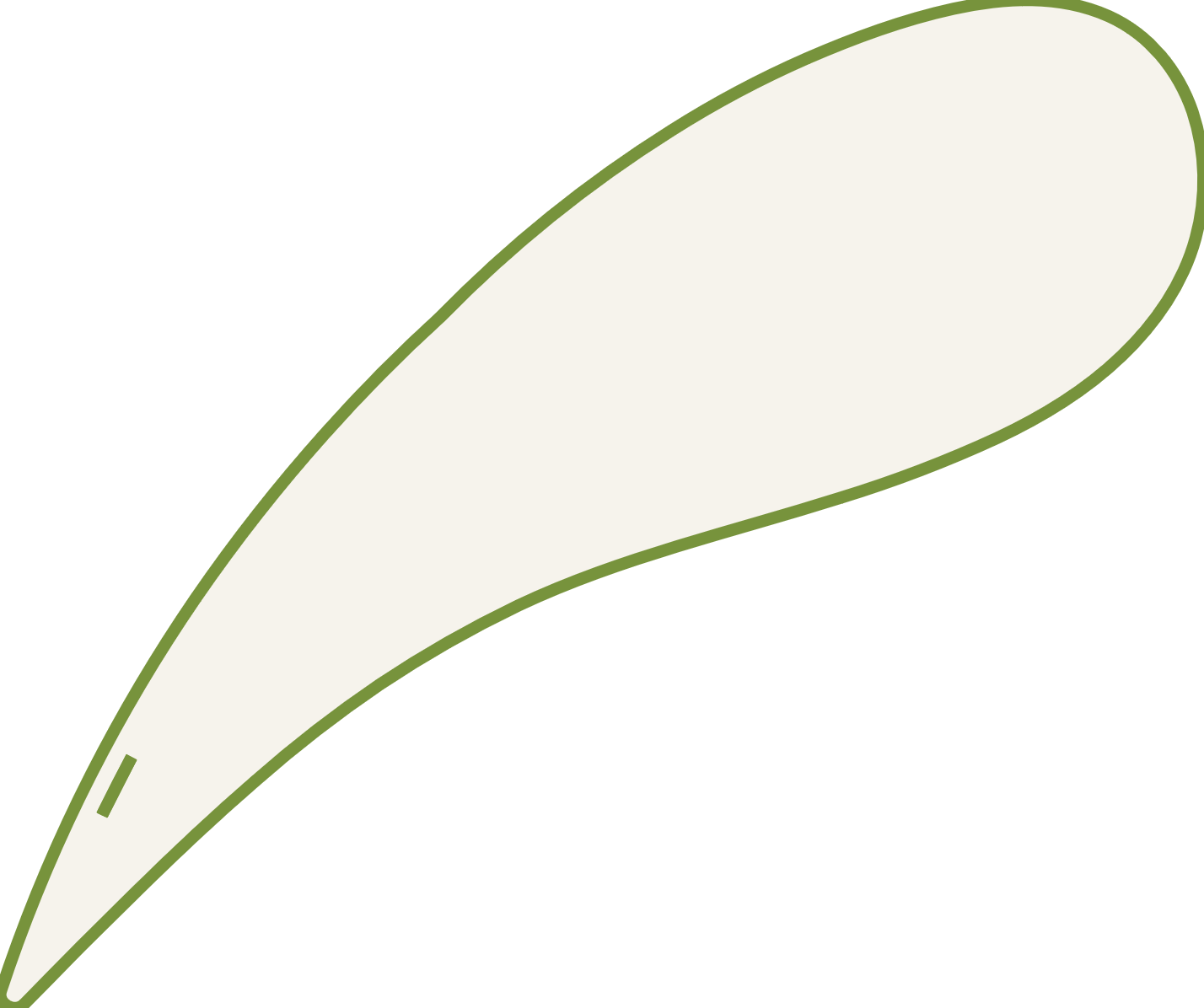 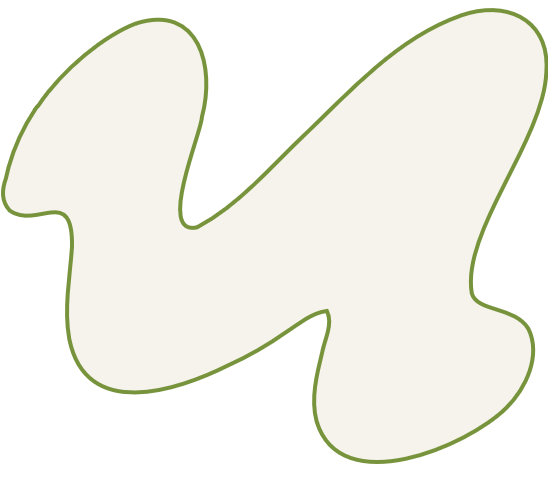 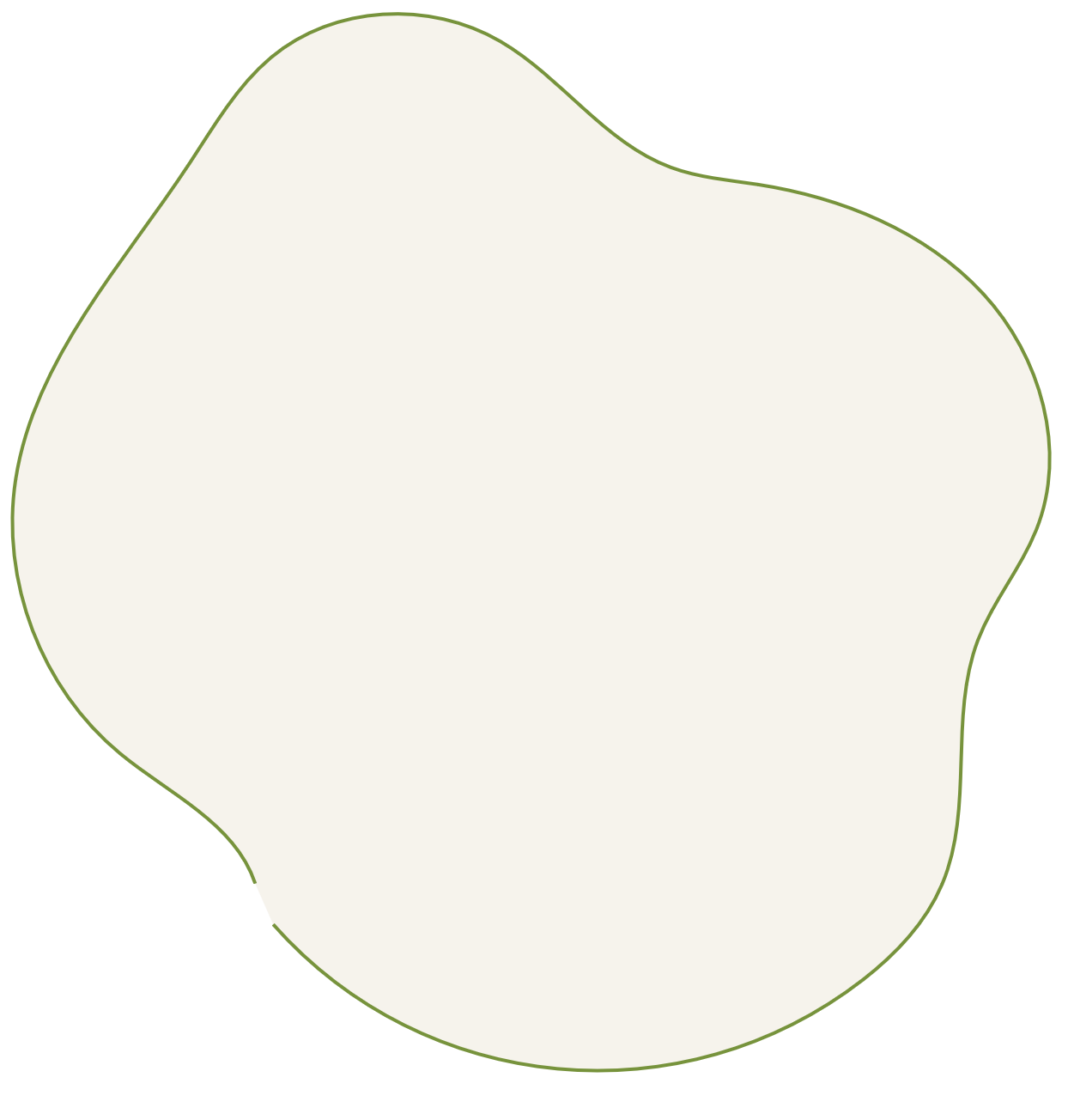 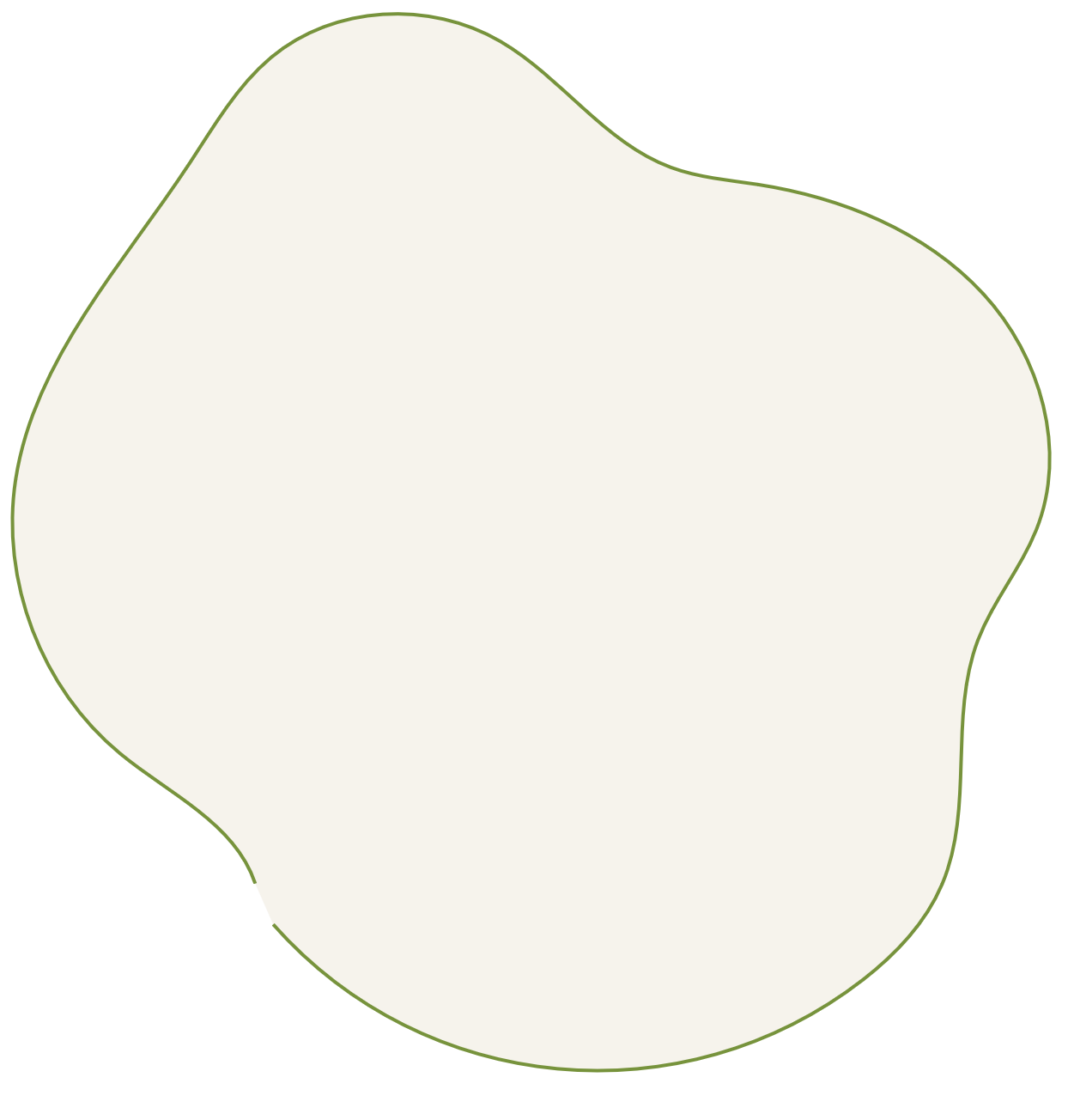 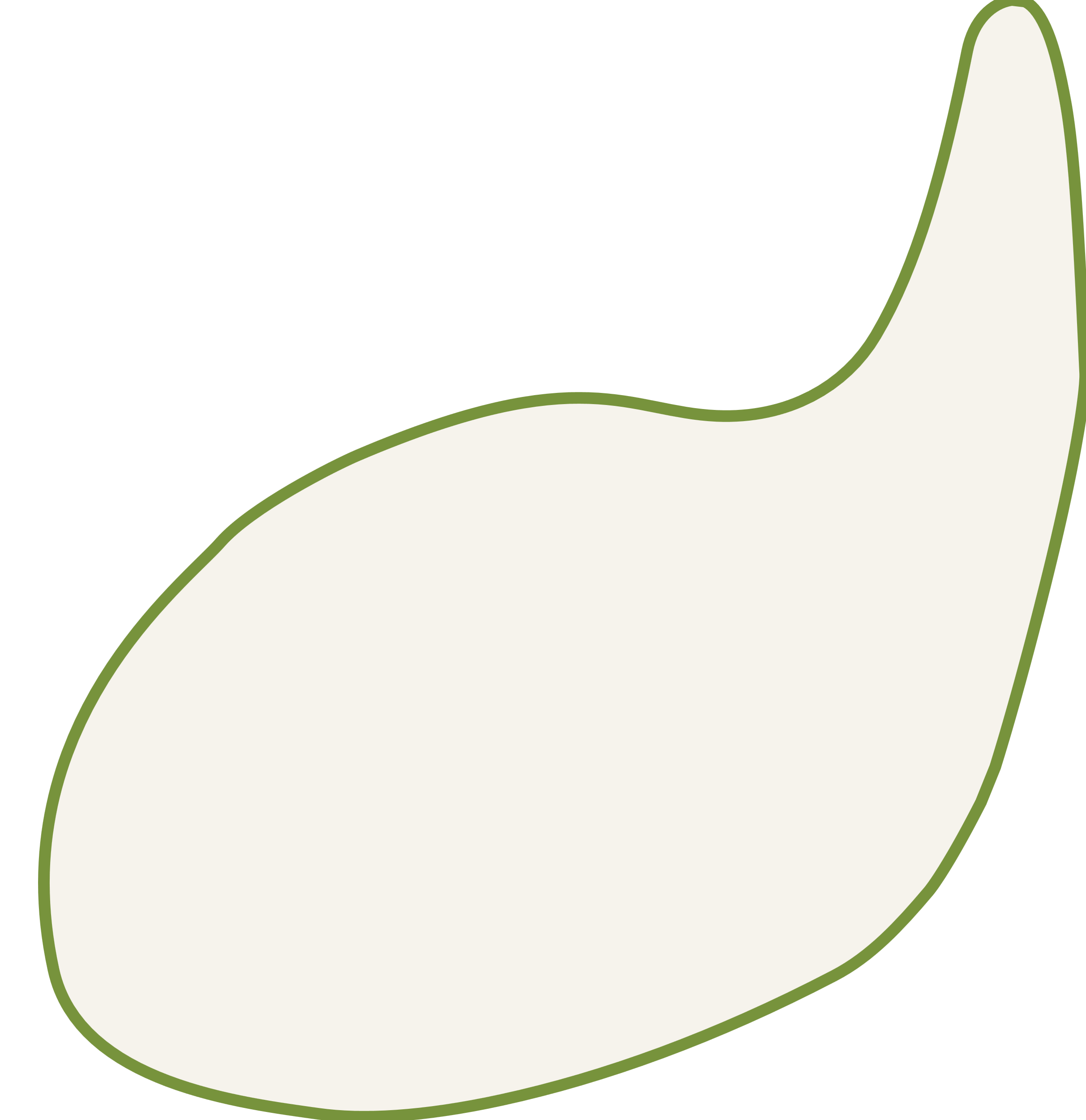 قناة تيليجرام
أ / فاطمه السبيعي
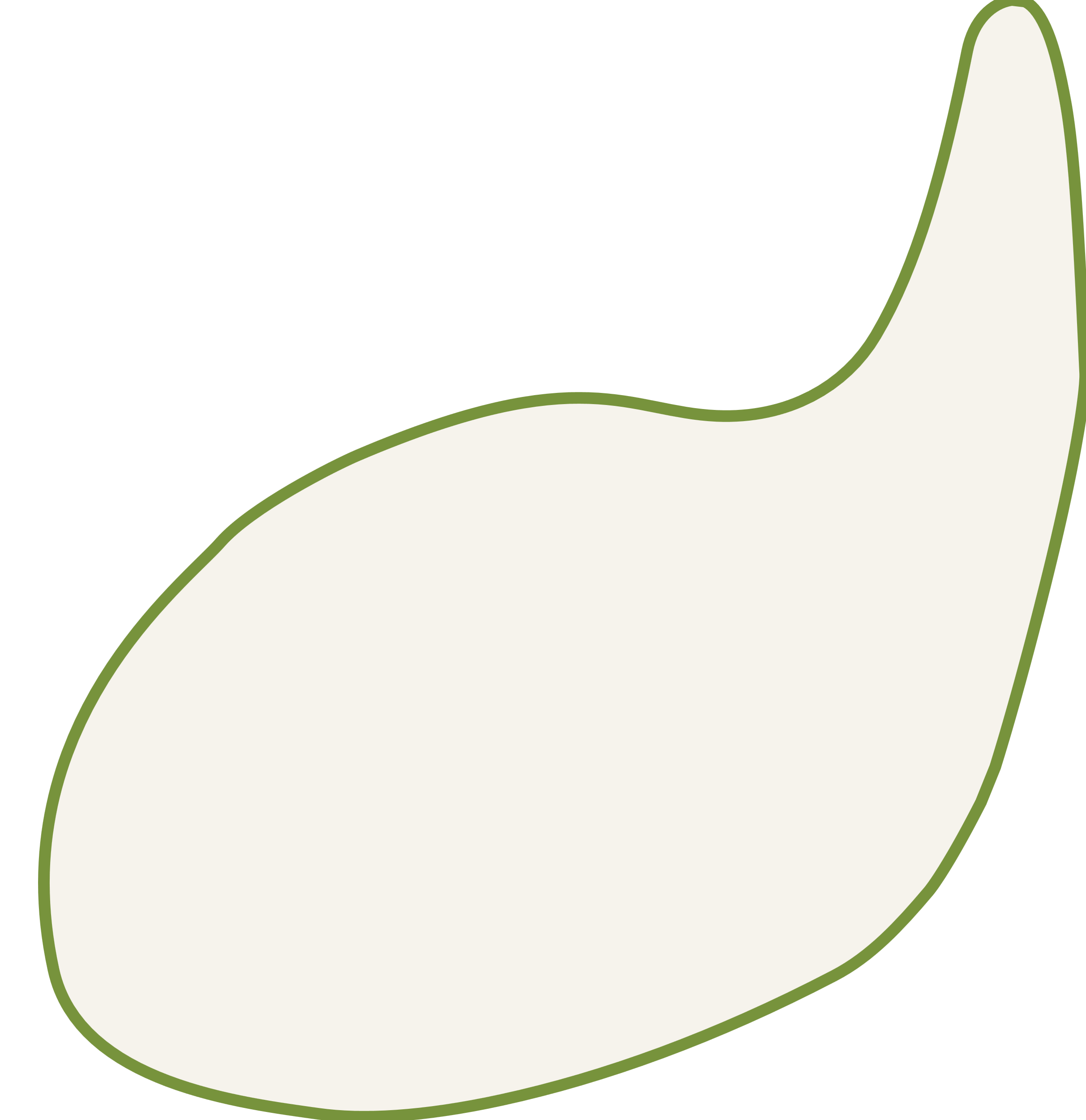 موقع
رفعة التعليمية
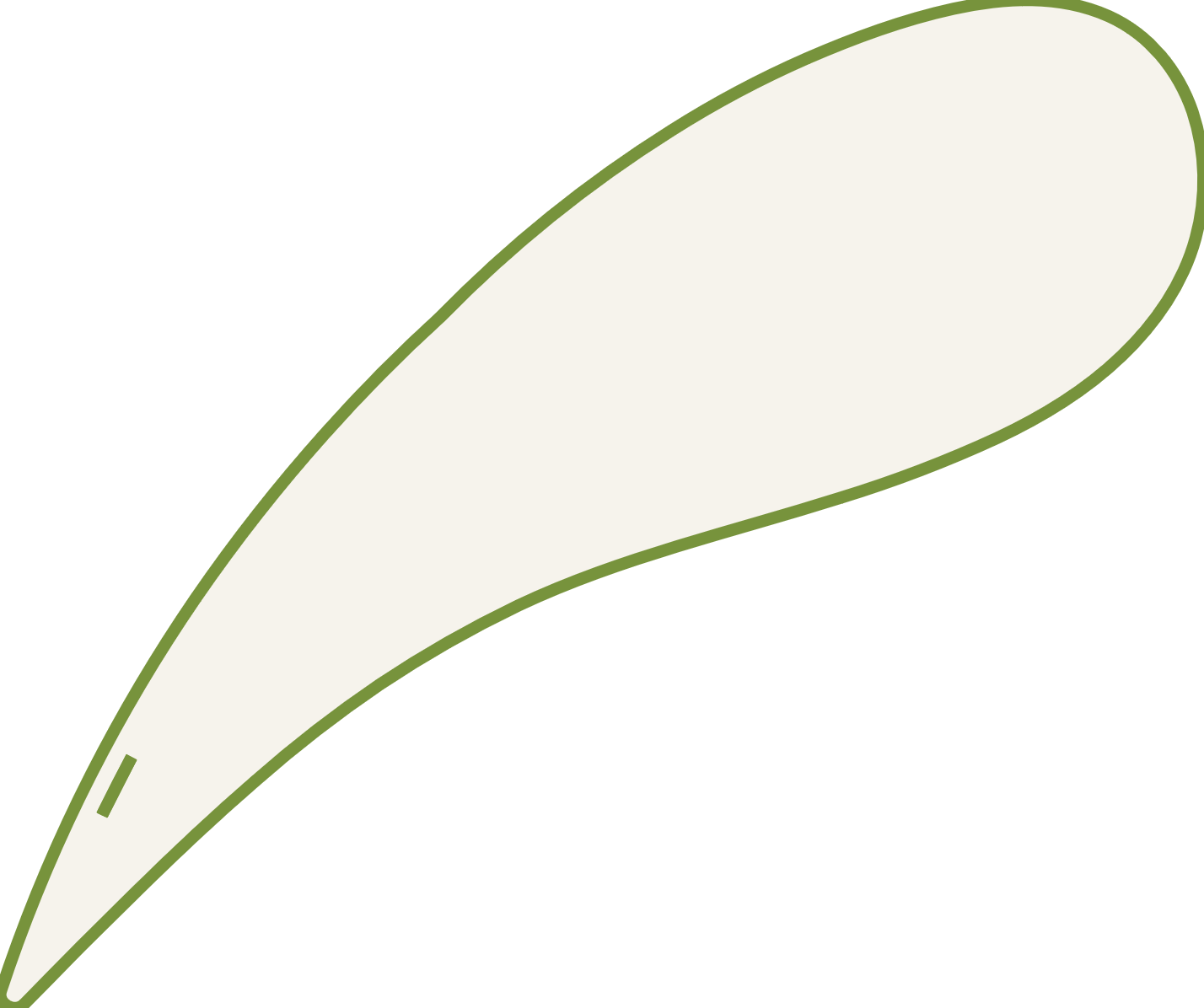 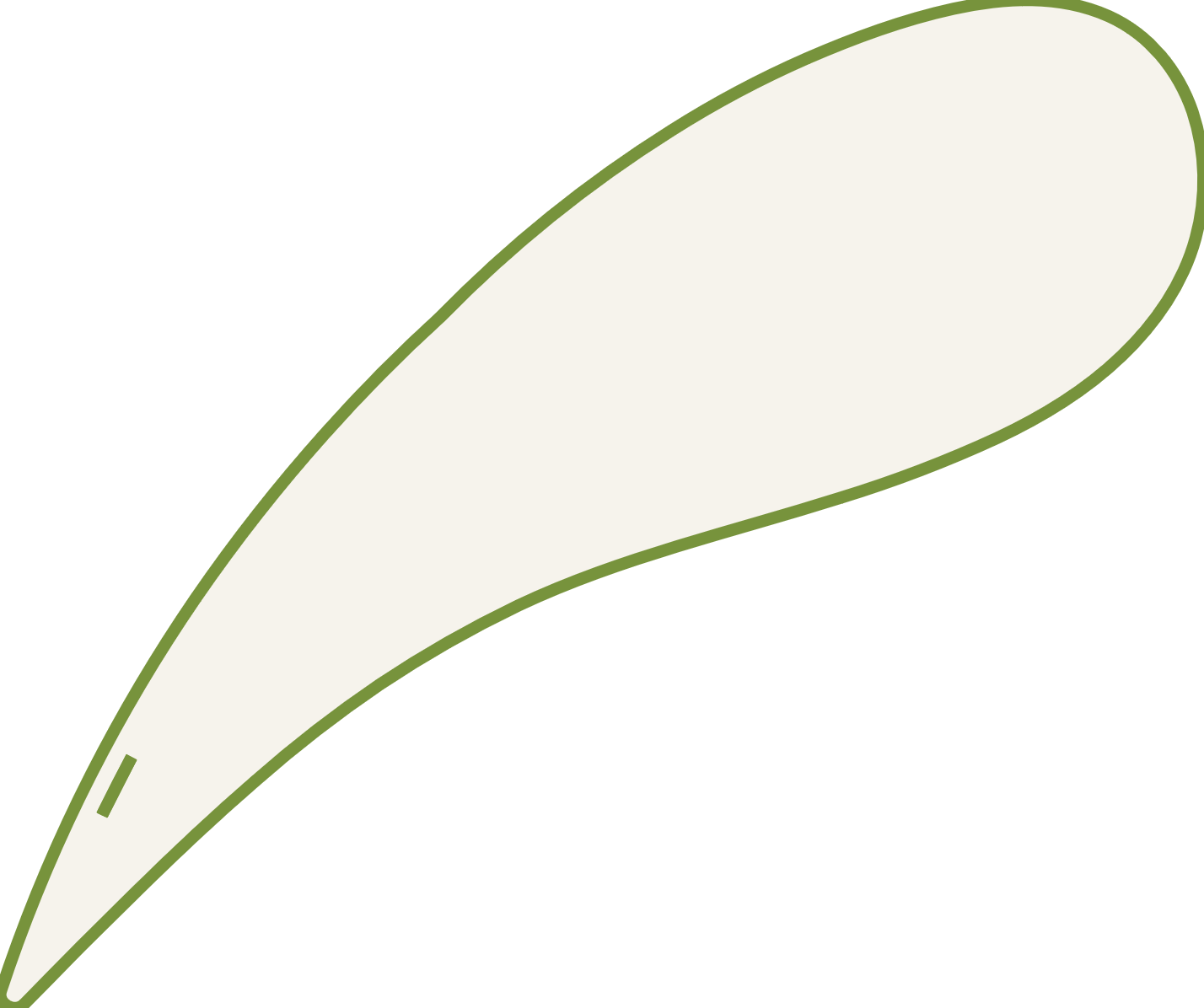 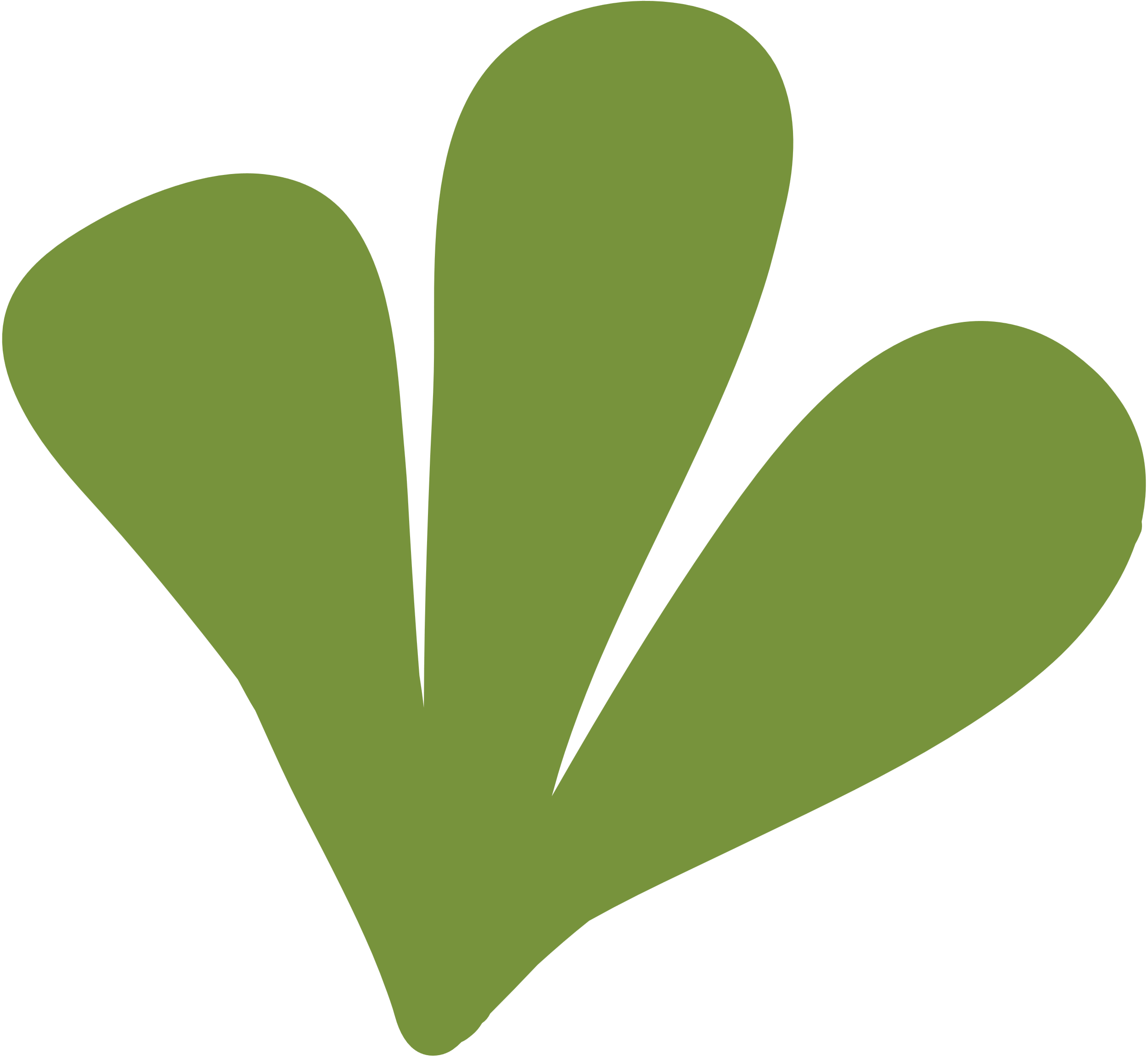 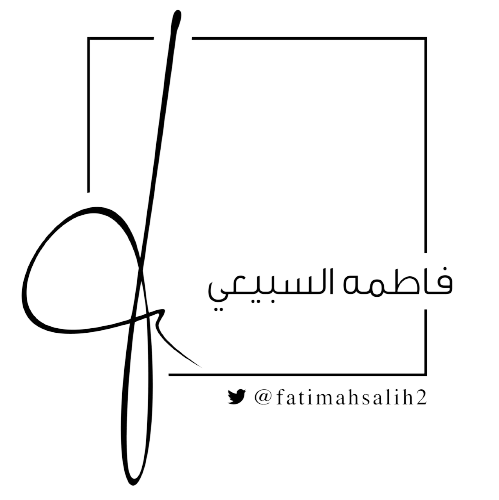